CHÀO MỪNG CÁC EM 
ĐẾN VỚI BÀI HỌC NGÀY HÔM NAY!
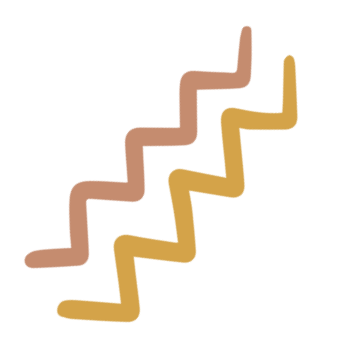 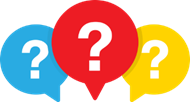 KHỞI ĐỘNG
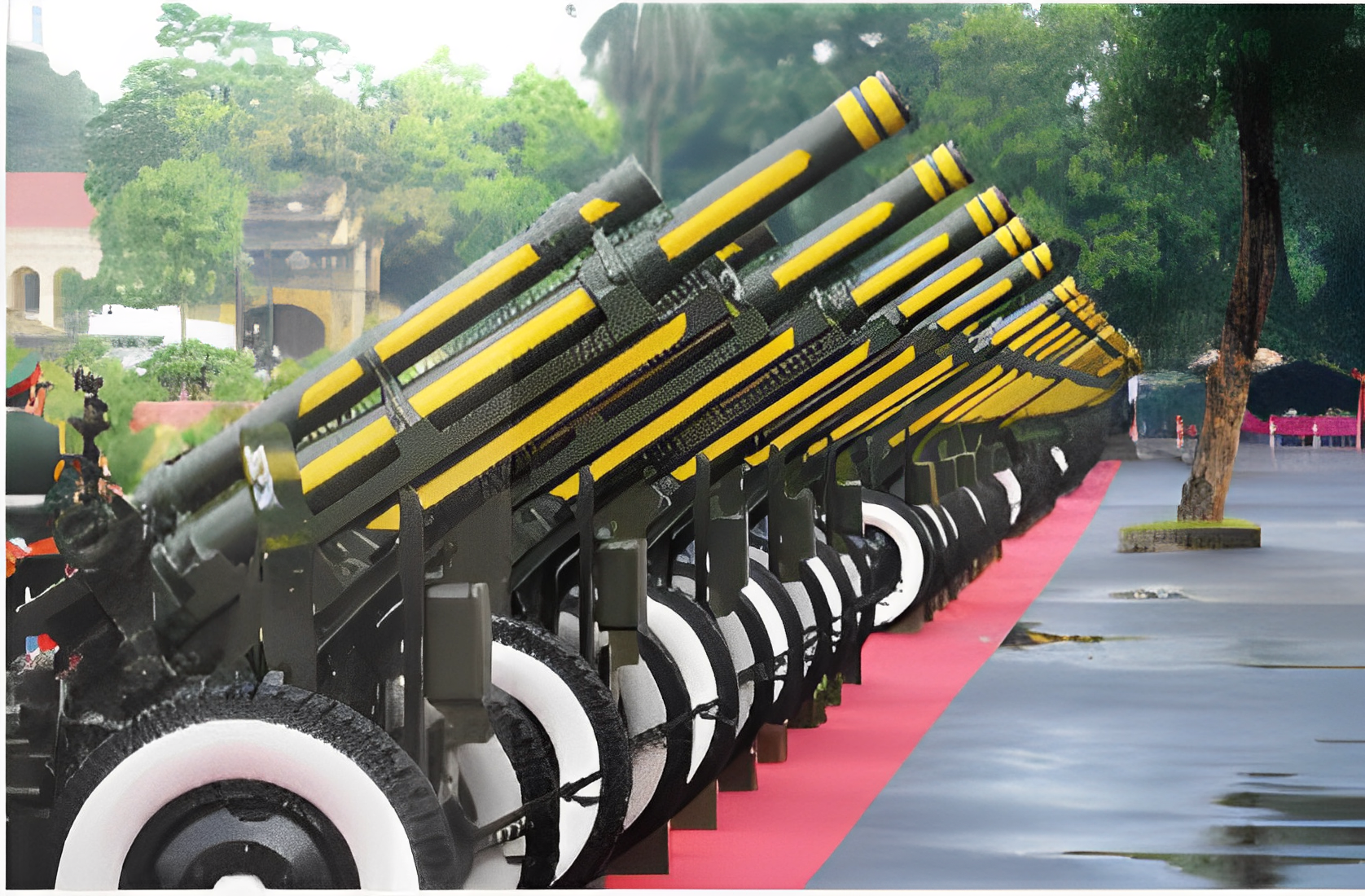 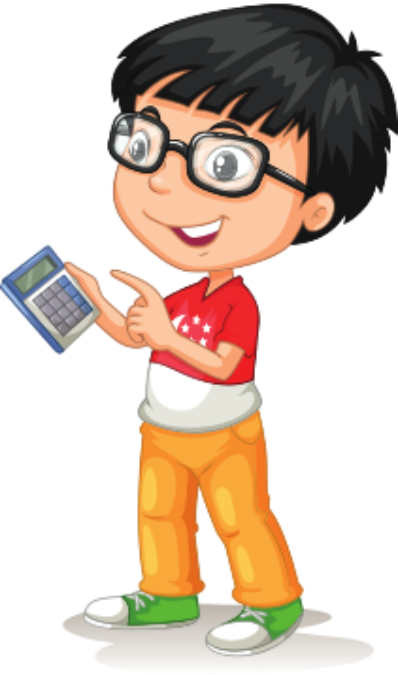 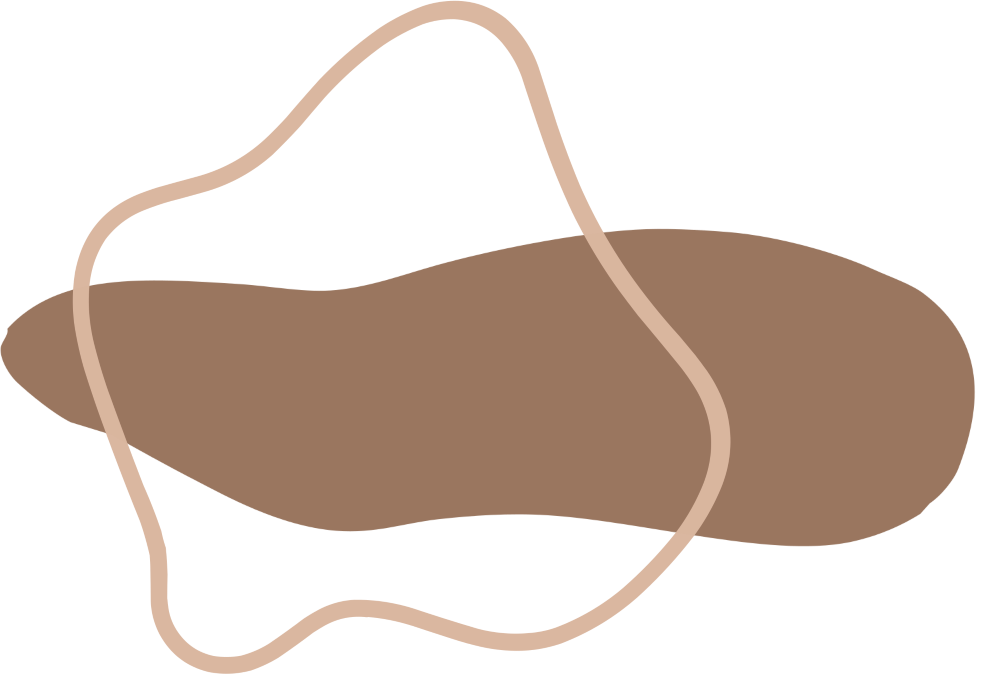 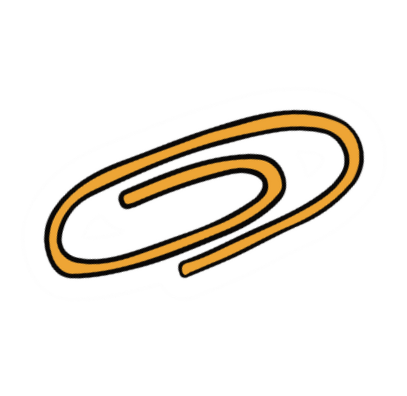 CHƯƠNG I. HÀM SỐ LƯỢNG GIÁC VÀ PHƯƠNG TRÌNH LƯỢNG GIÁC
BÀI 4: PHƯƠNG TRÌNH LƯỢNG GIÁC CƠ BẢN
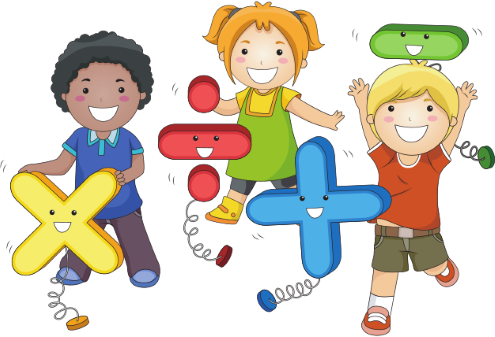 1. Khái niệm phương trình tương đương
NỘI DUNG BÀI HỌC
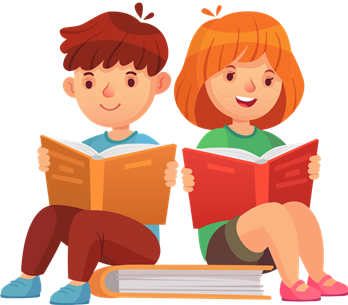 6. Sử dụng máy tính cầm tay tìm một góc khi biết giá trị lượng giác của nó.
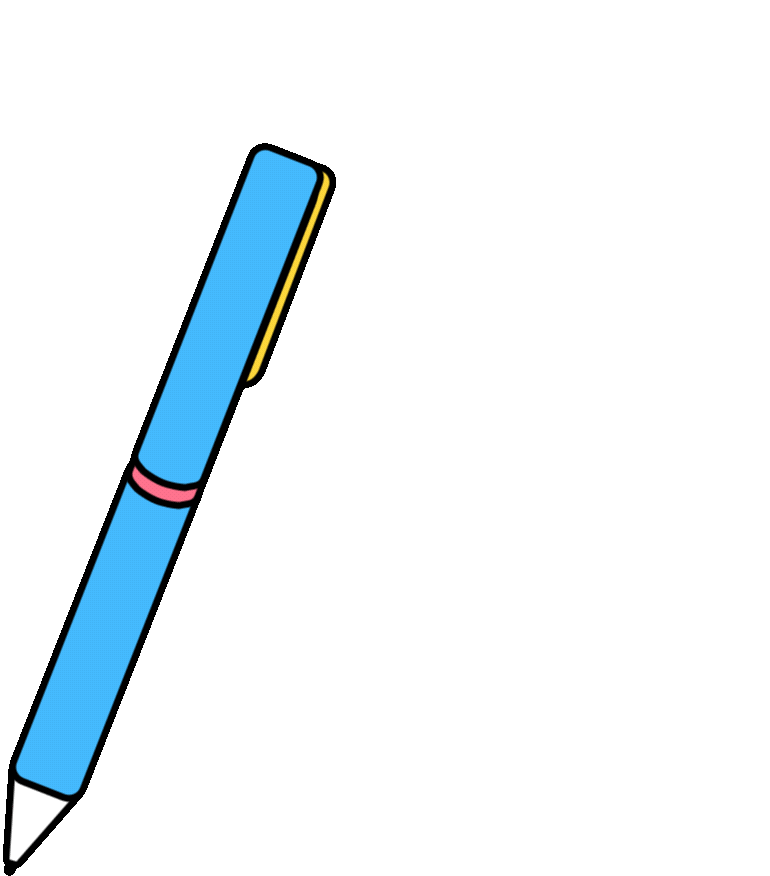 1. KHÁI NIỆM PHƯƠNG TRÌNH 
TƯƠNG ĐƯƠNG
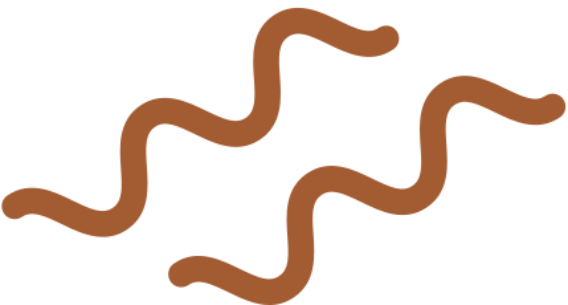 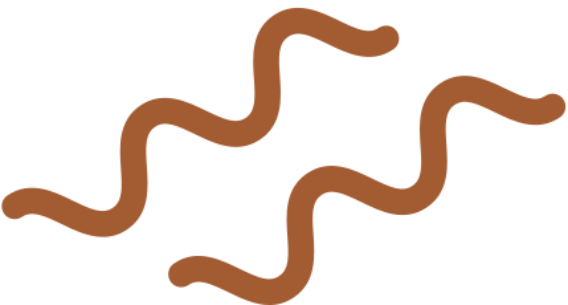 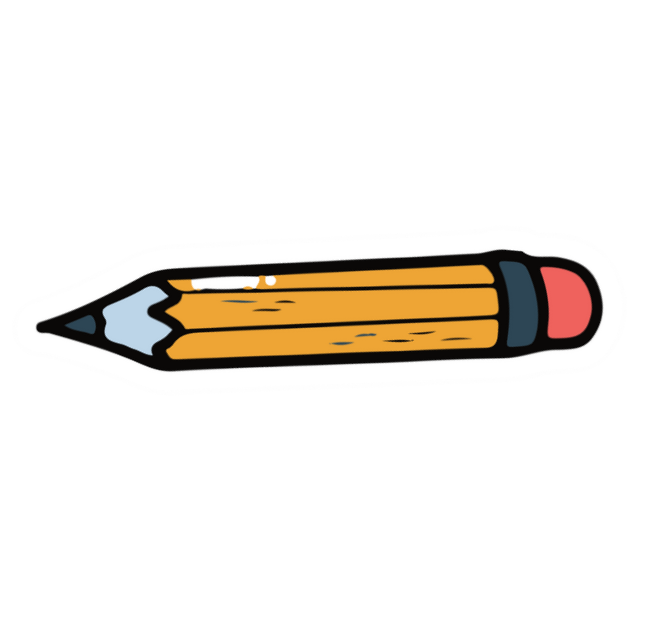 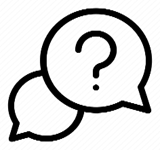 HĐ 1:
Trả lời:
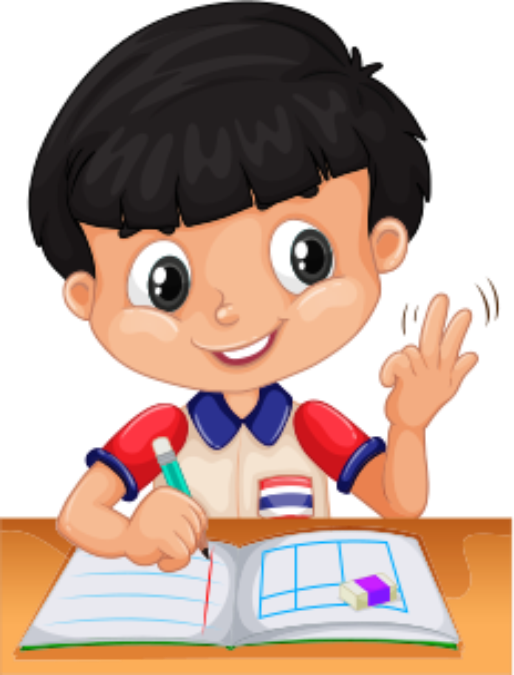 KẾT LUẬN
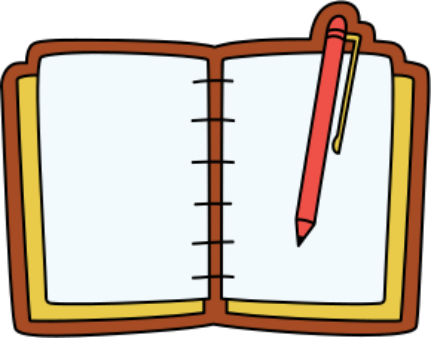 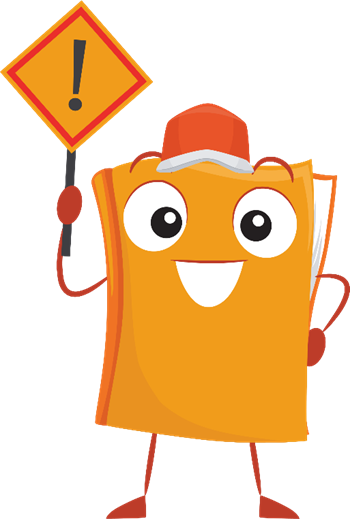 Chú ý: Hai phương trình vô nghiệm là tương đương.
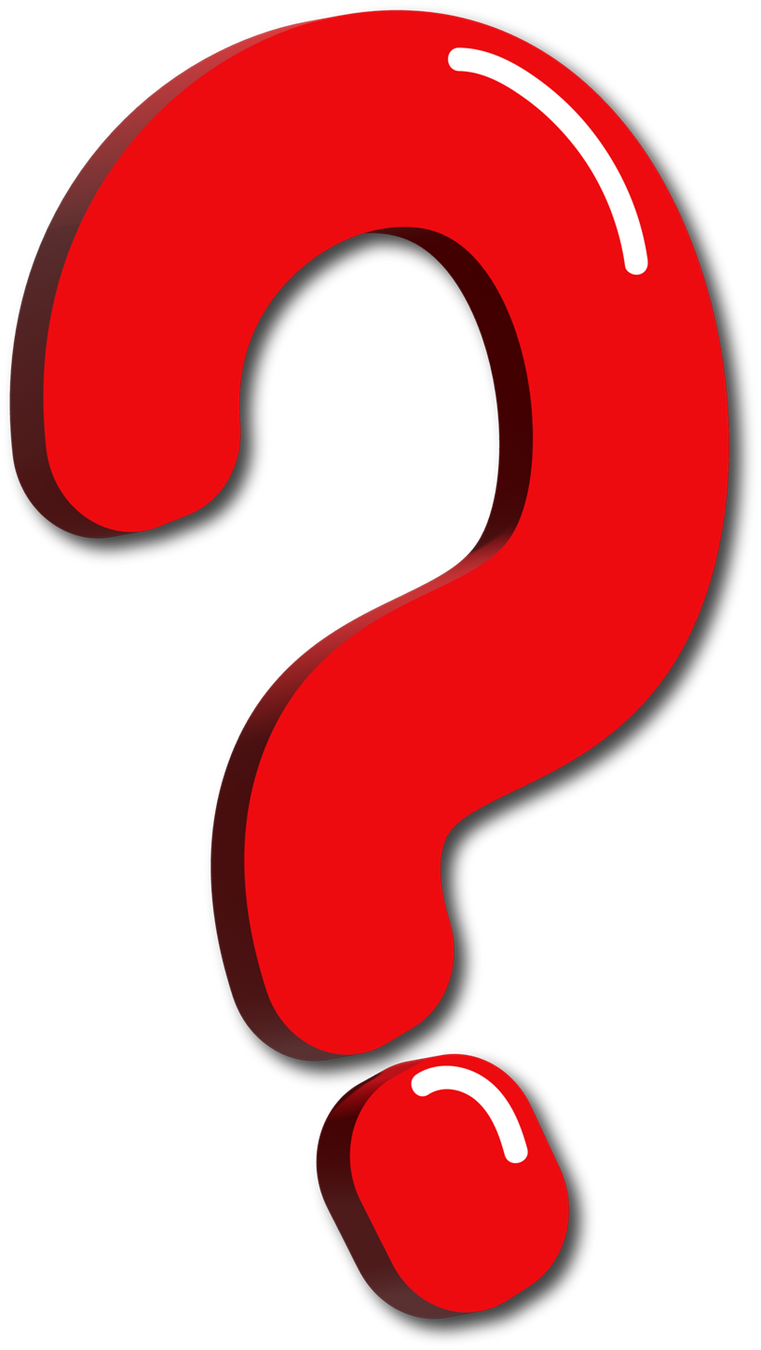 Hai phương trình sau có tương đương không?
Ví dụ 1:
Giải
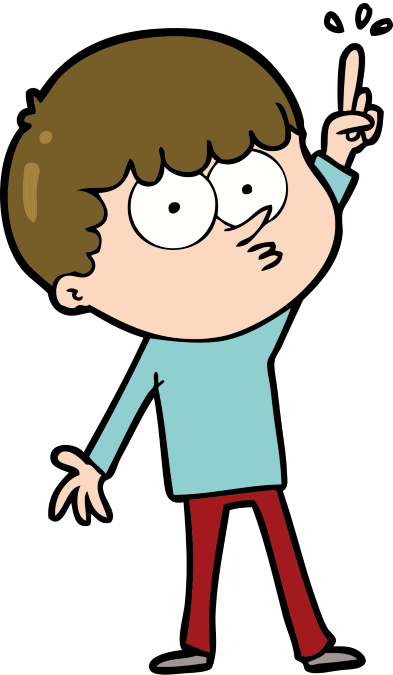 Vậy hai phương trình trên là tương đương.
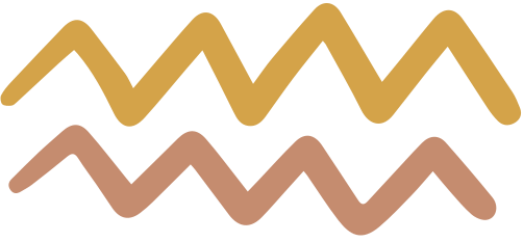 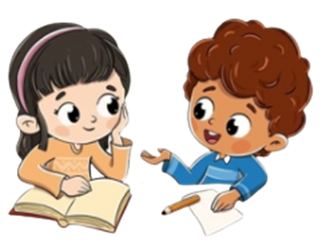 LUYỆN TẬP 1
Xét sự tương đương của hai phương trình sau:
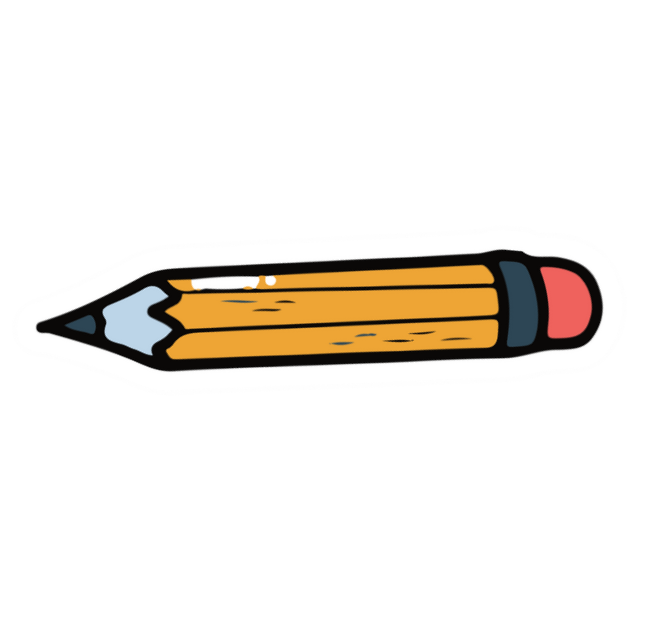 Giải
và
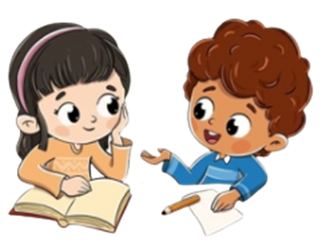 LUYỆN TẬP 1
Xét sự tương đương của hai phương trình sau:
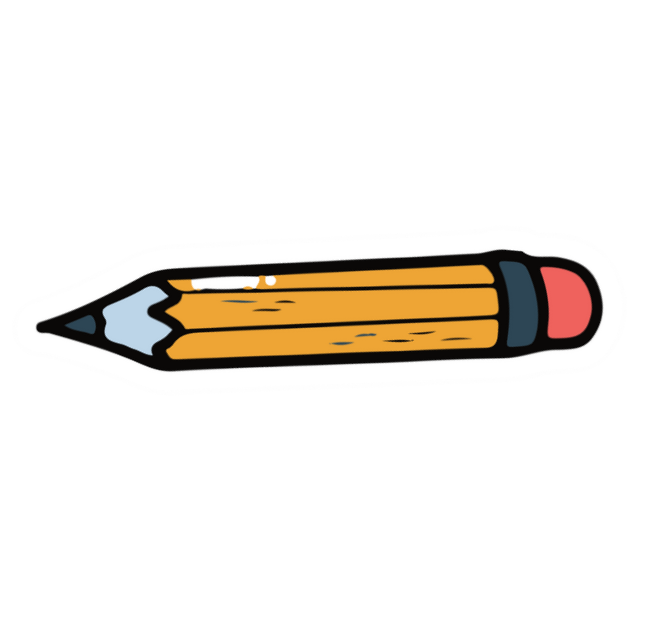 Giải
và
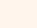 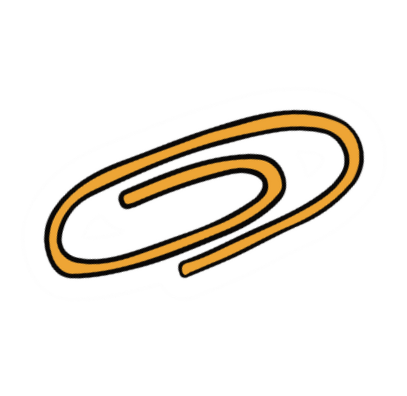 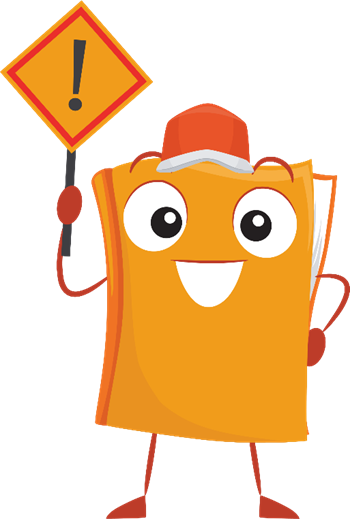 Chú ý:
- Để giải phương trình, thông thường ta biến đổi phương trình đó thành một phương trình tương đương đơn giản hơn. Các phép biến đổi như vậy gọi là các phép biến đổi tương đương.
- Nếu thực hiện các phép biến đổi sau đây trên một phương trình mà không làm thay đổi điềukiện của nó thì ta được một phương trình mới tương đương với phương trình đã cho:
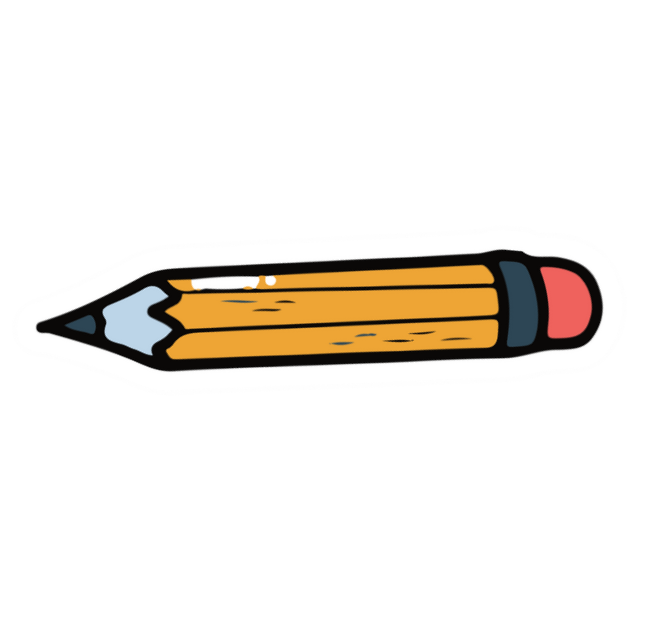 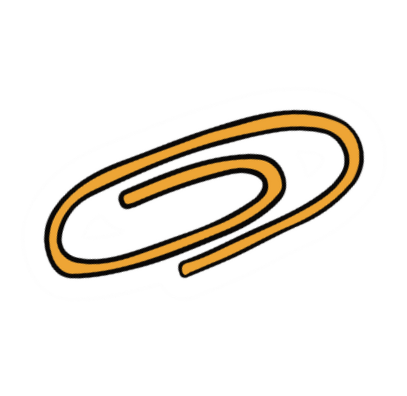 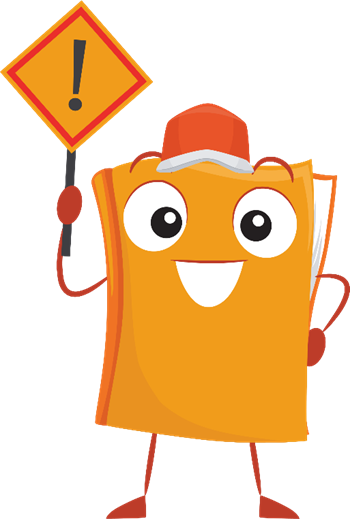 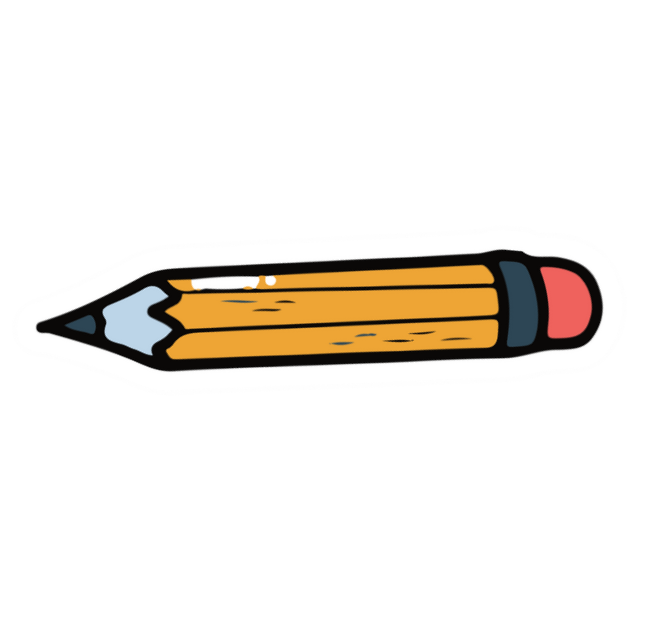 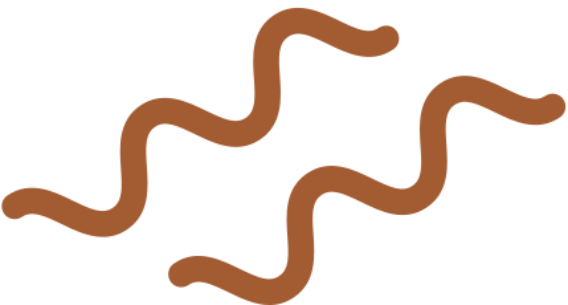 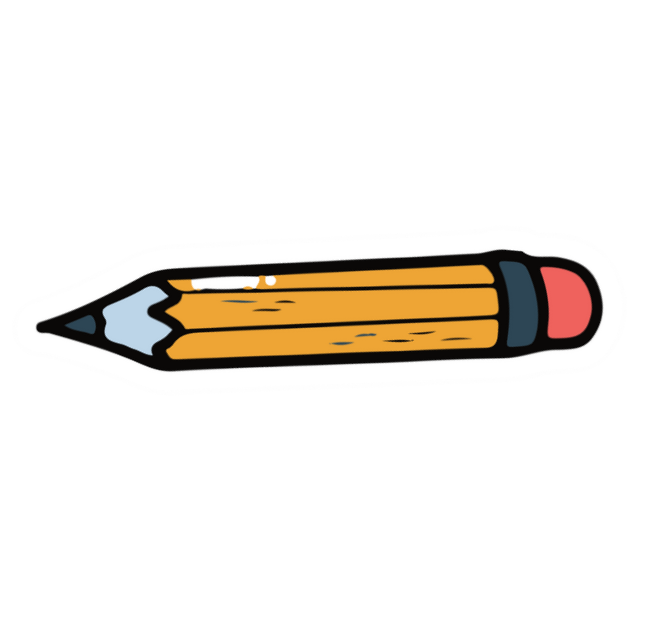 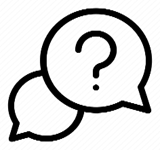 HĐ 2:
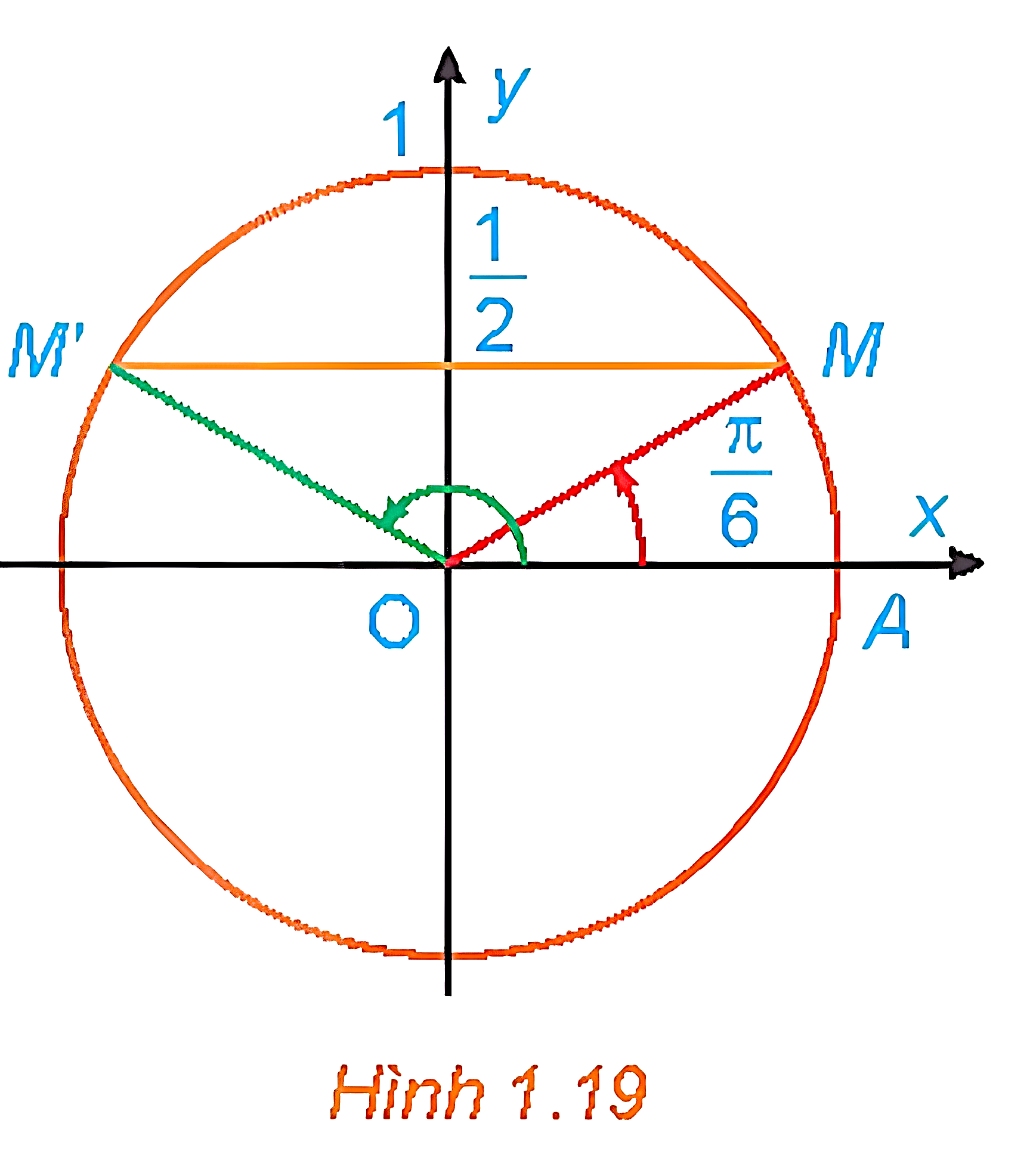 b) Dựa vào tính tuần hoàn của hàm số sin, hãy viết công thức nghiệm của phương trình đã cho.
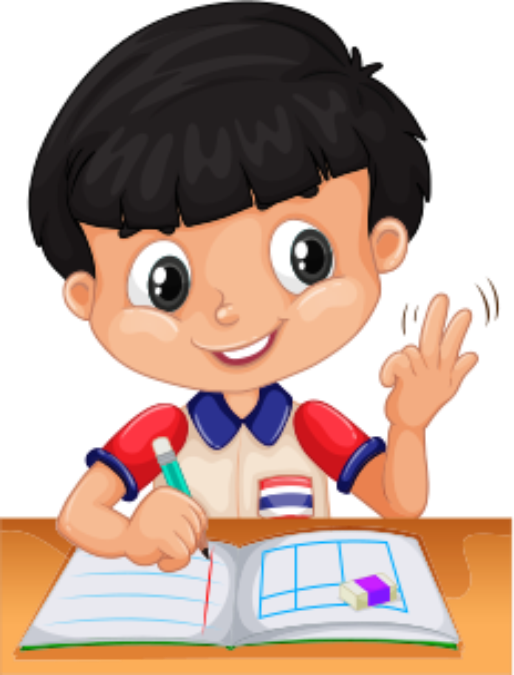 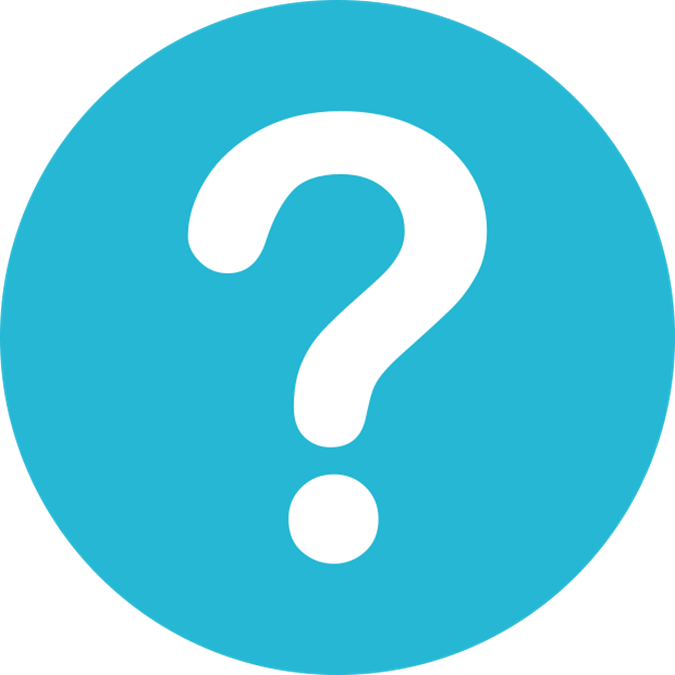 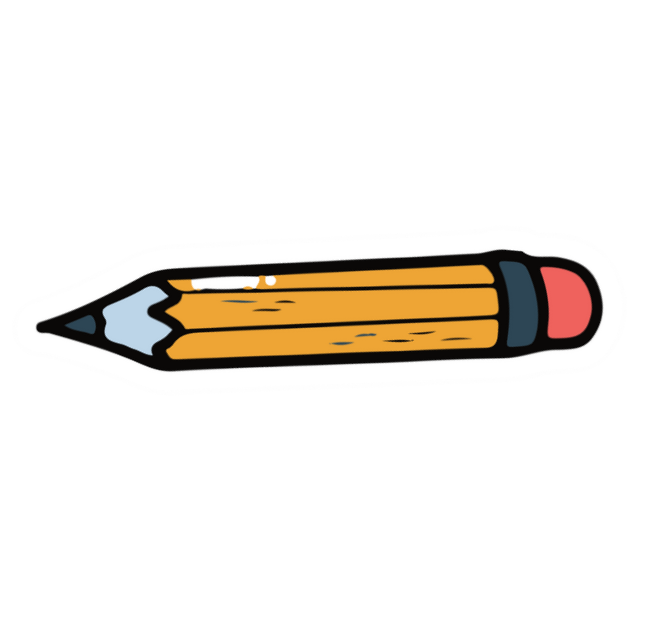 Giải
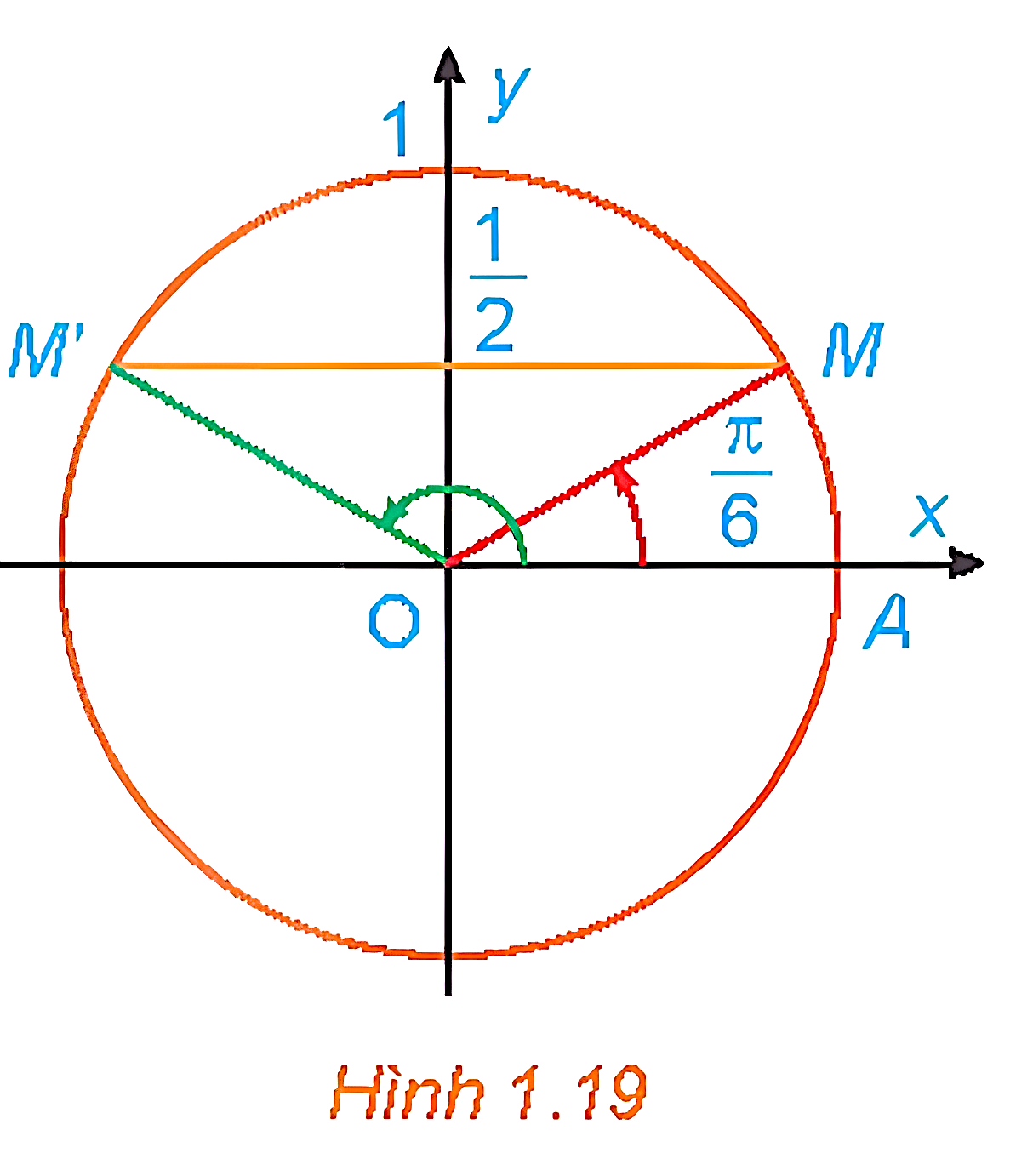 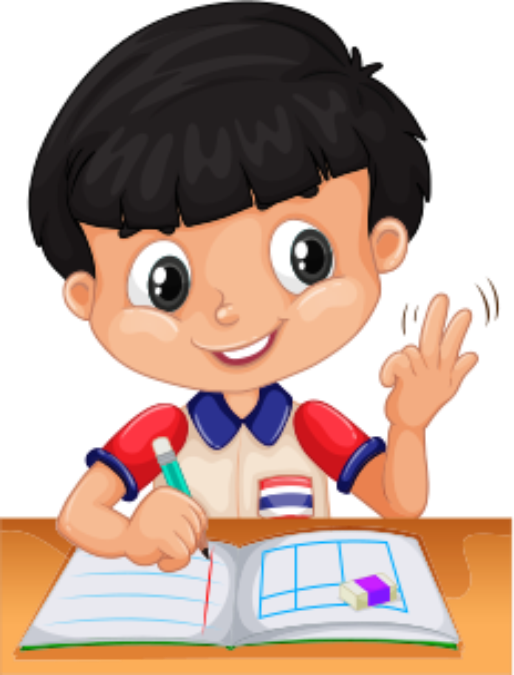 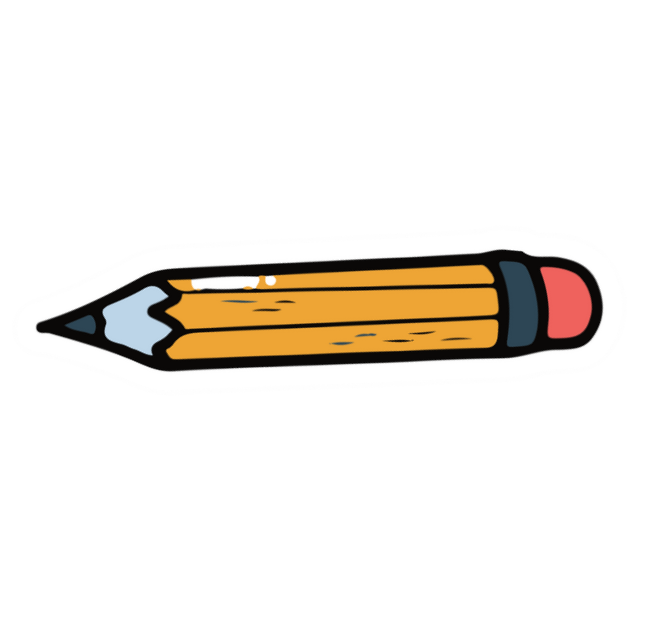 Giải
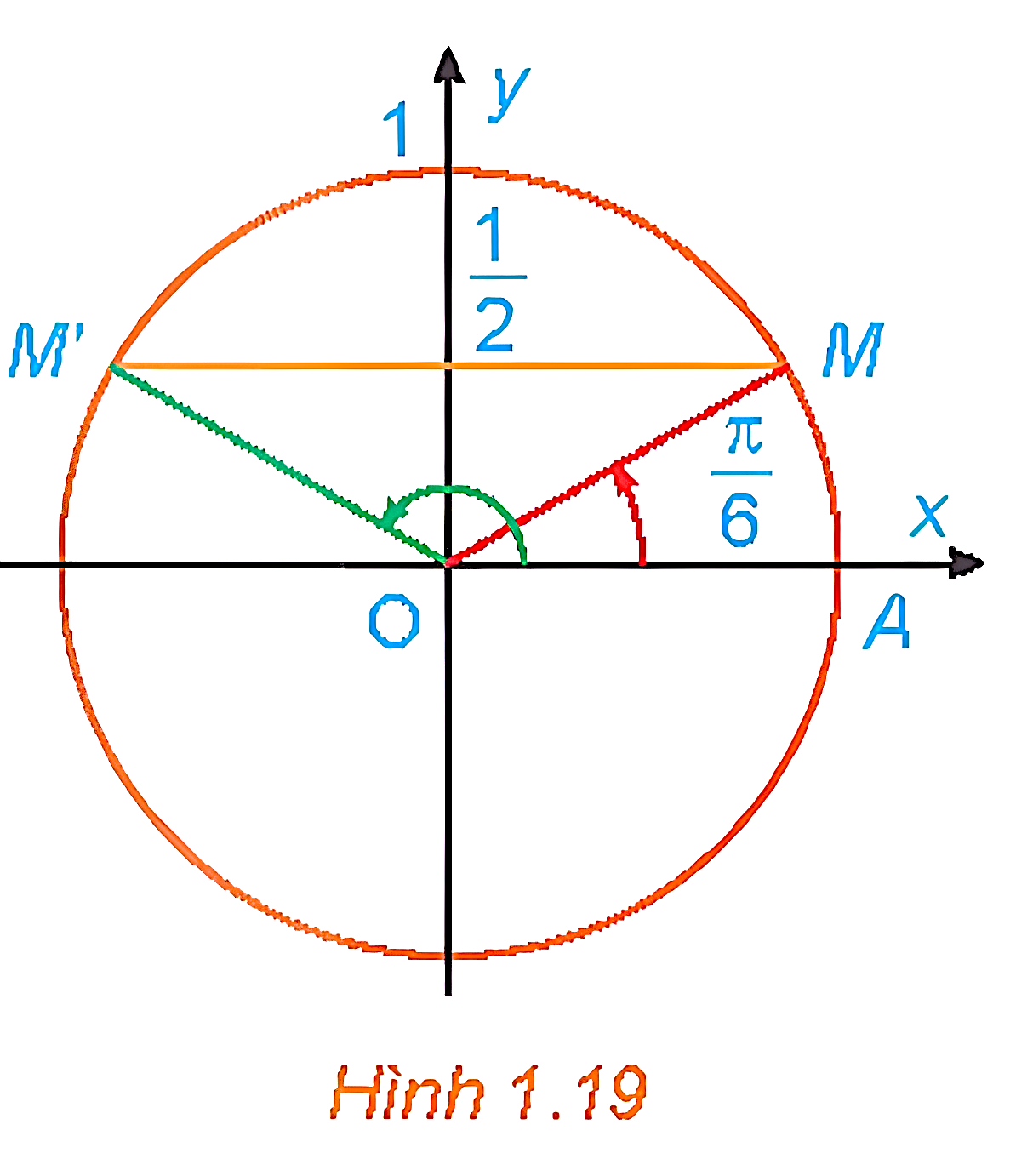 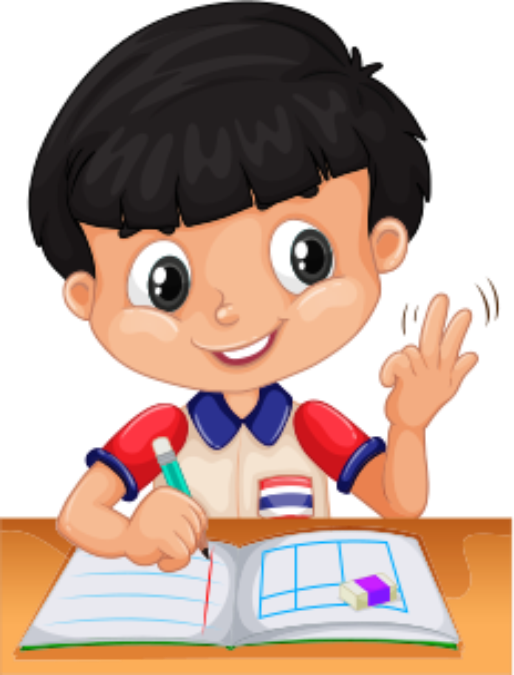 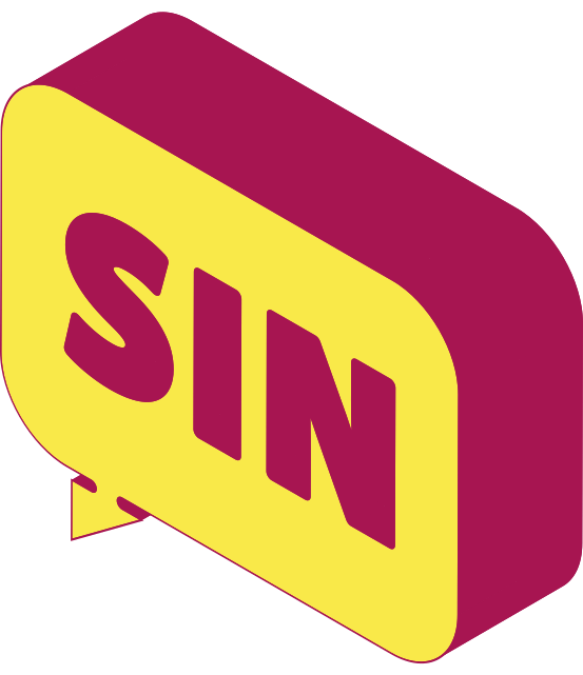 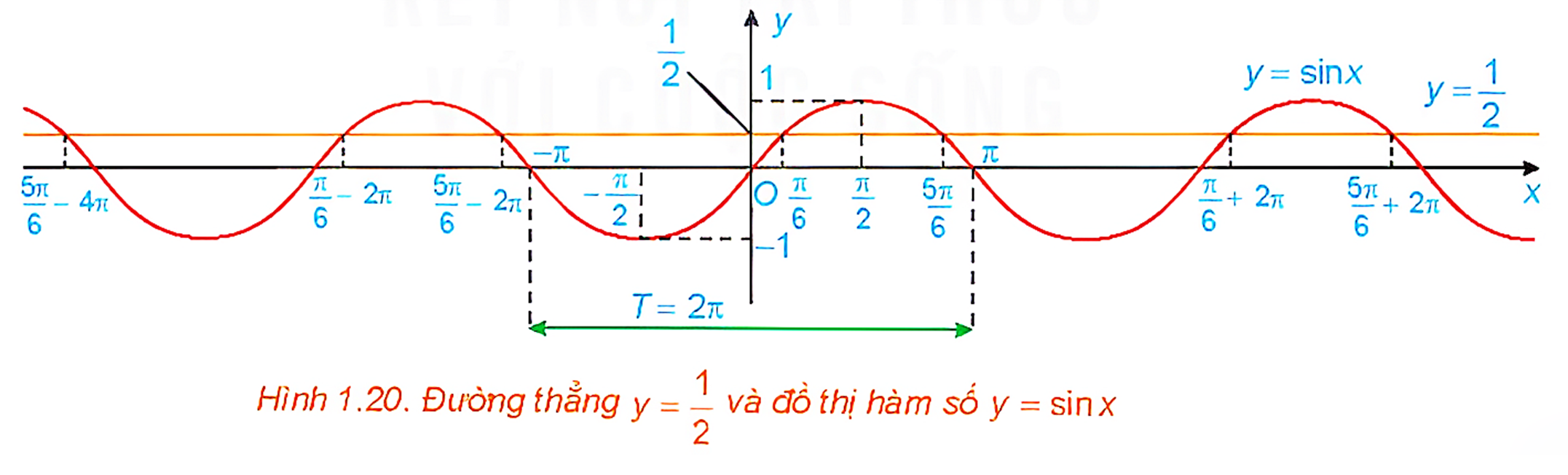 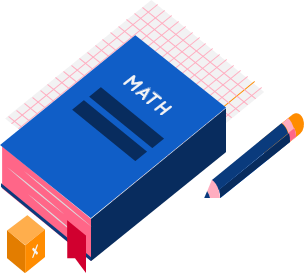 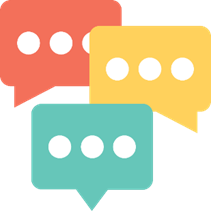 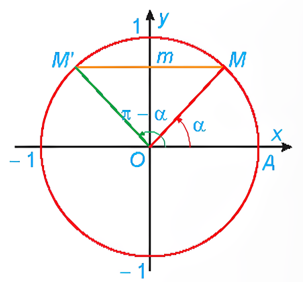 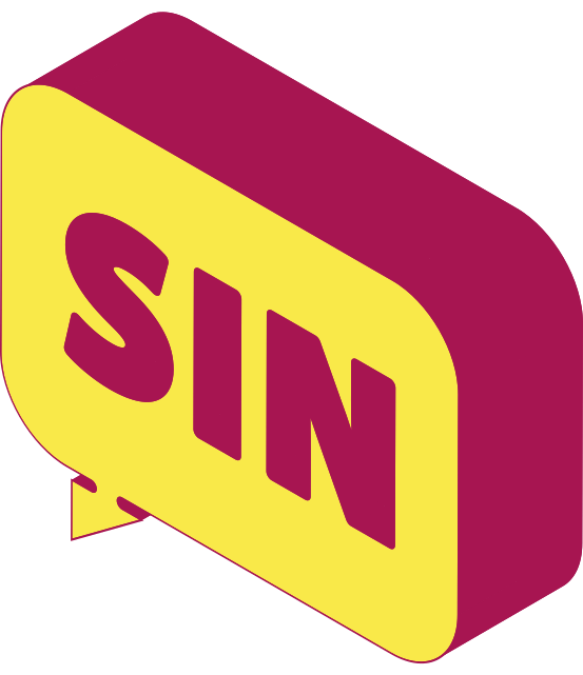 KẾT LUẬN
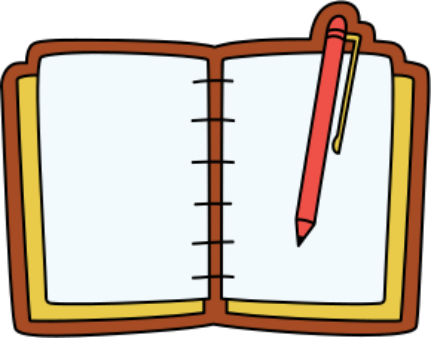 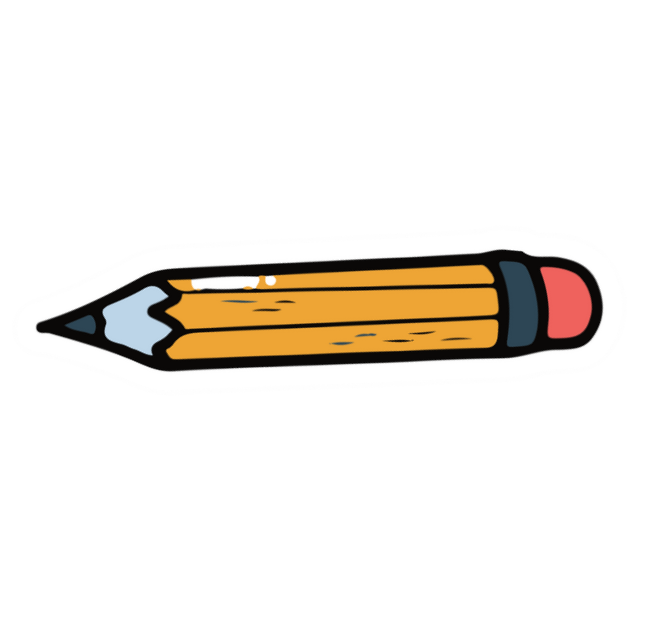 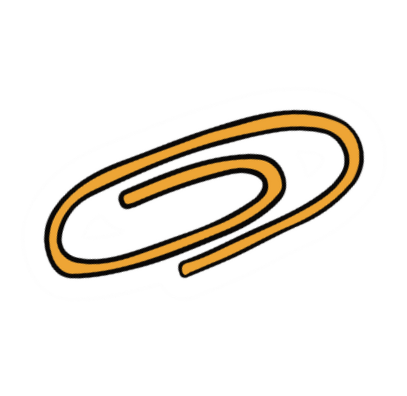 Chú ý:
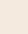 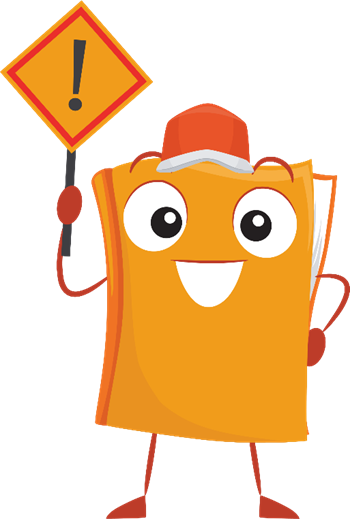 Giải các phương trình sau:
Ví dụ 2:
Giải
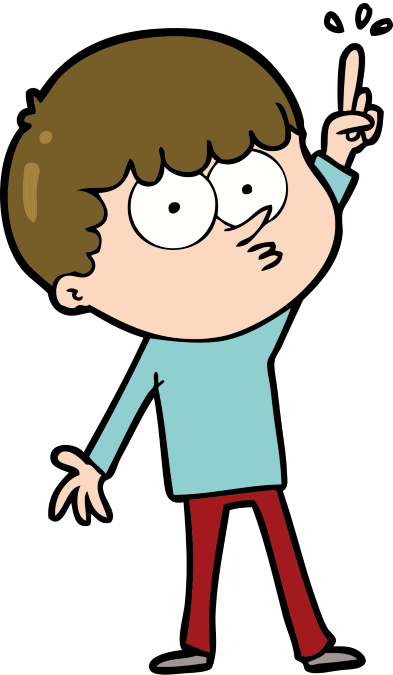 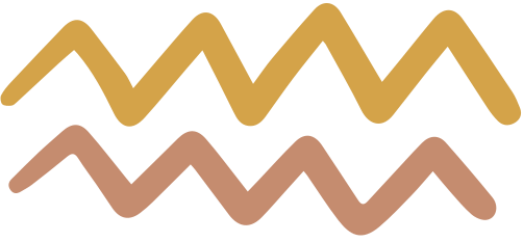 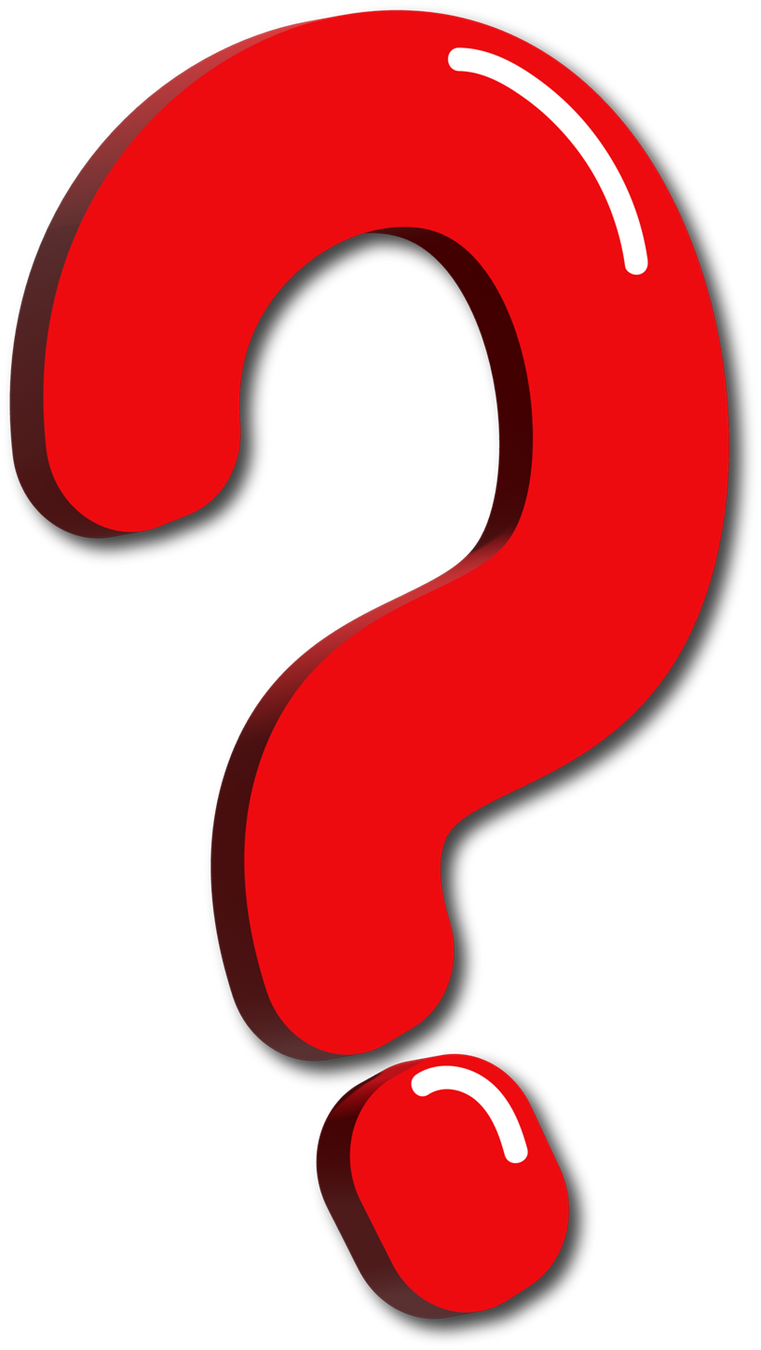 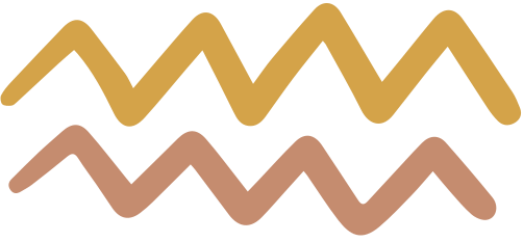 Ví dụ 3:
Giải
Vậy nghiệm của phương trình đã cho là
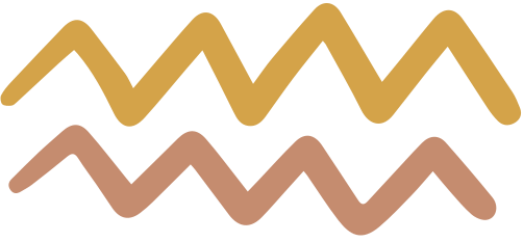 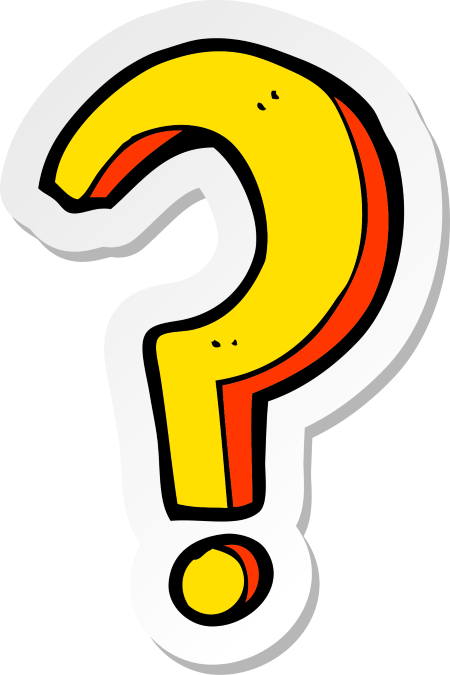 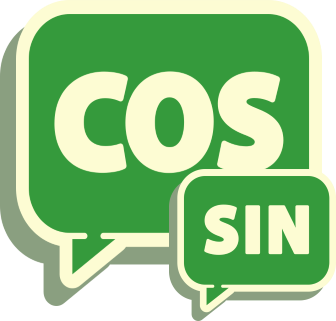 BÀI TẬP MỞ RỘNG
Giải
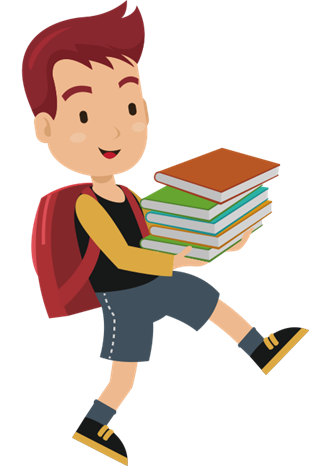 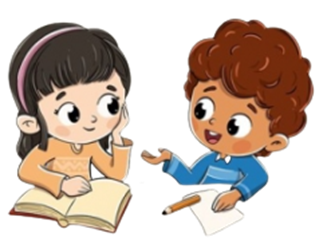 Giải bài toán ở tình huống mở đầu.
Ví dụ 4:
Giải
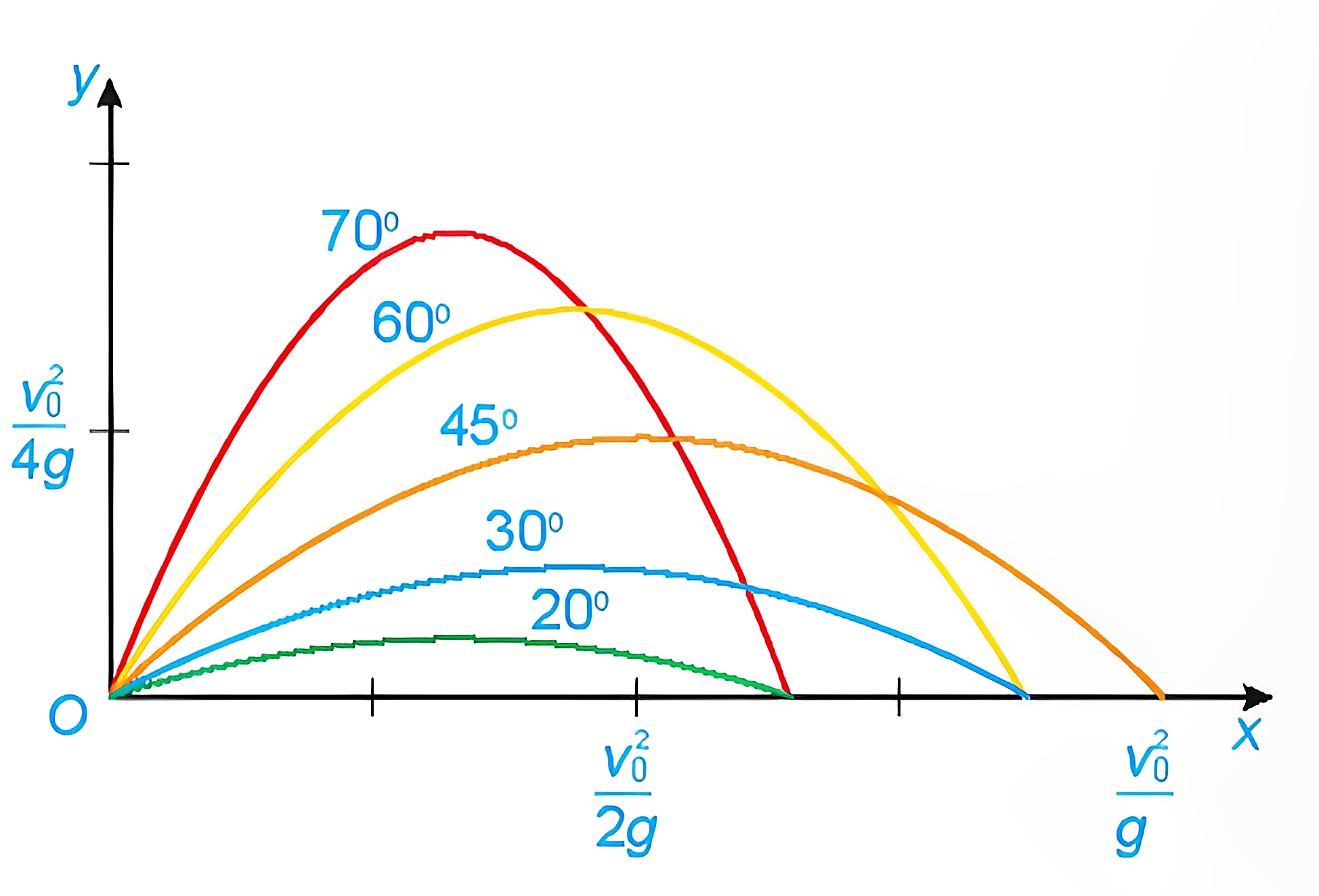 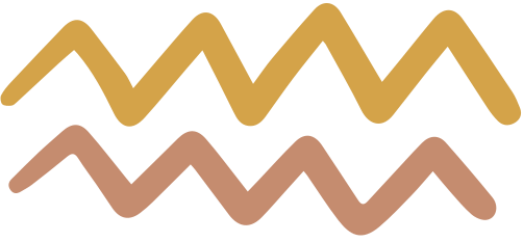 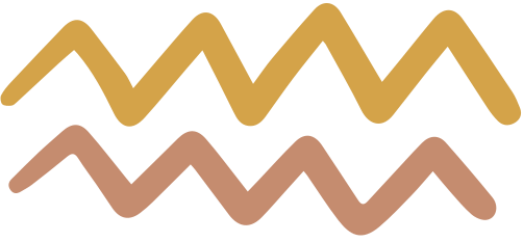 Giải
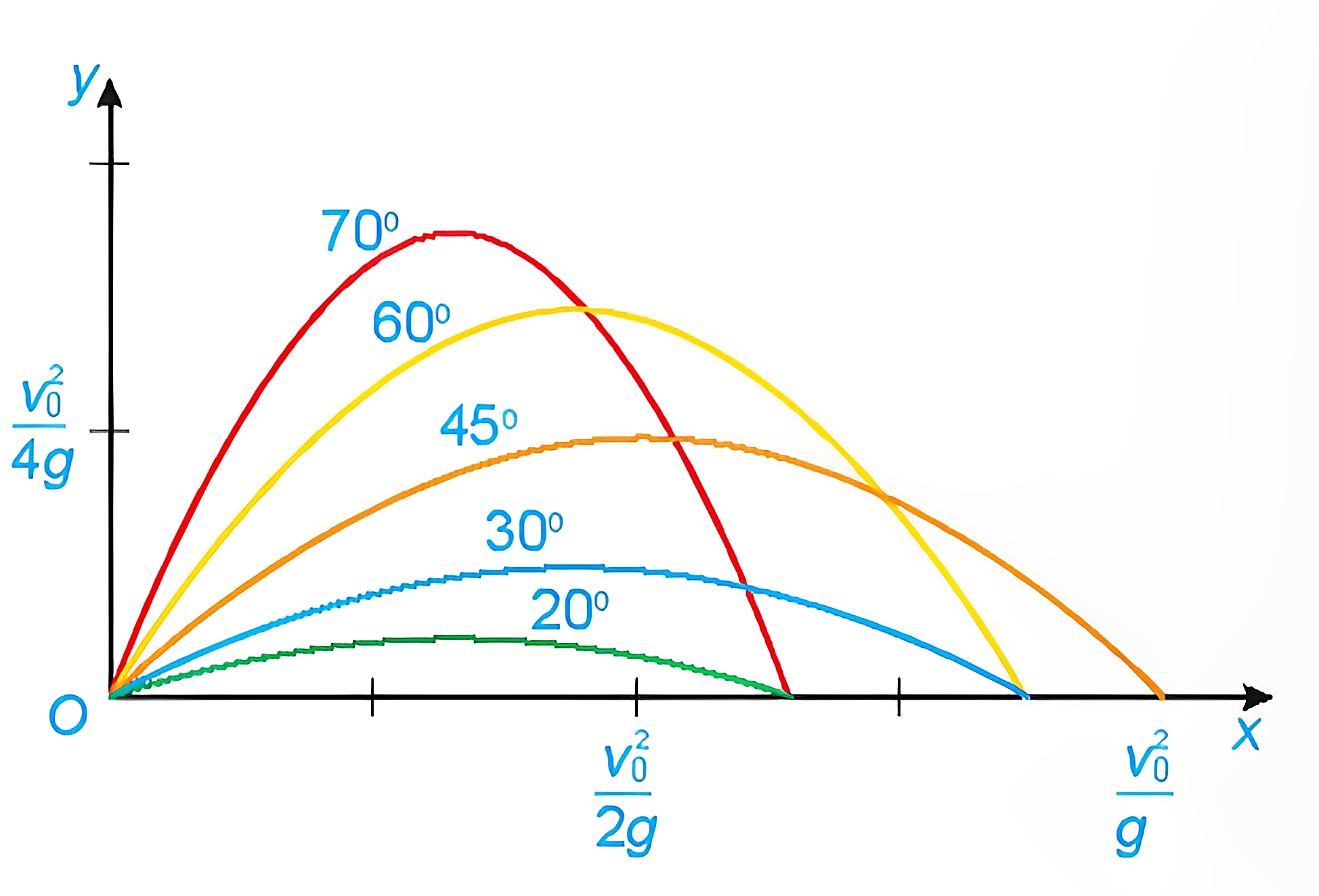 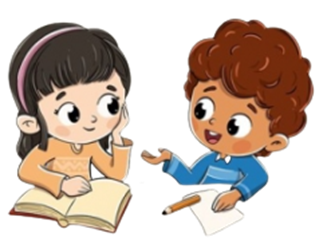 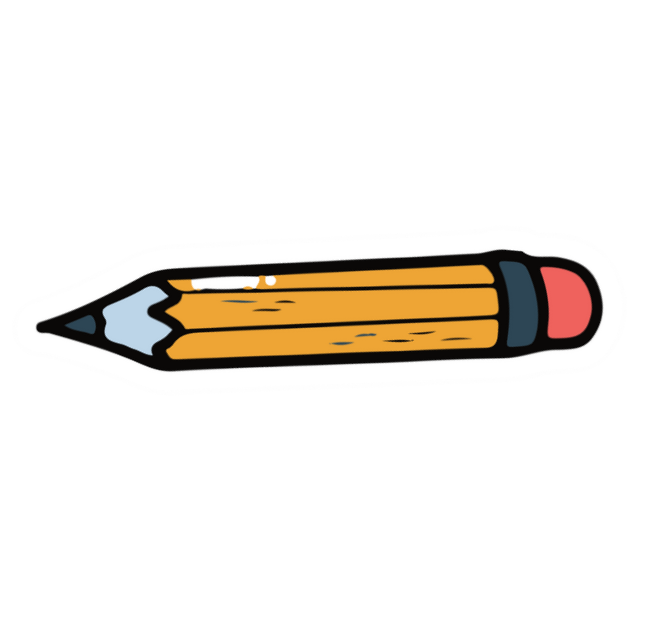 LUYỆN TẬP 2
Giải
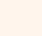 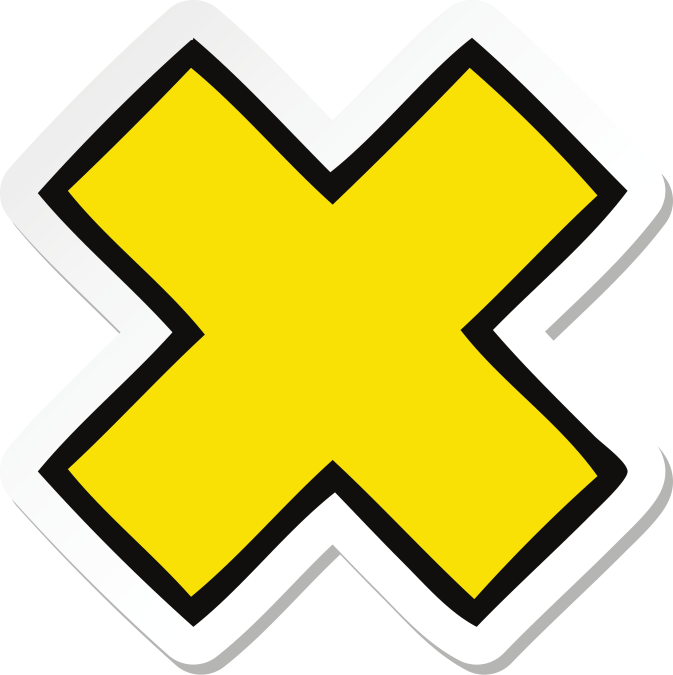 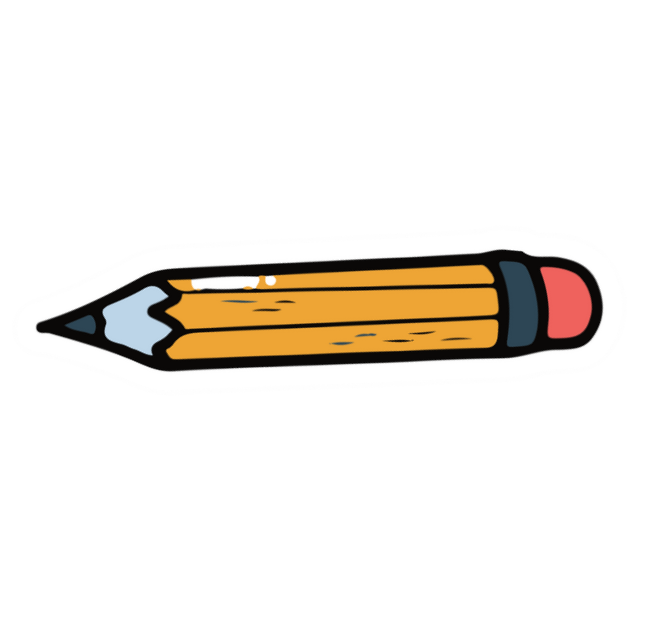 Giải
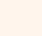 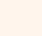 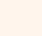 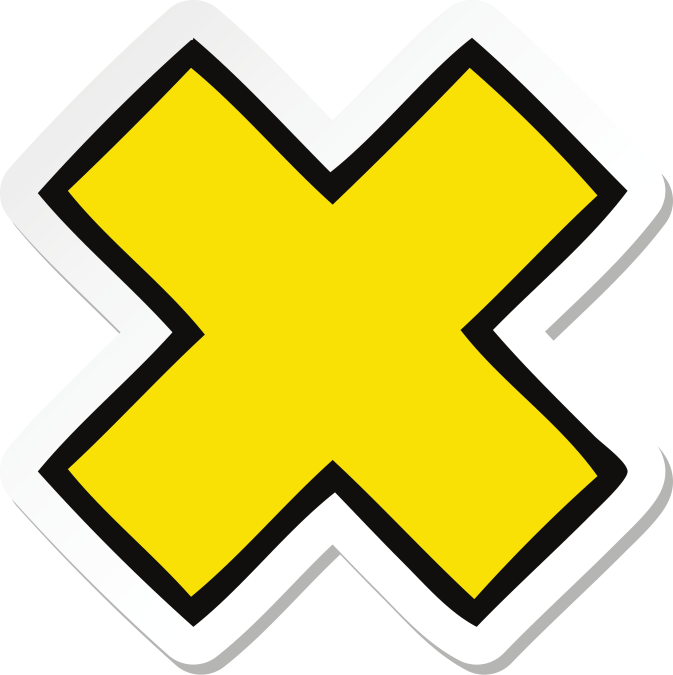 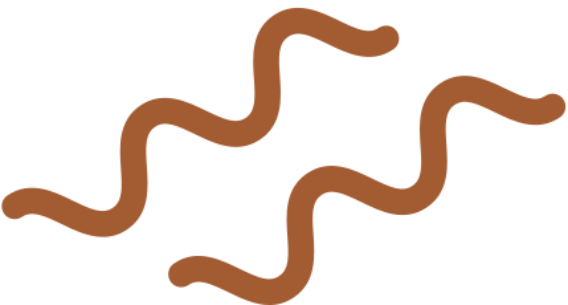 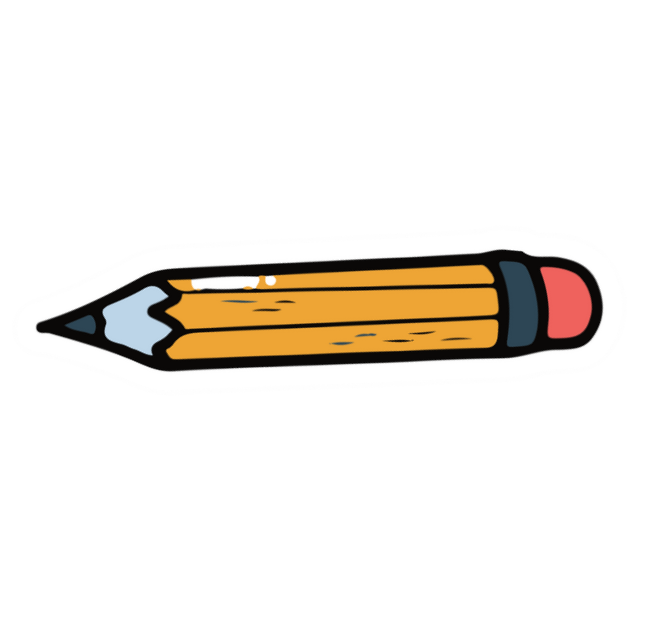 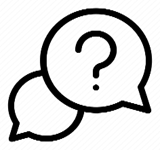 HĐ 3:
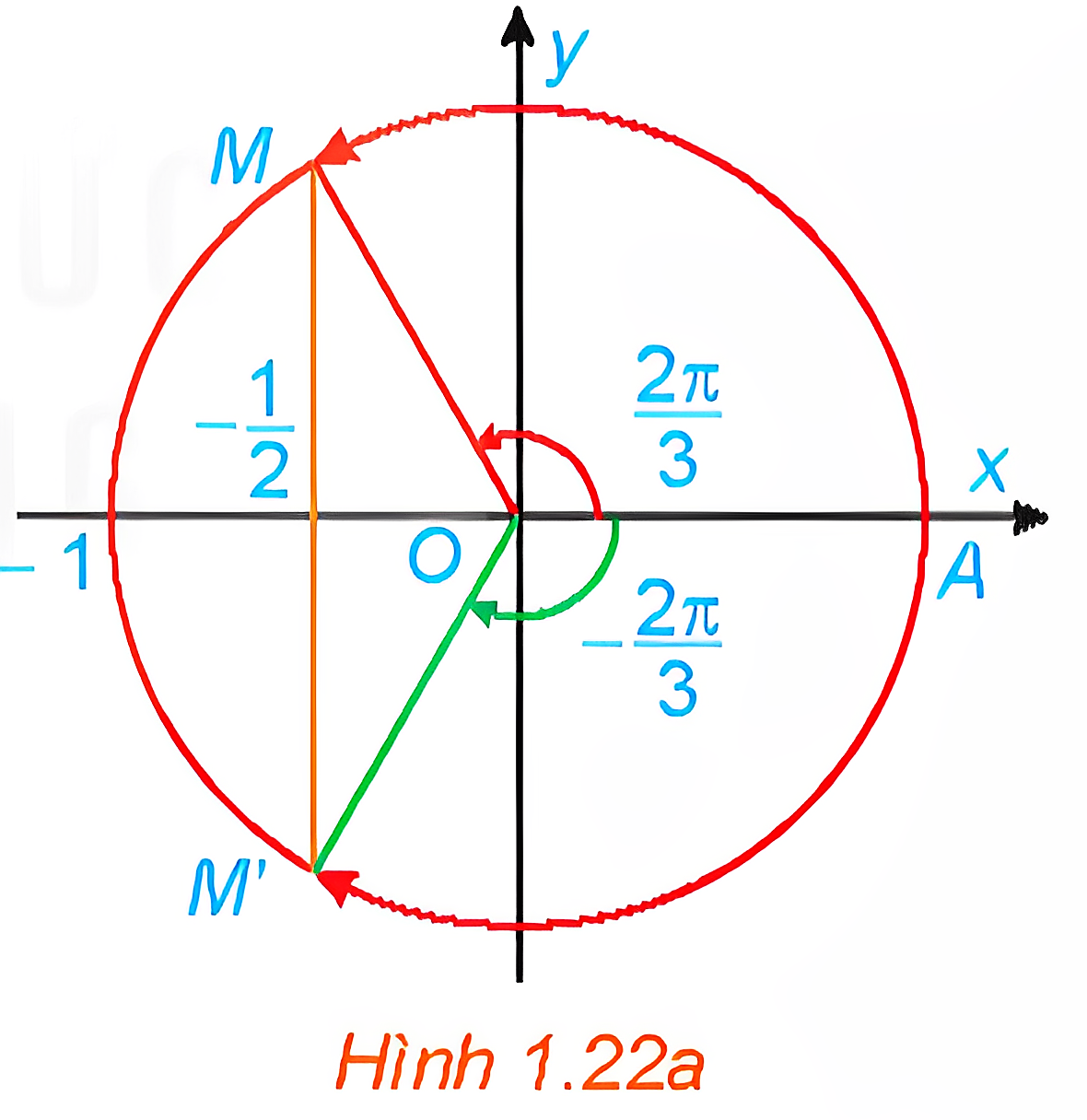 b) Dựa vào tính tuần hoàn của hàm số côsin, hãy viết công thức nghiệm của phương trình đã cho.
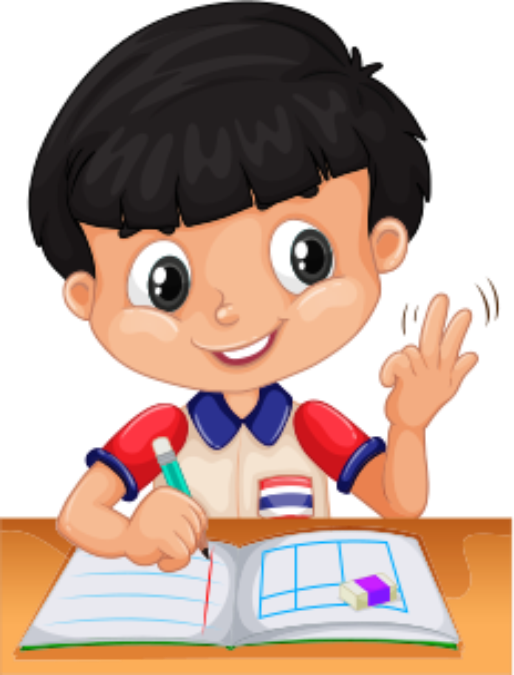 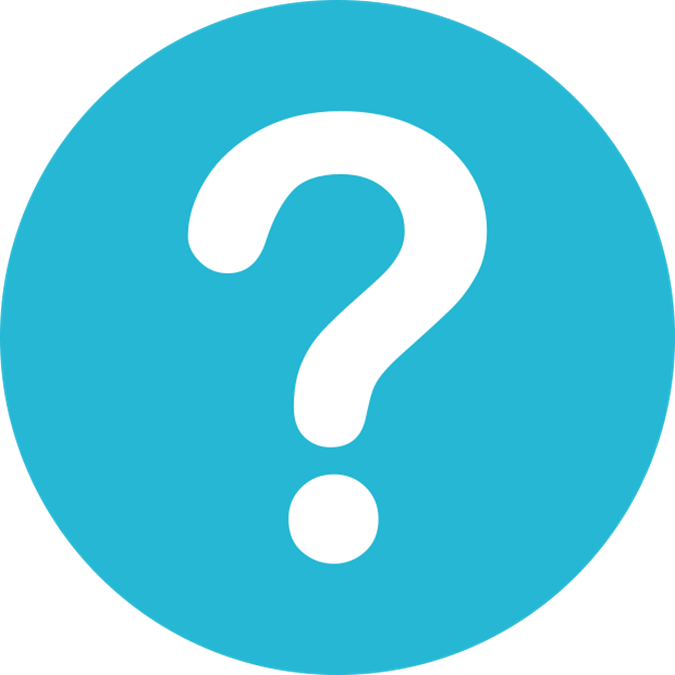 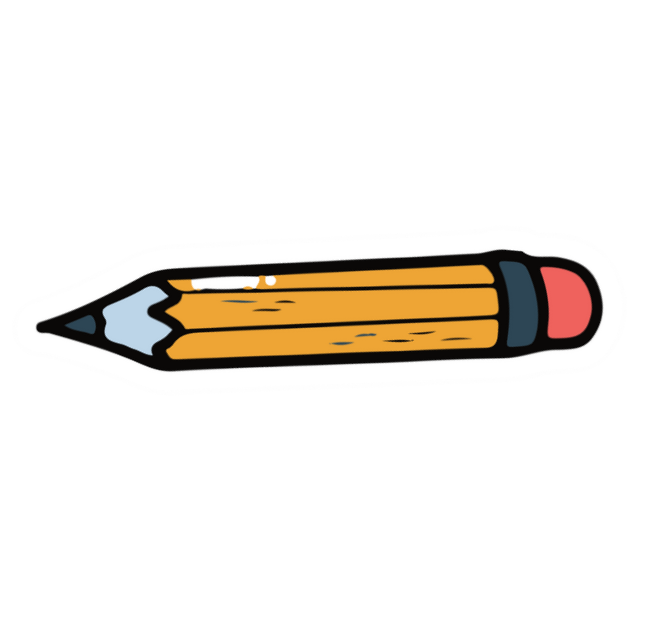 Giải
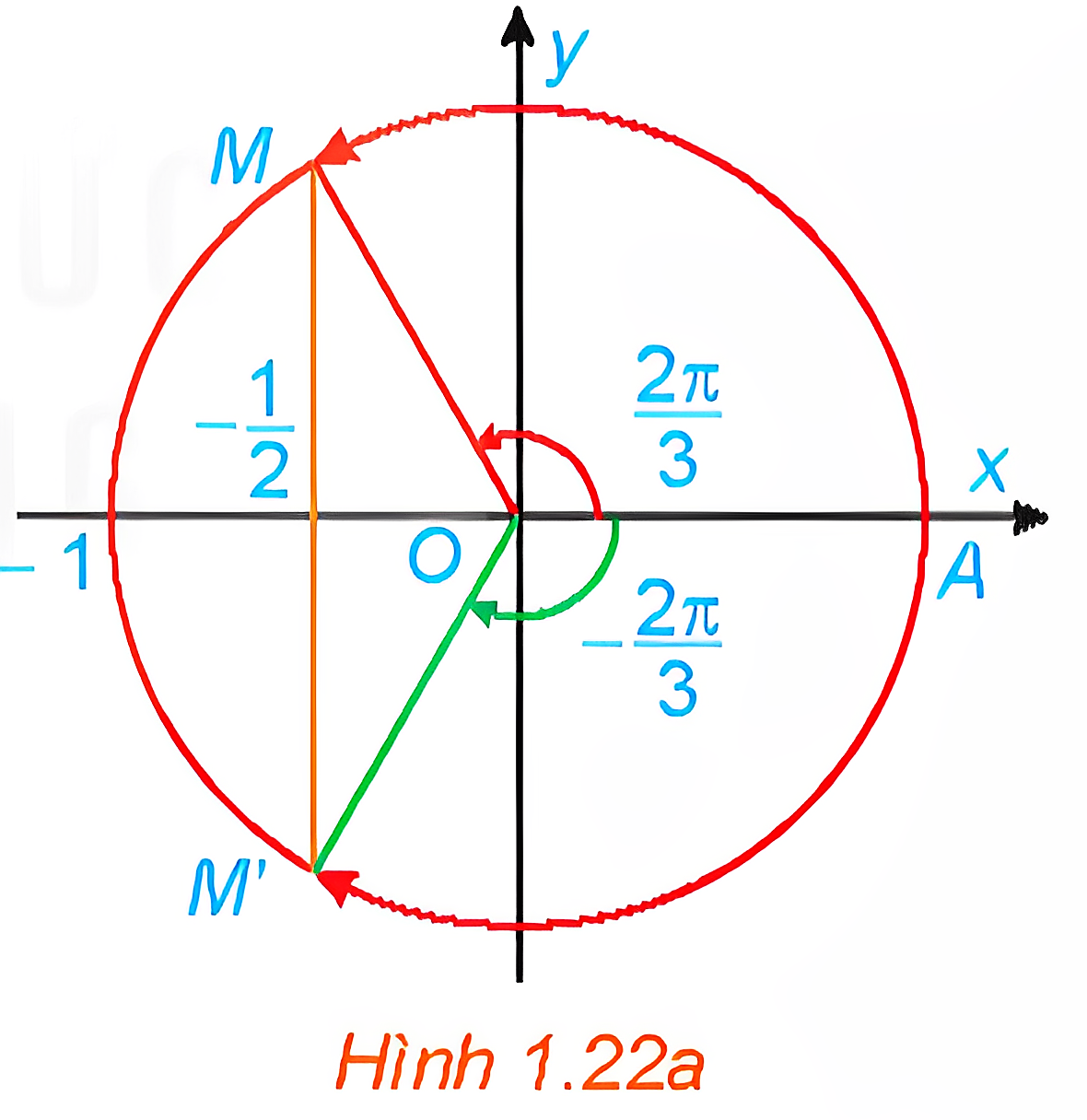 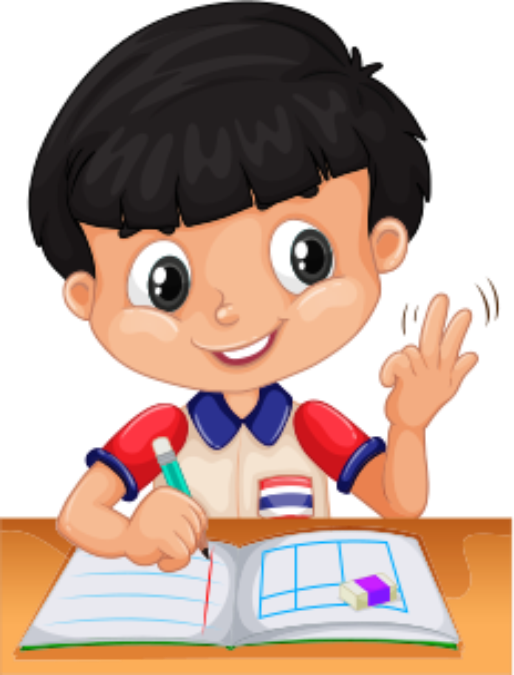 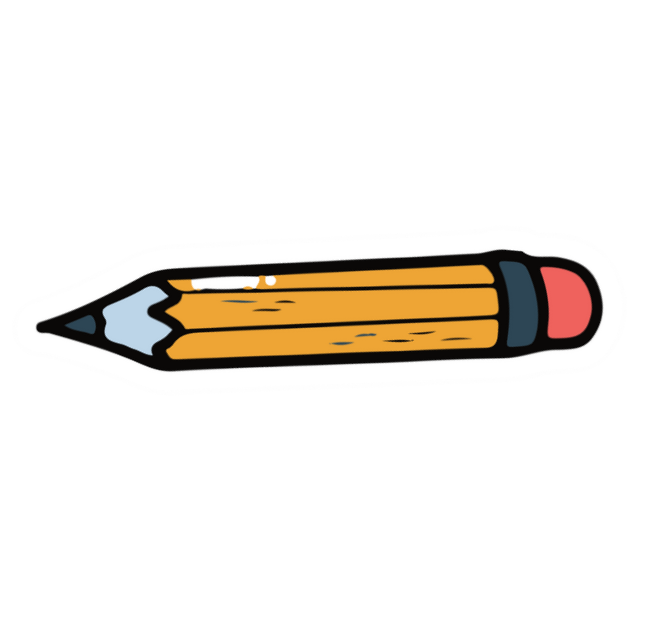 Giải
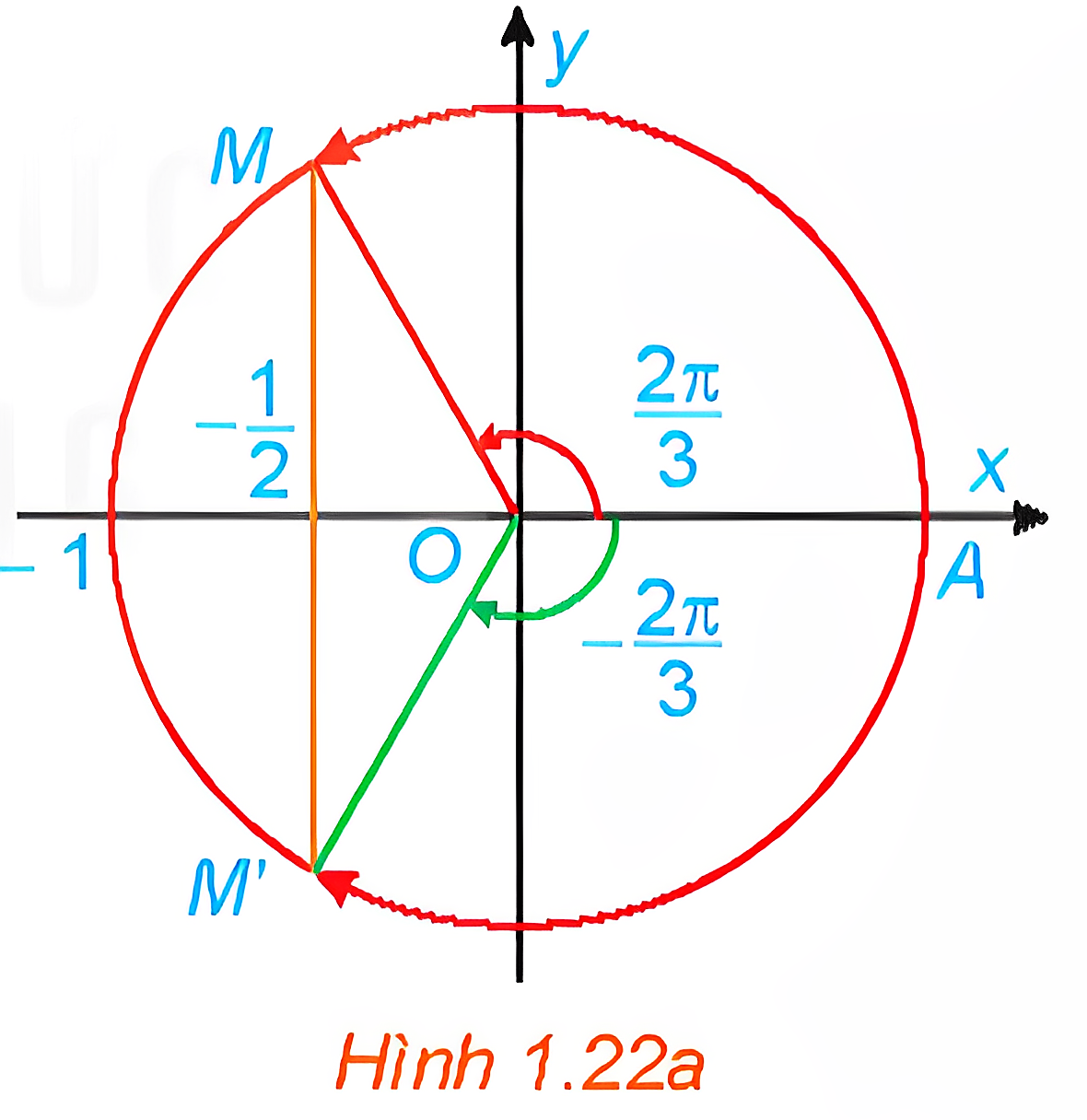 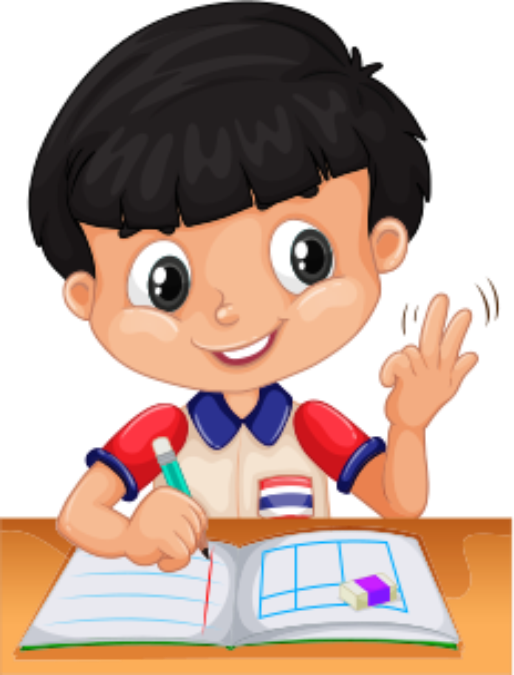 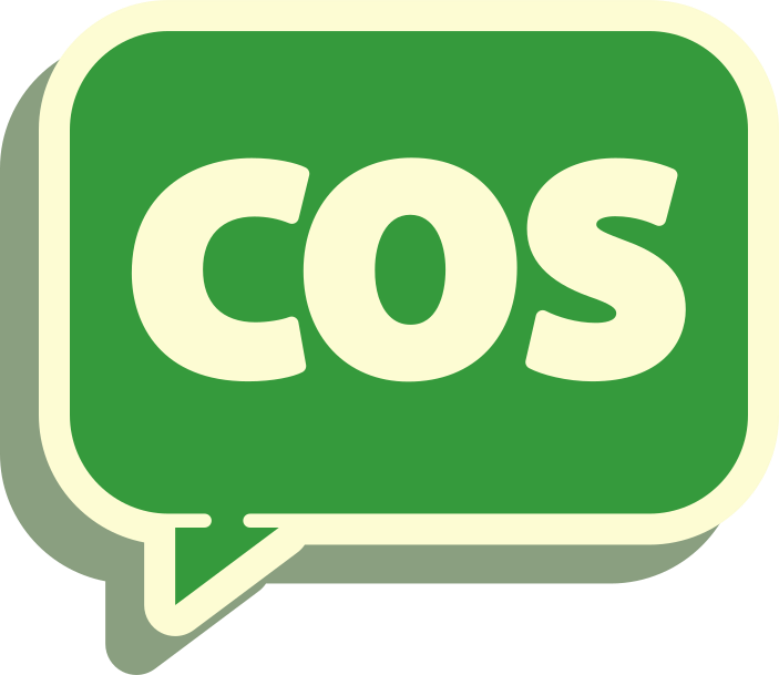 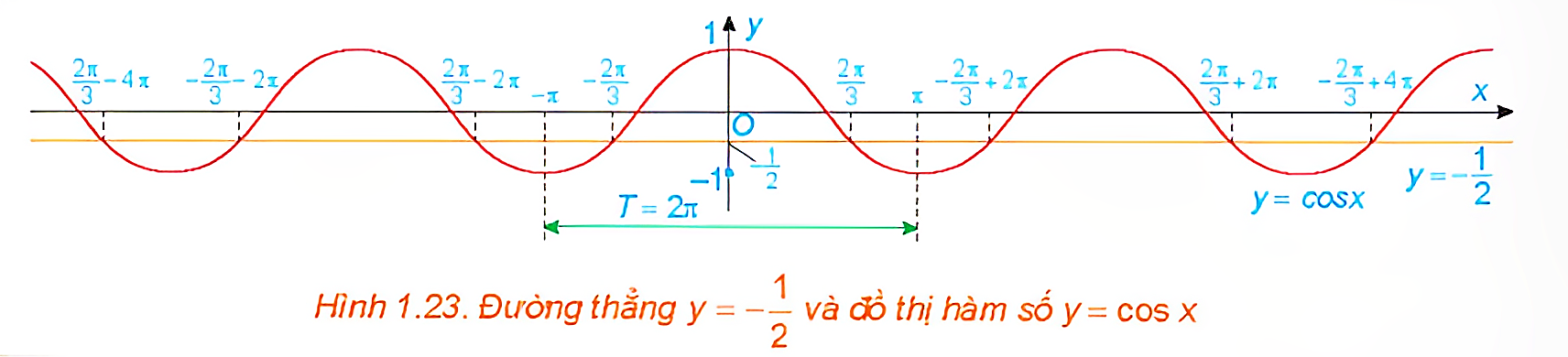 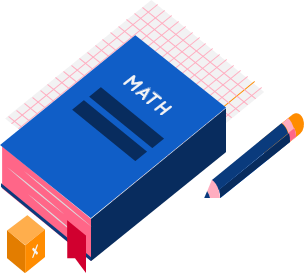 KẾT LUẬN
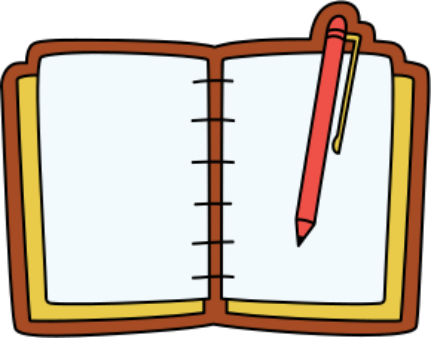 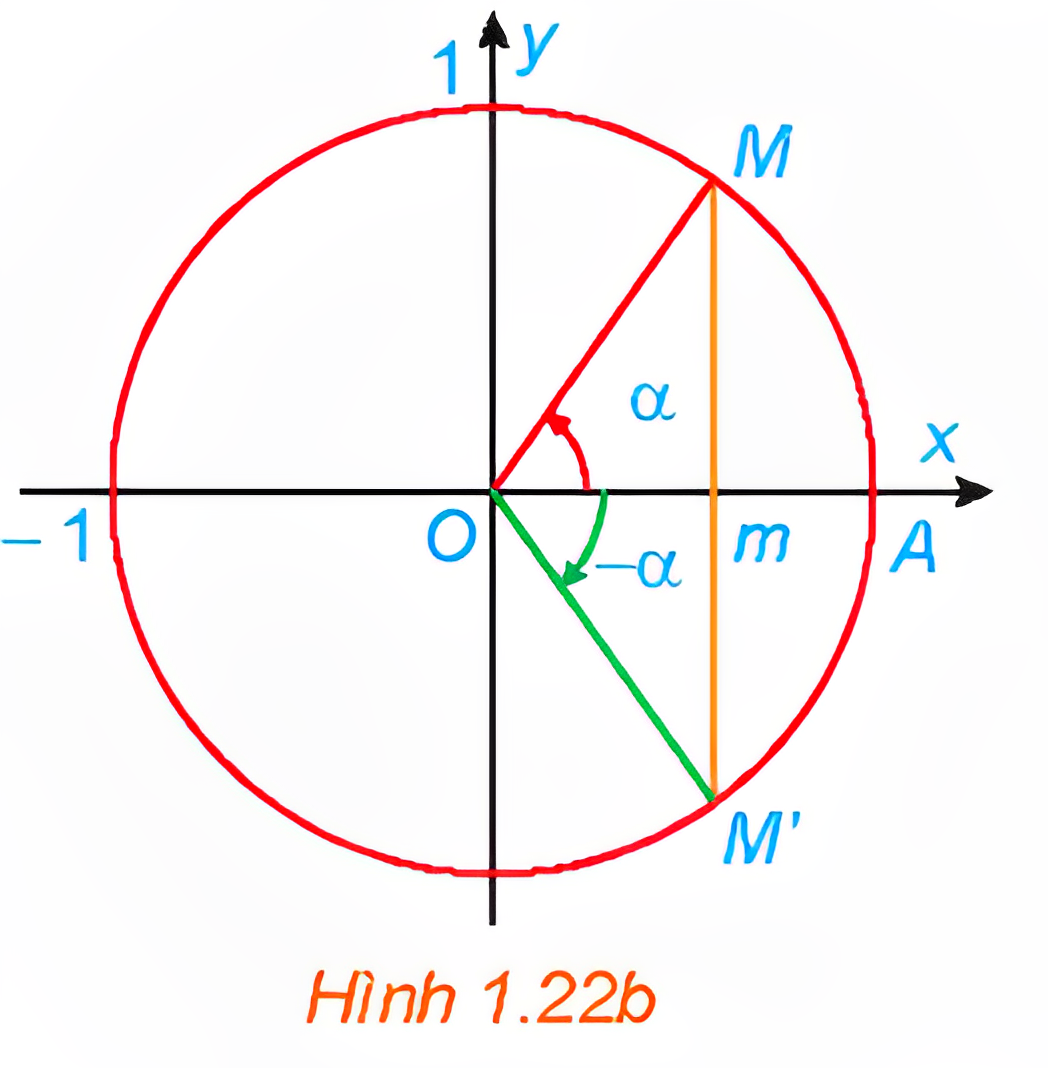 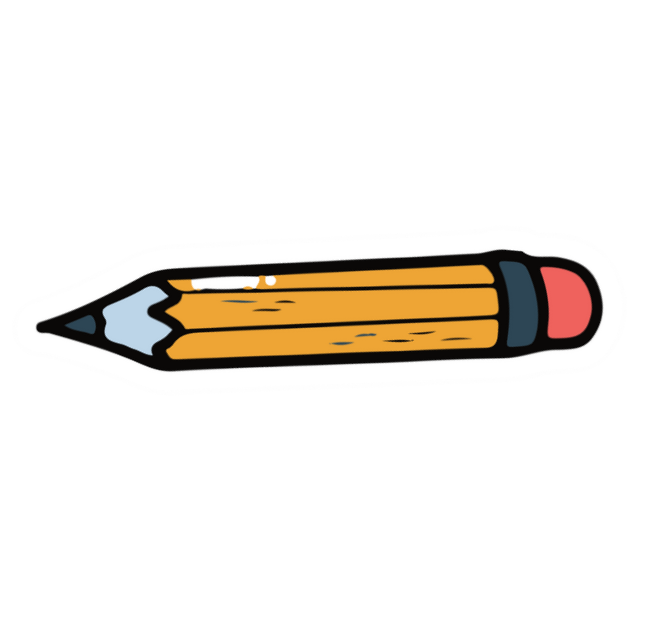 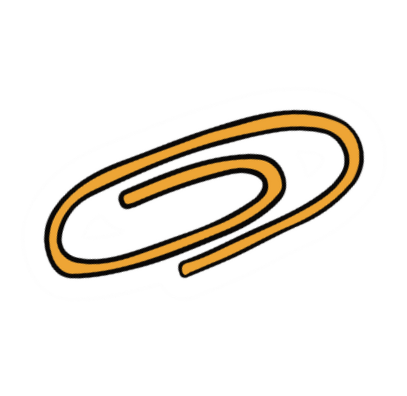 Chú ý:
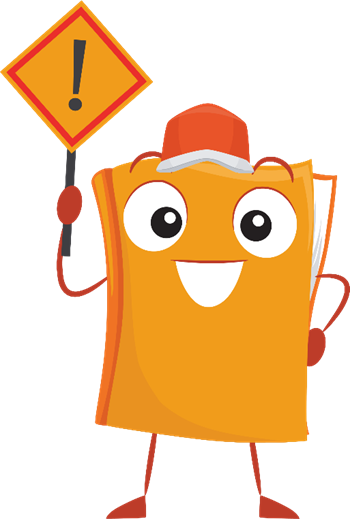 Giải các phương trình sau:
Ví dụ 5:
Giải
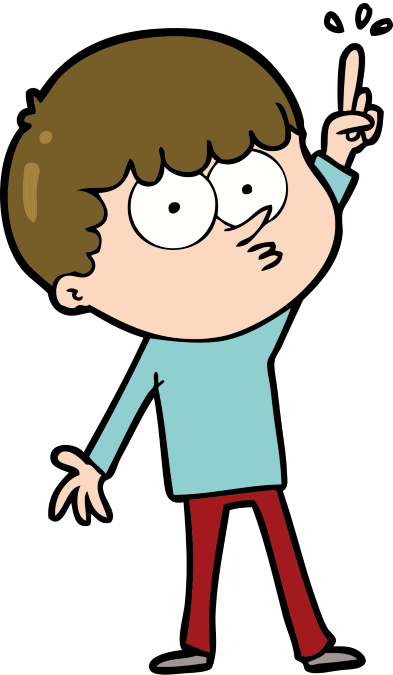 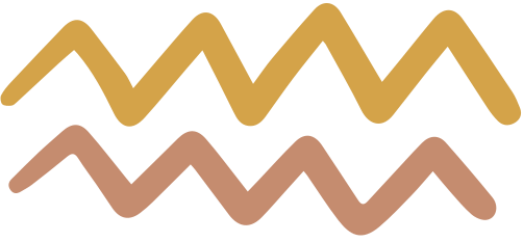 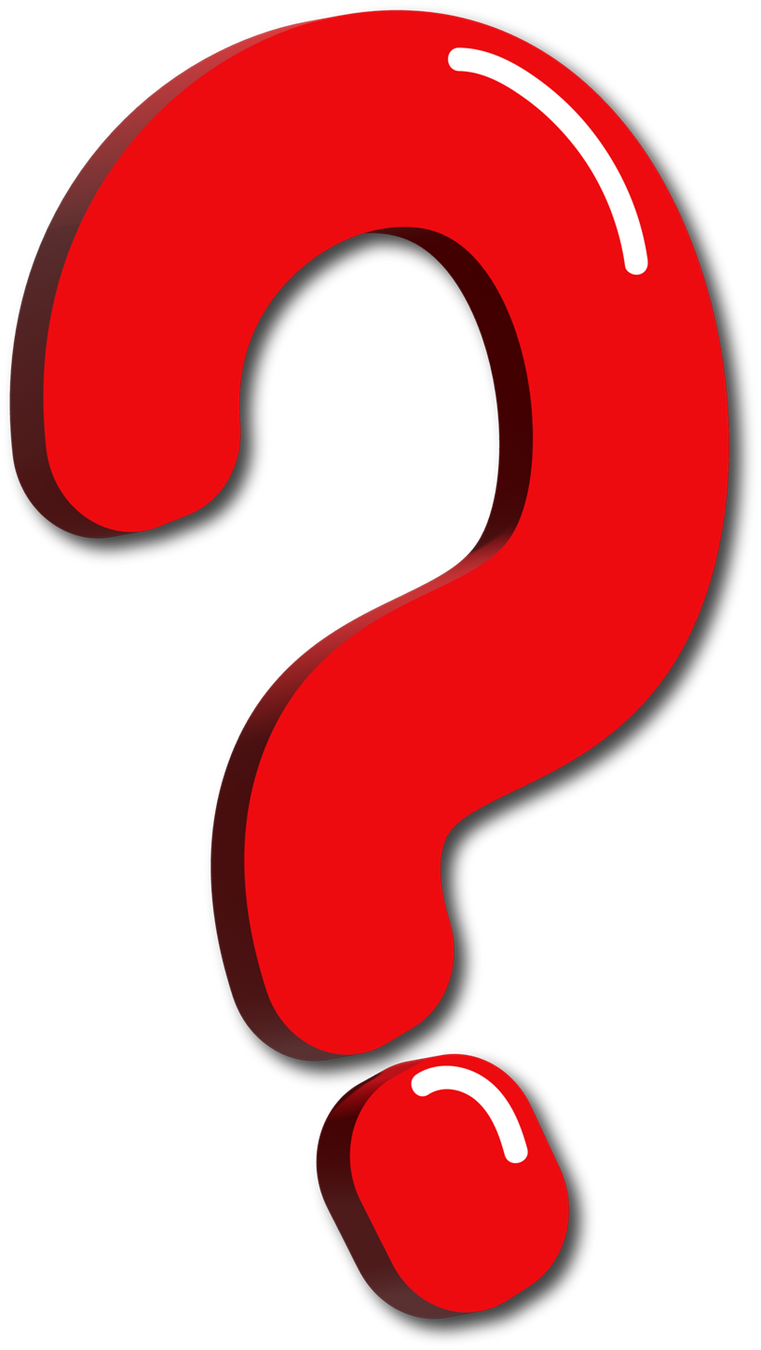 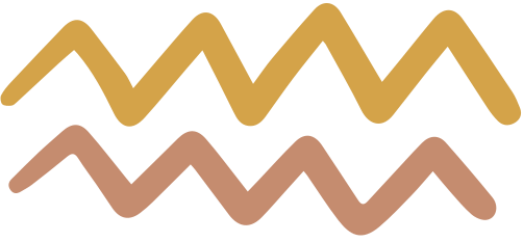 Ví dụ 6:
Giải
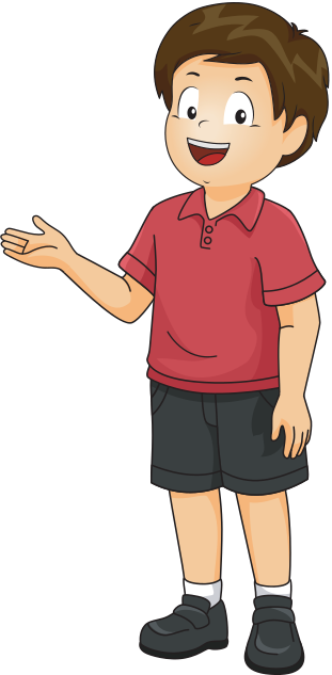 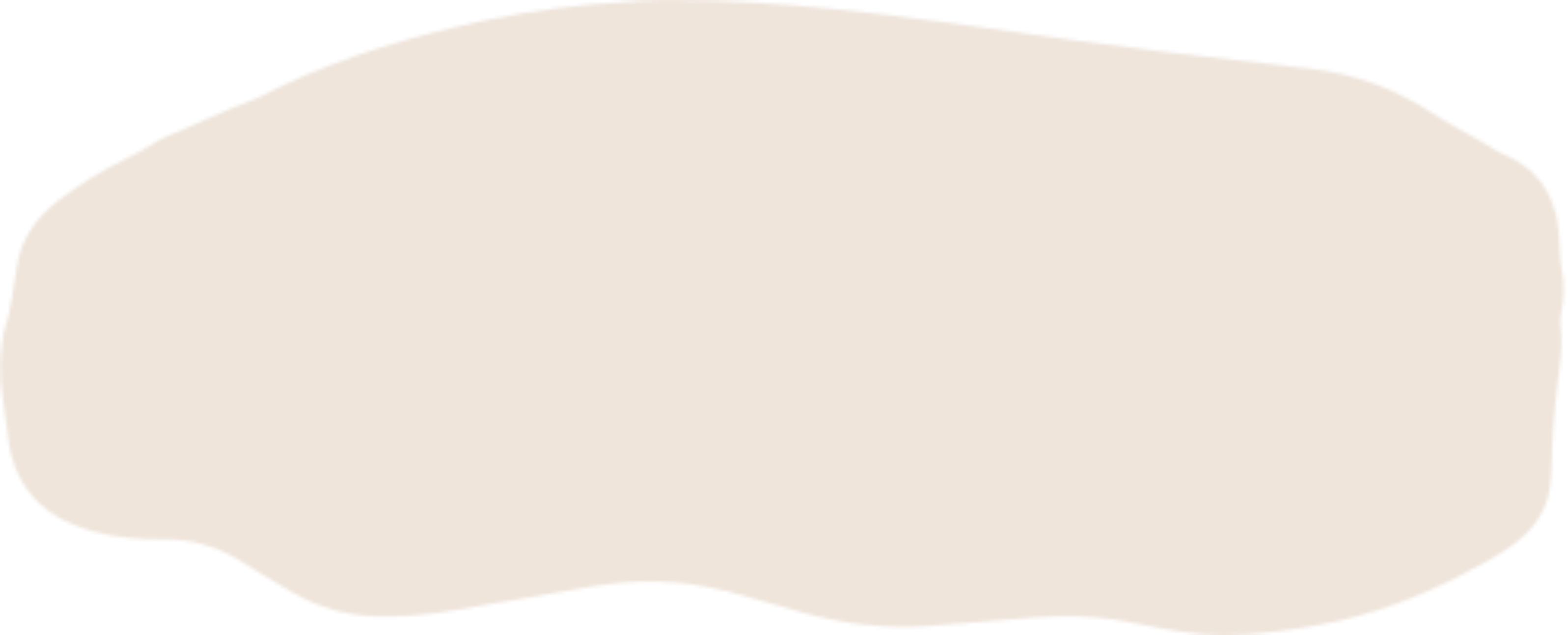 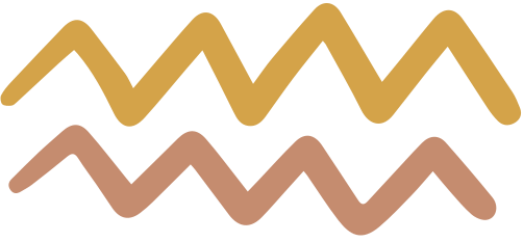 LUYỆN TẬP 3
Giải các phương trình sau:
Giải
a)
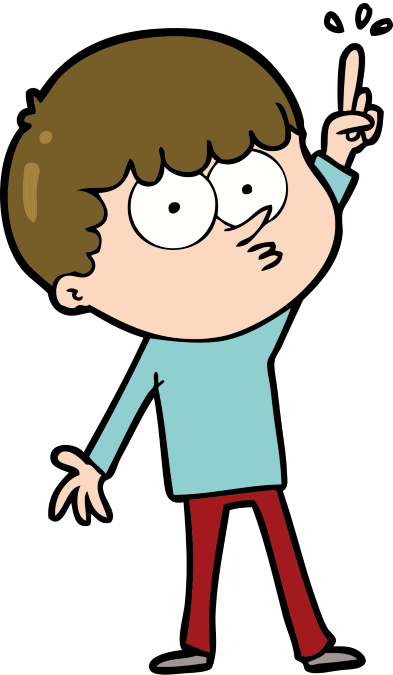 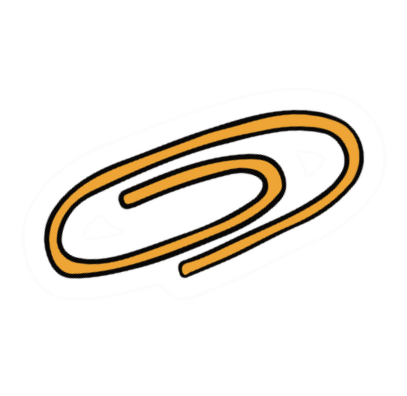 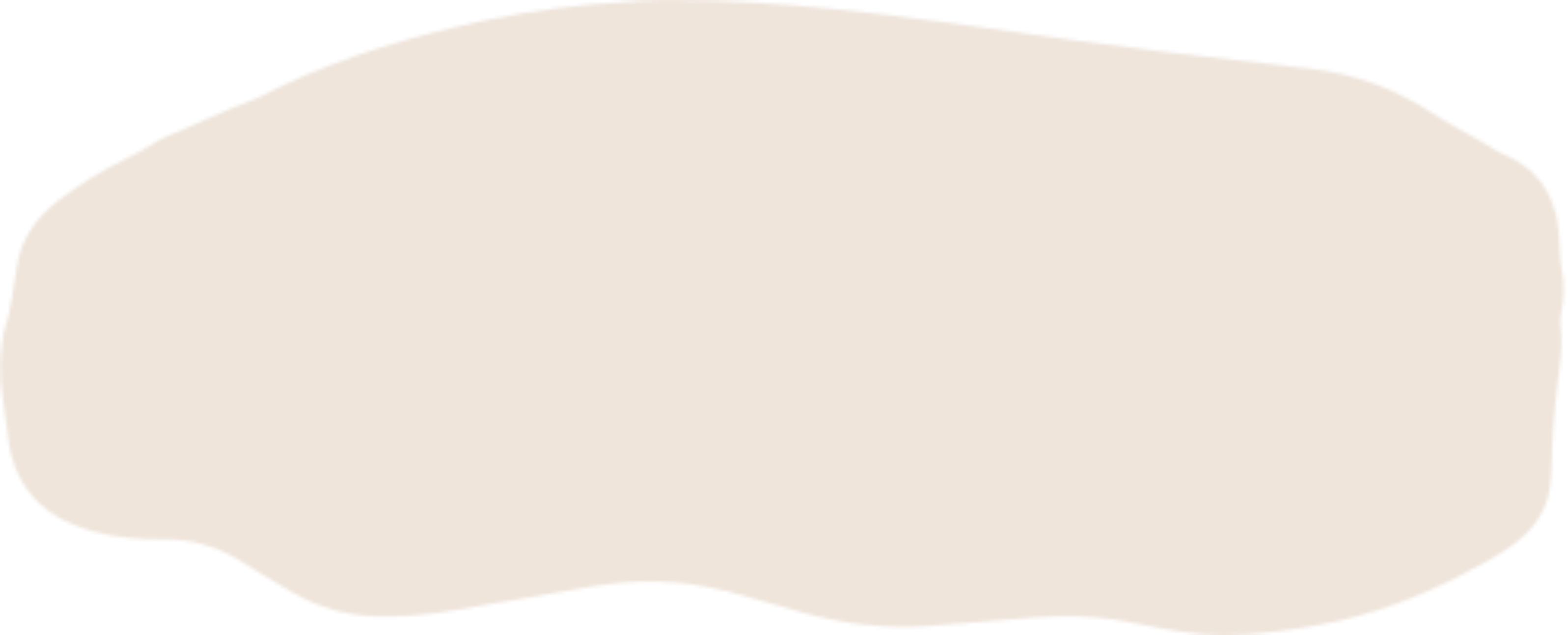 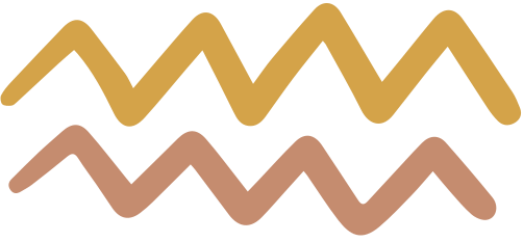 LUYỆN TẬP 3
Giải các phương trình sau:
Giải
b)
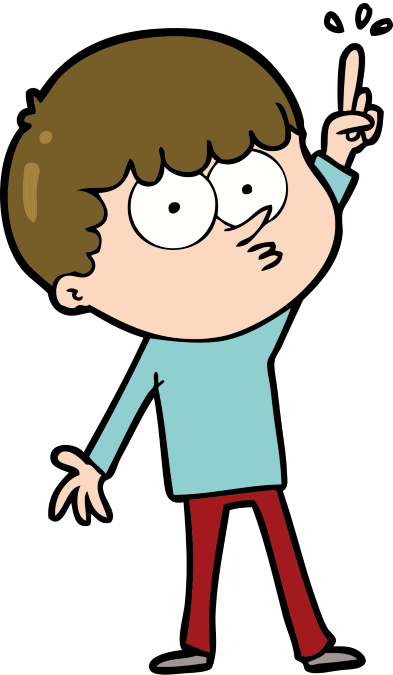 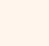 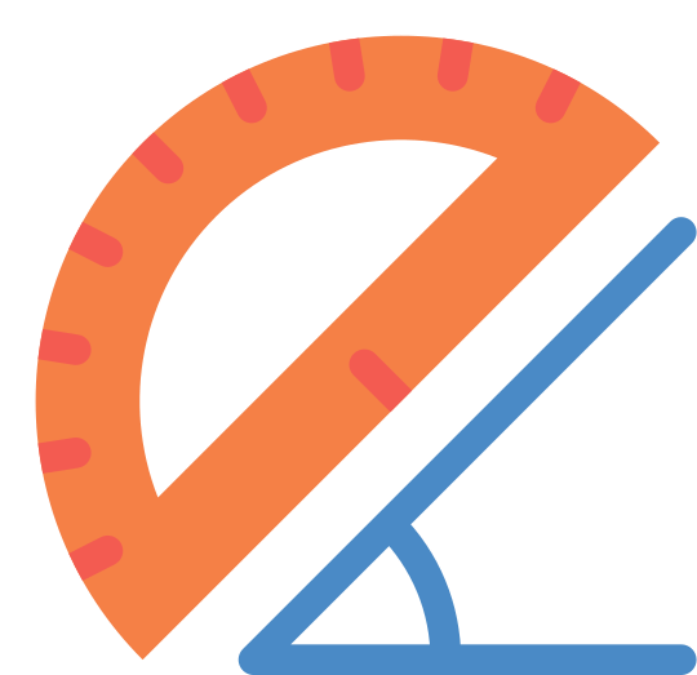 VẬN DỤNG
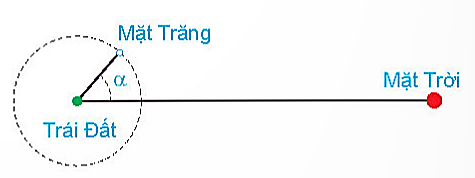 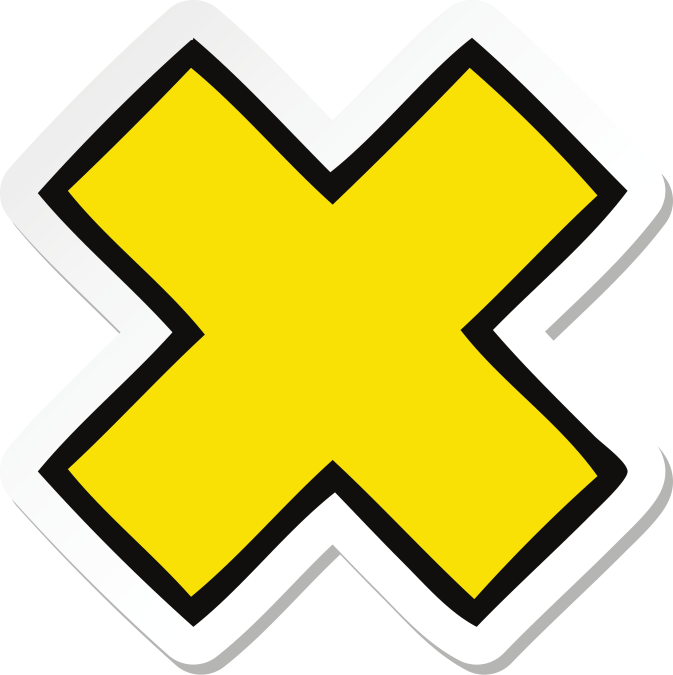 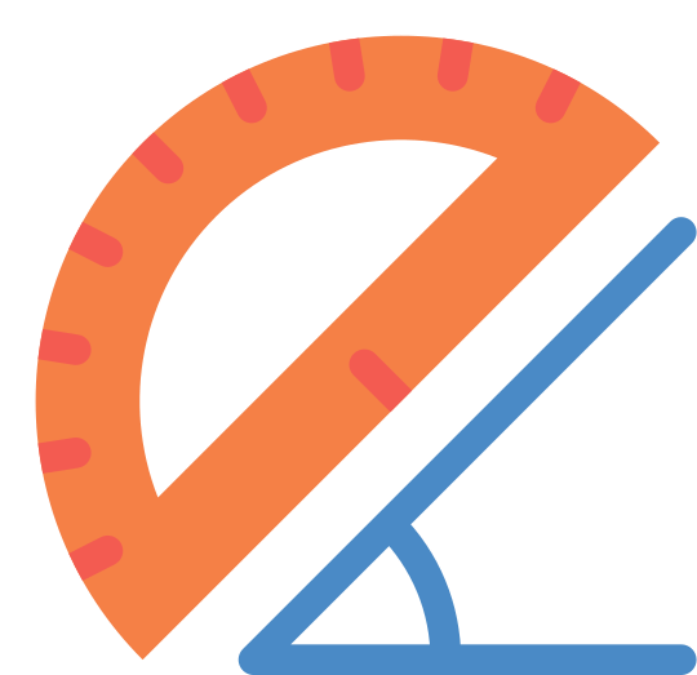 Giải
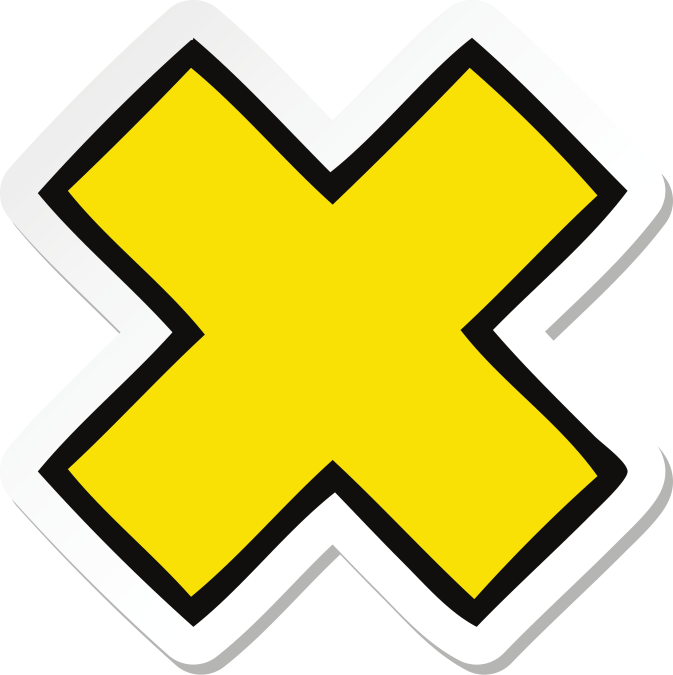 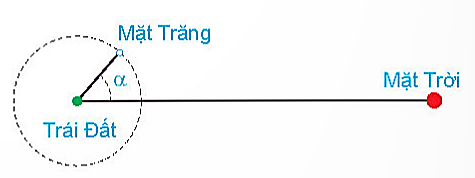 b) Với F = 0,25, ta có:
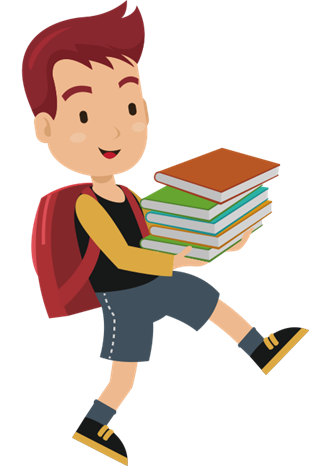 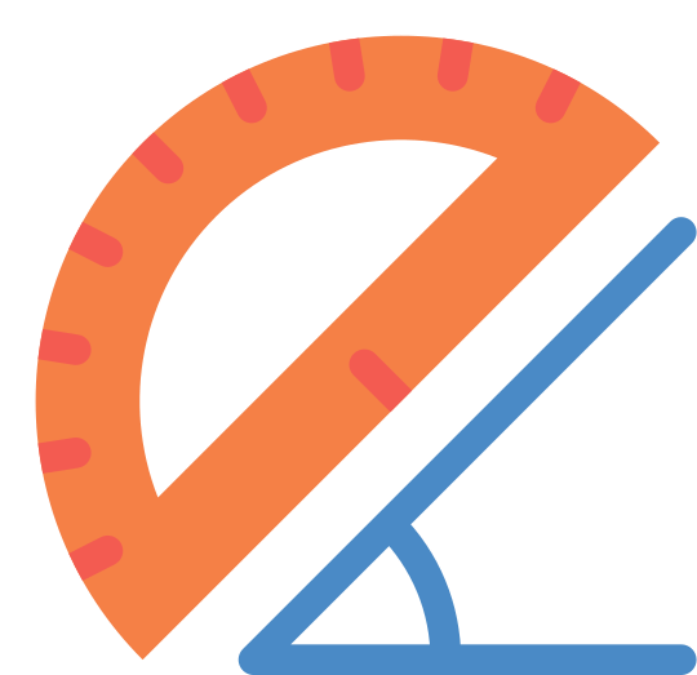 Giải
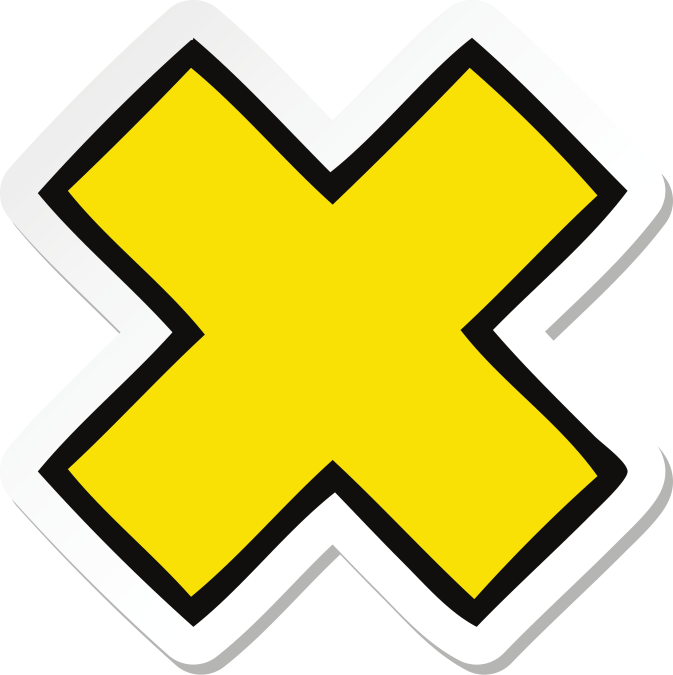 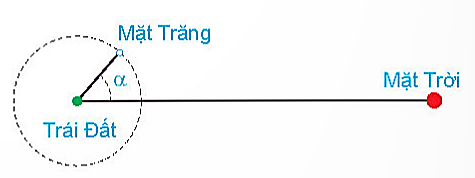 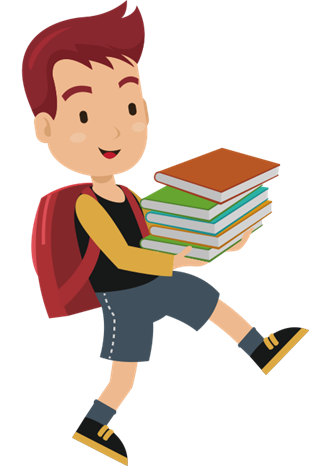 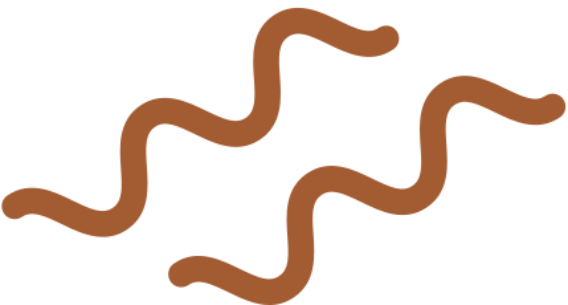 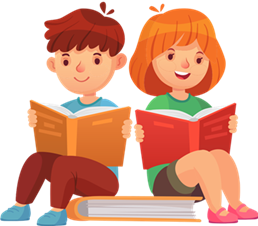 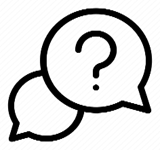 HĐ 4:
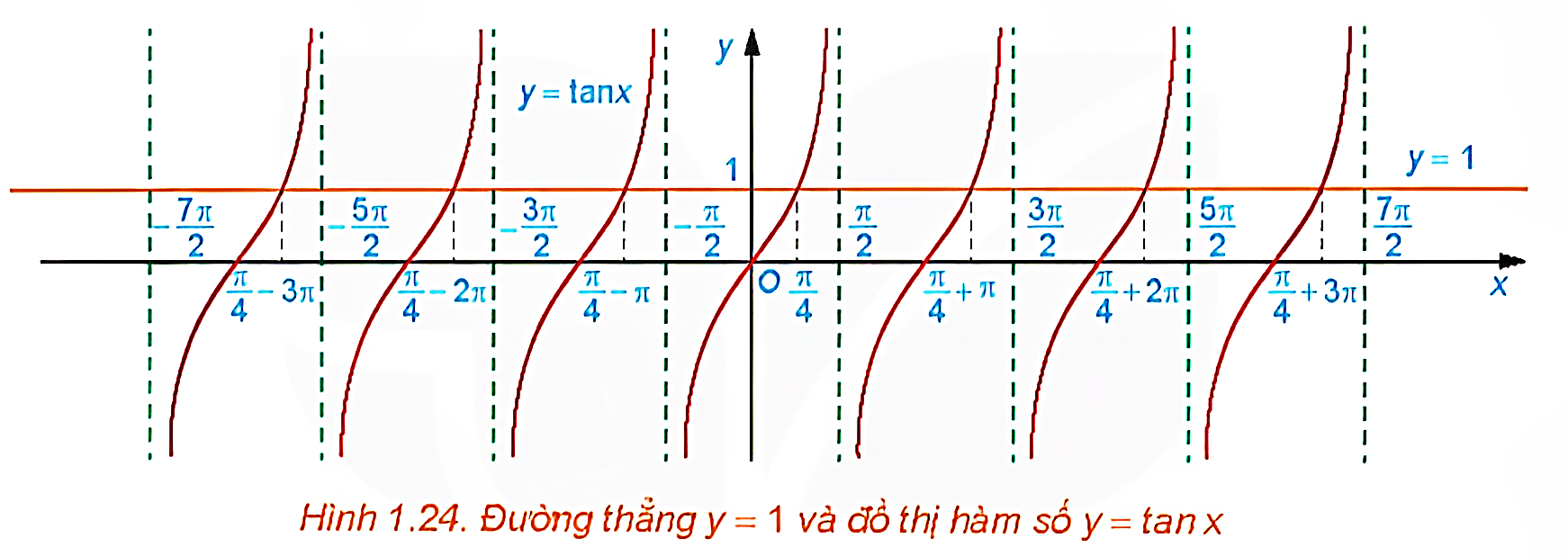 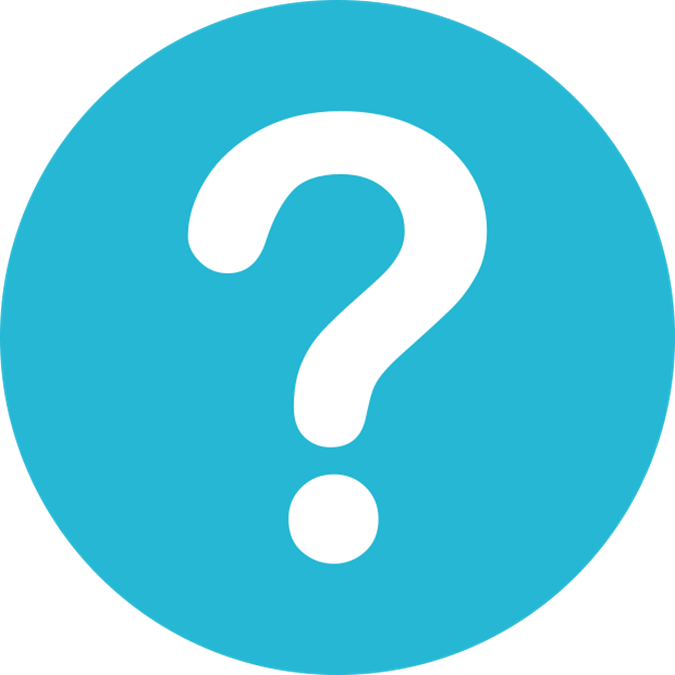 b) Dựa vào tính tuần hoàn của hàm số tang, hãy viết côgn thức nghiệm của phương trình đã cho.
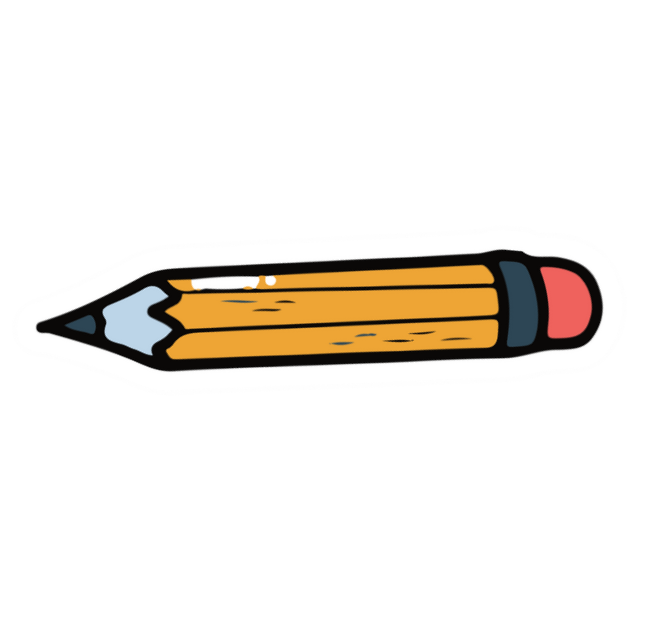 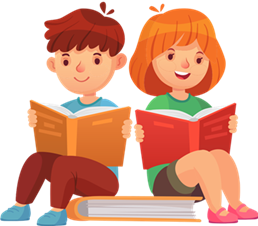 Giải
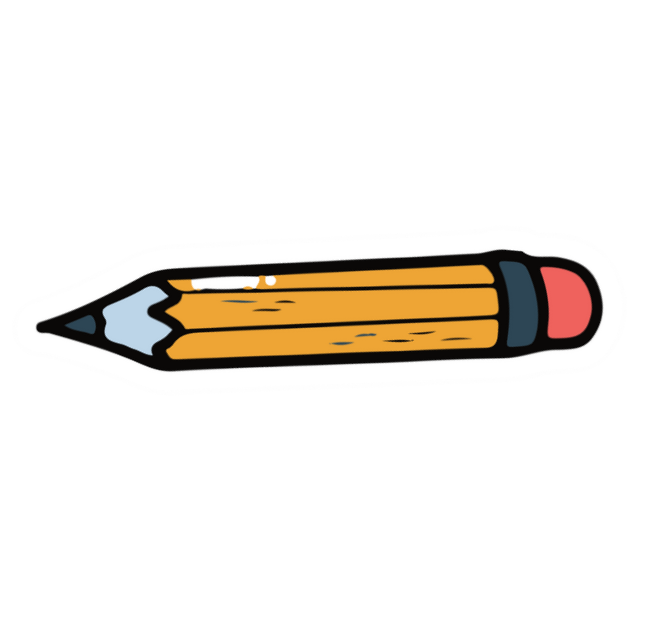 KẾT LUẬN
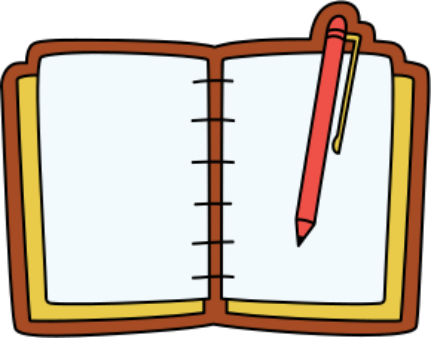 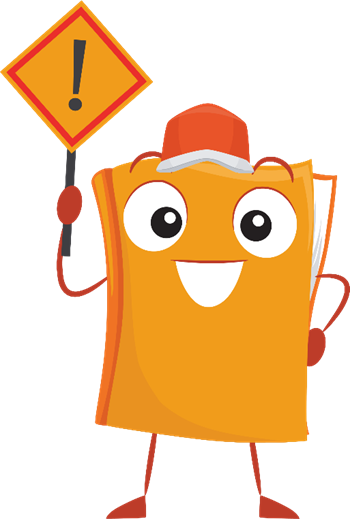 Ví dụ 7:
Giải
a)
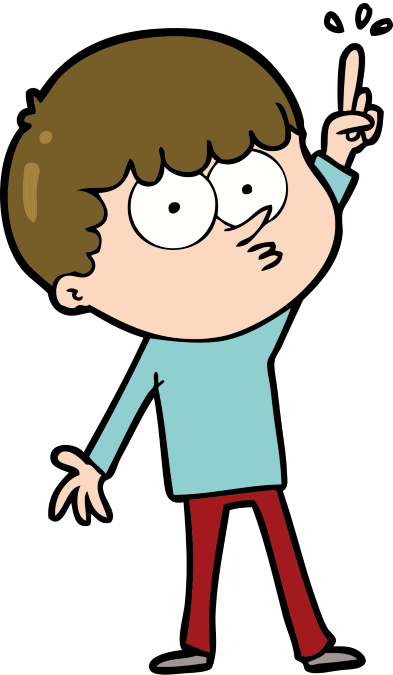 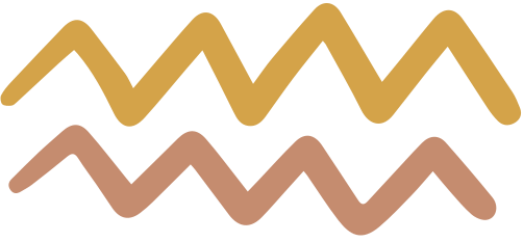 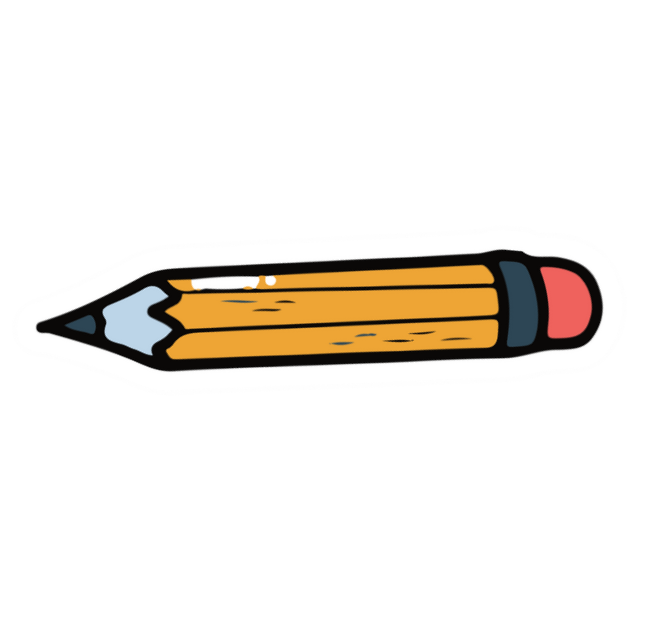 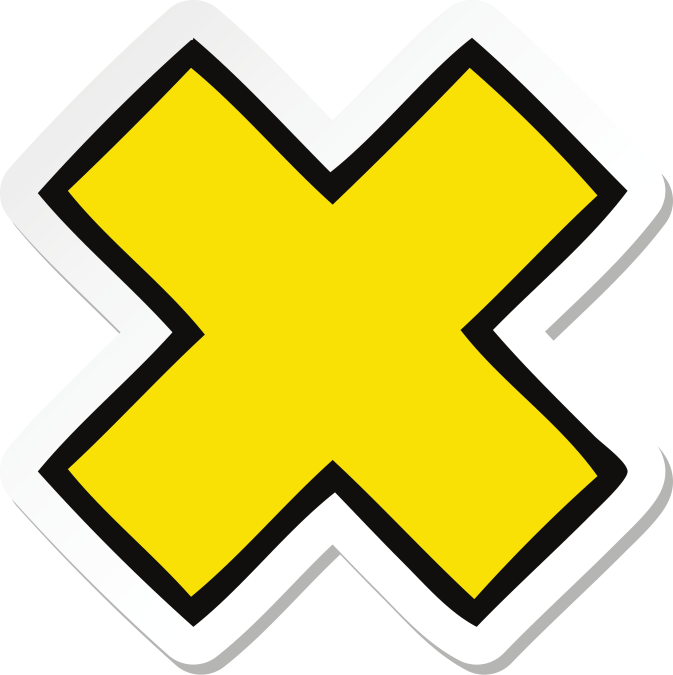 LUYỆN TẬP 4
Giải
a)
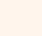 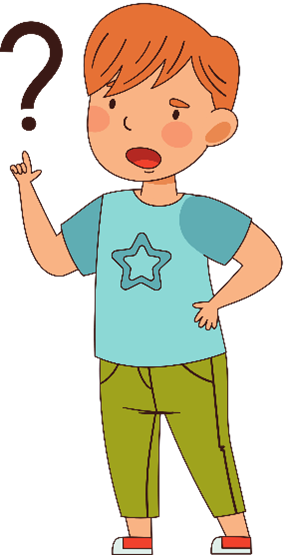 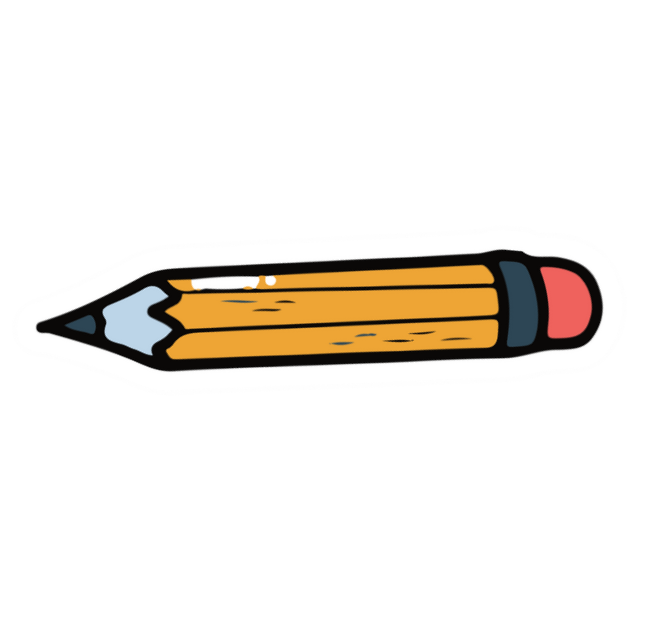 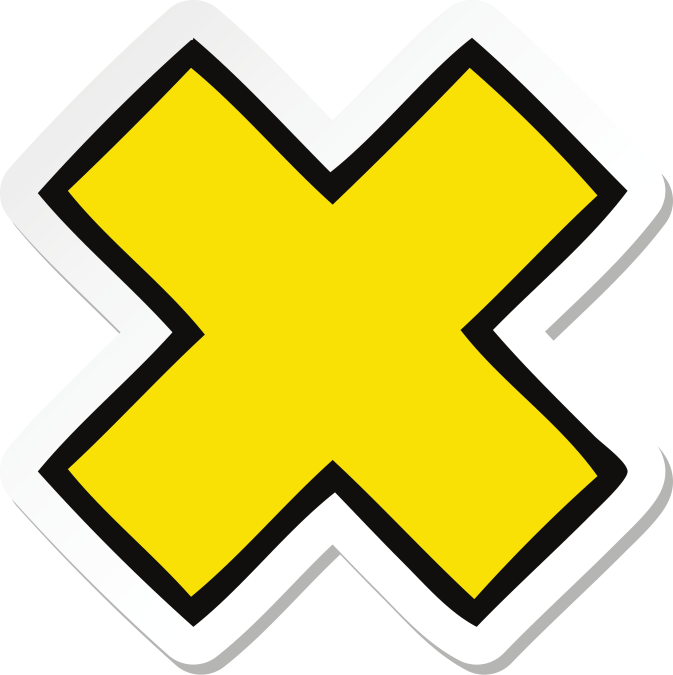 LUYỆN TẬP 4
Giải
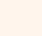 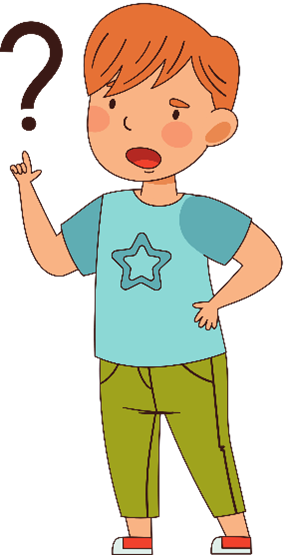 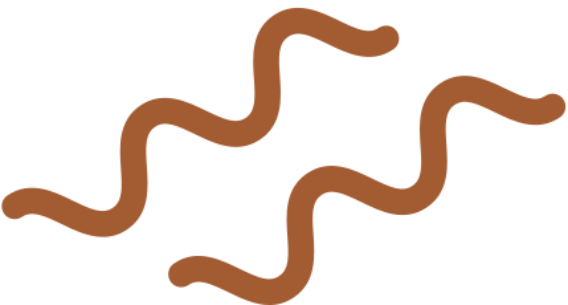 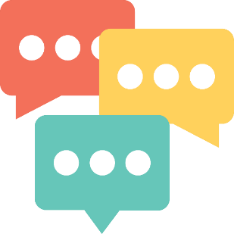 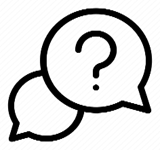 HĐ 5:
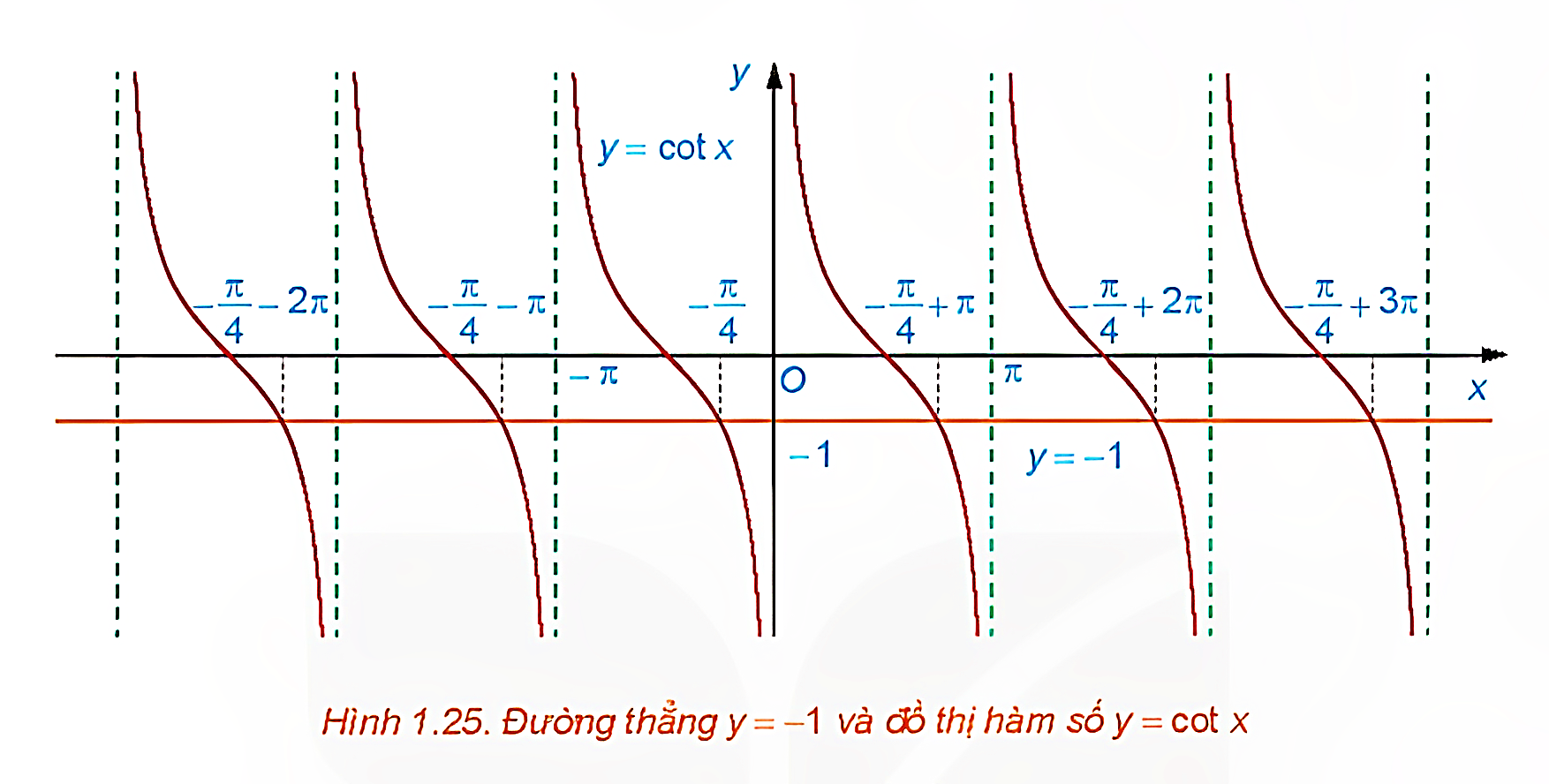 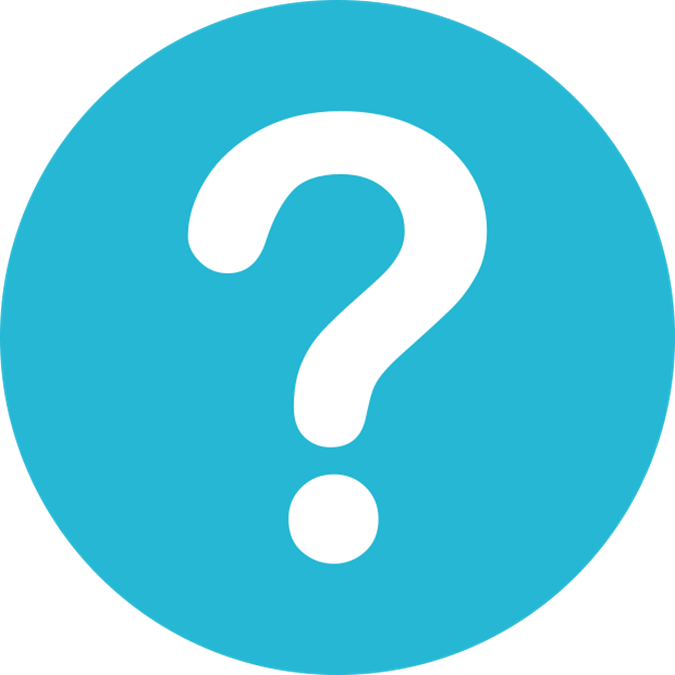 b) Dựa vào tính tuần hoàn của hàm số côtang, hãy viết côgn thức nghiệm của phương trình đã cho.
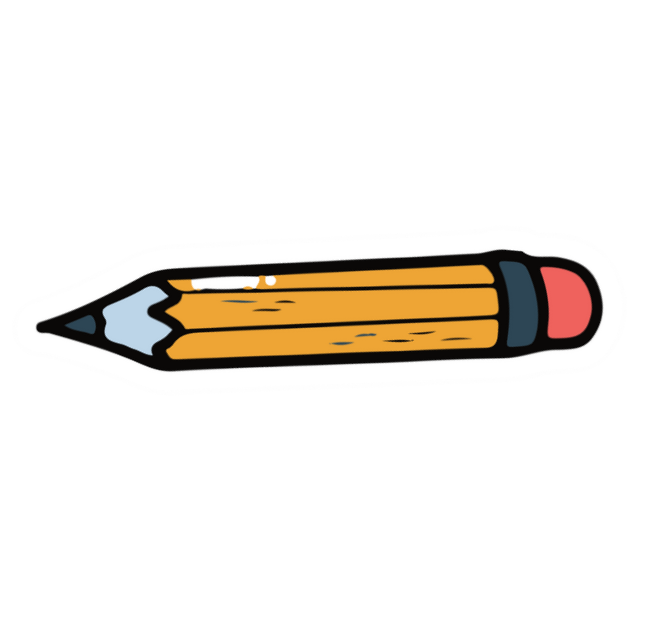 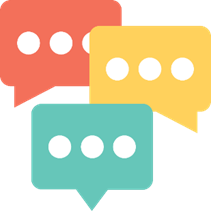 Giải
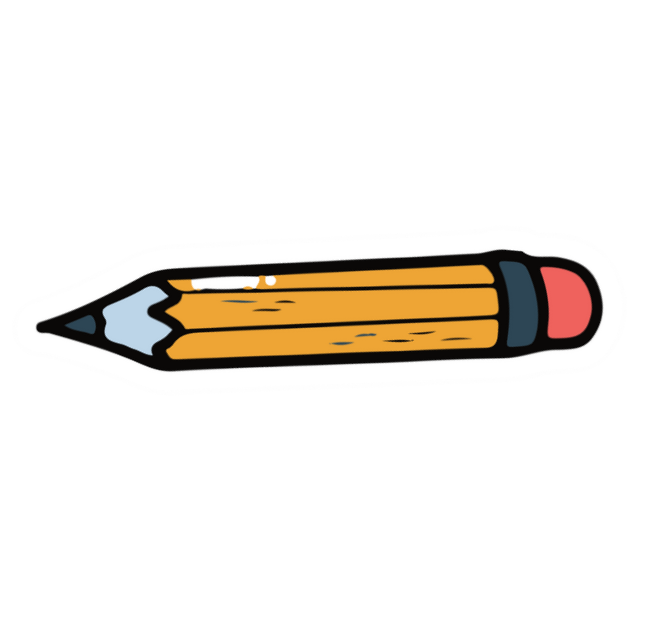 KẾT LUẬN
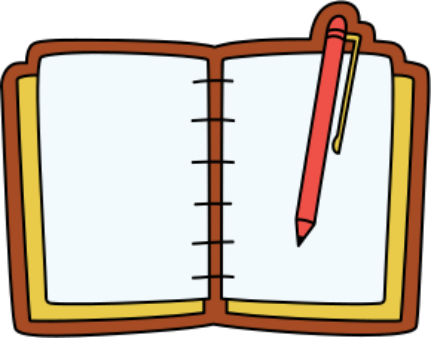 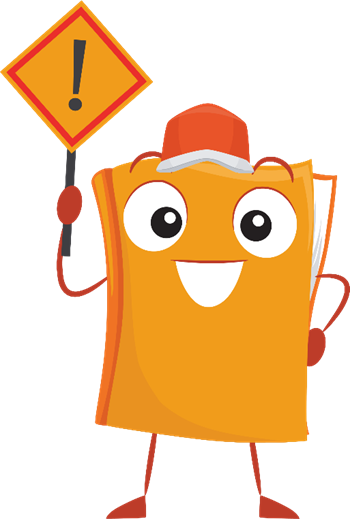 Ví dụ 8:
Giải
a)
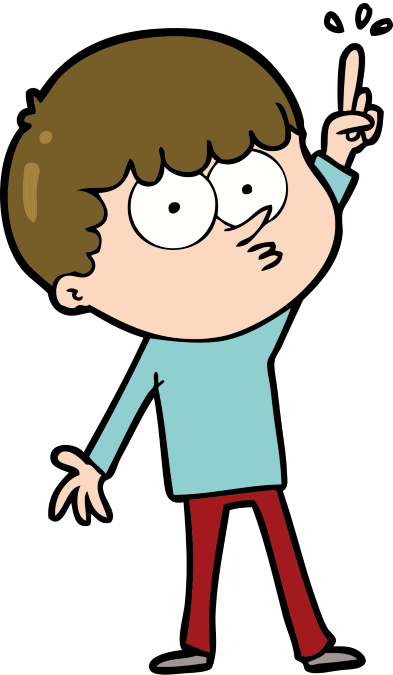 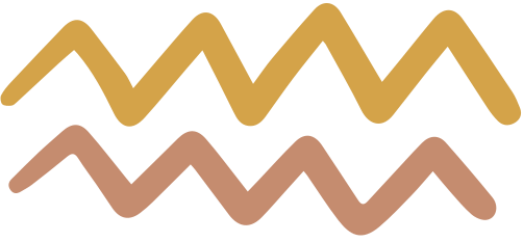 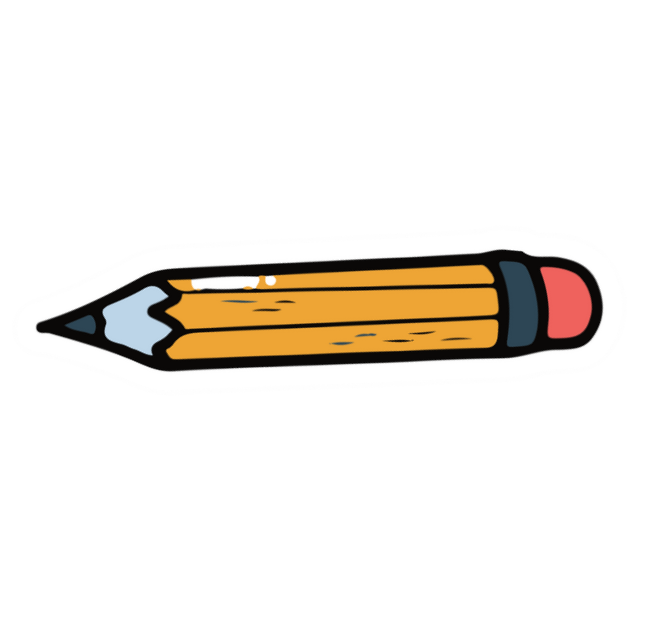 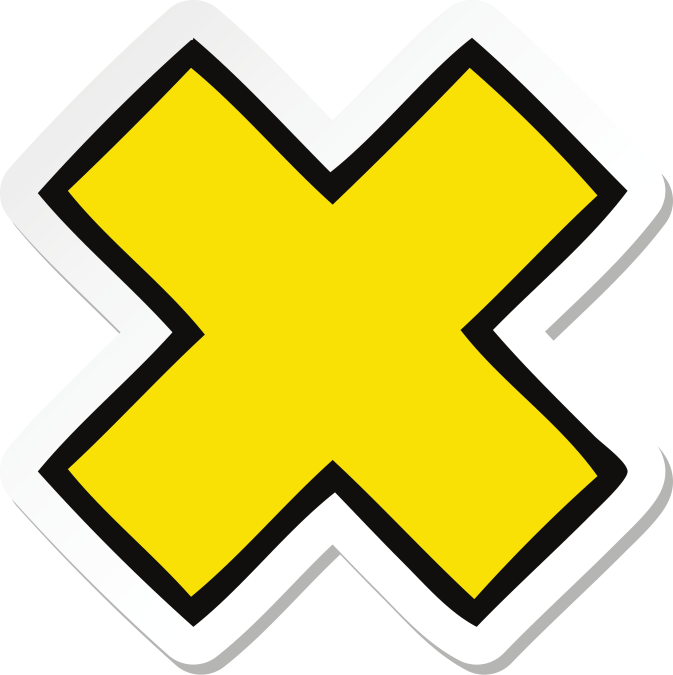 LUYỆN TẬP 5
Giải
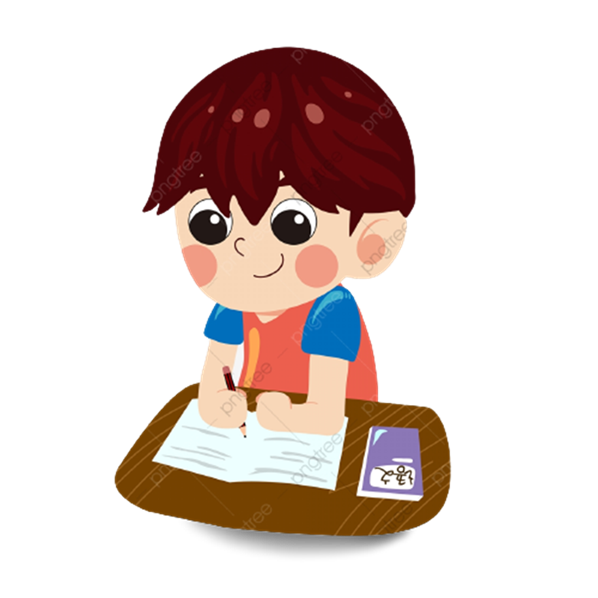 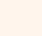 6. SỬ DỤNG MÁY TÍNH CẦM TAY TÌM MỘT GÓC KHI BIẾT GIÁ TRỊ LƯỢNG GIÁC CỦA NÓ
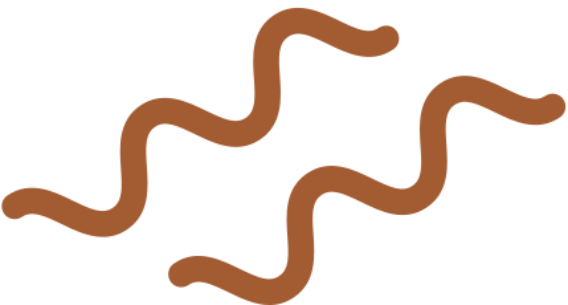 KẾT LUẬN
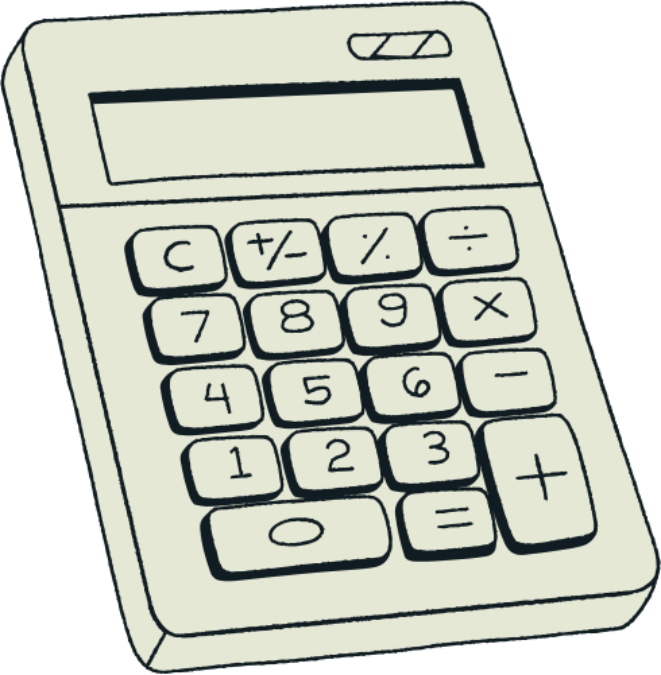 Để tìm số đo ta thực hiện các bước sau:
Bước 1. Chọn đơn vị đo góc (độ hoặc rad).
Muốn tìm số đo độ (dòng trên cùng của màn hình xuất hiện chữ nhỏ D), ta ấn phím:
SHIFT    MODE     3.
Muốn tìm số đo rađian (dòng trên cùng của màn hình xuất hiện chữ nhỏ R), ta ấn phím:
SHIFT    MODE     4.
KẾT LUẬN
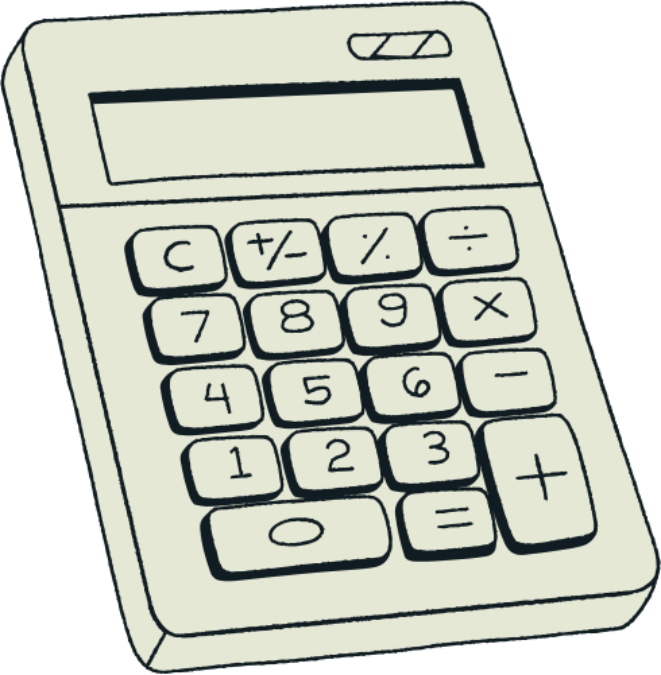 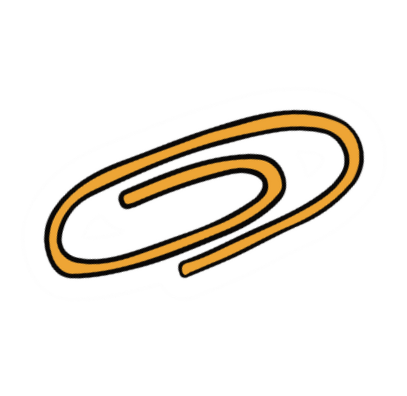 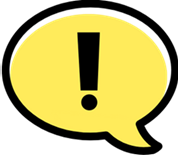 Chú ý:
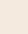 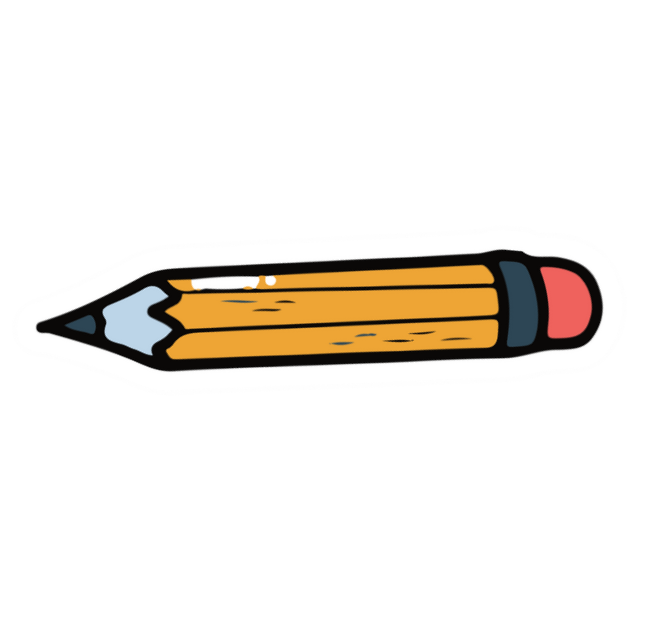 Ví dụ 9:
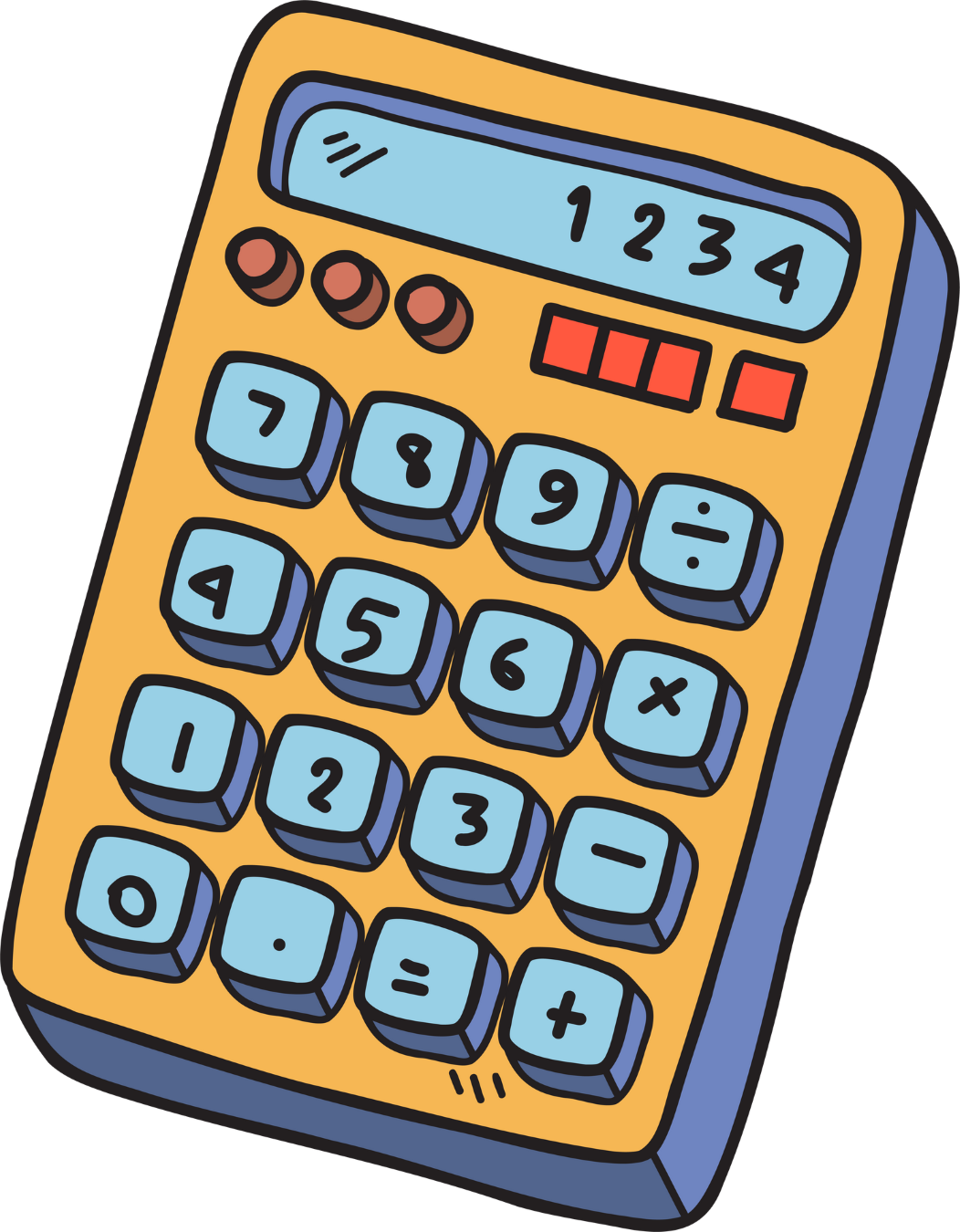 Giải
Số đo độ
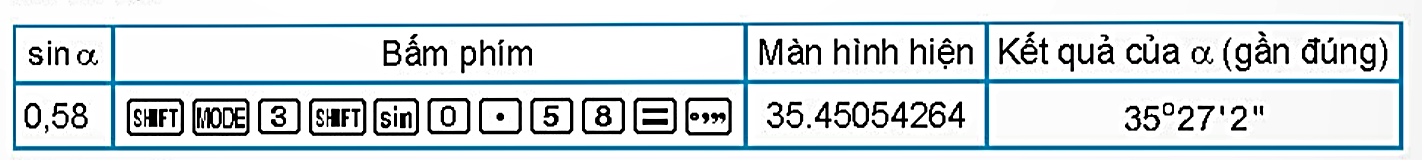 Số đo rađian
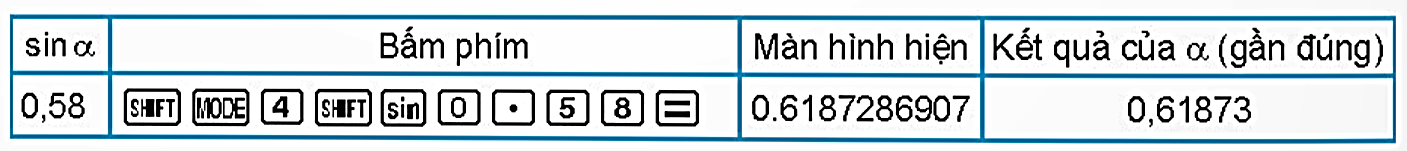 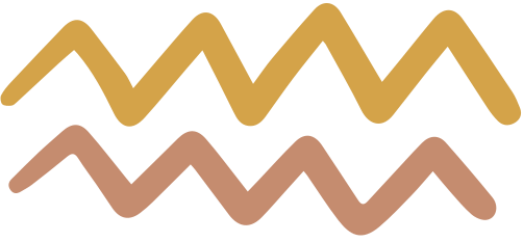 LUYỆN TẬP 6
Giải
a) - Để tìm số đo độ của góc α, ta bấm phím như sau:
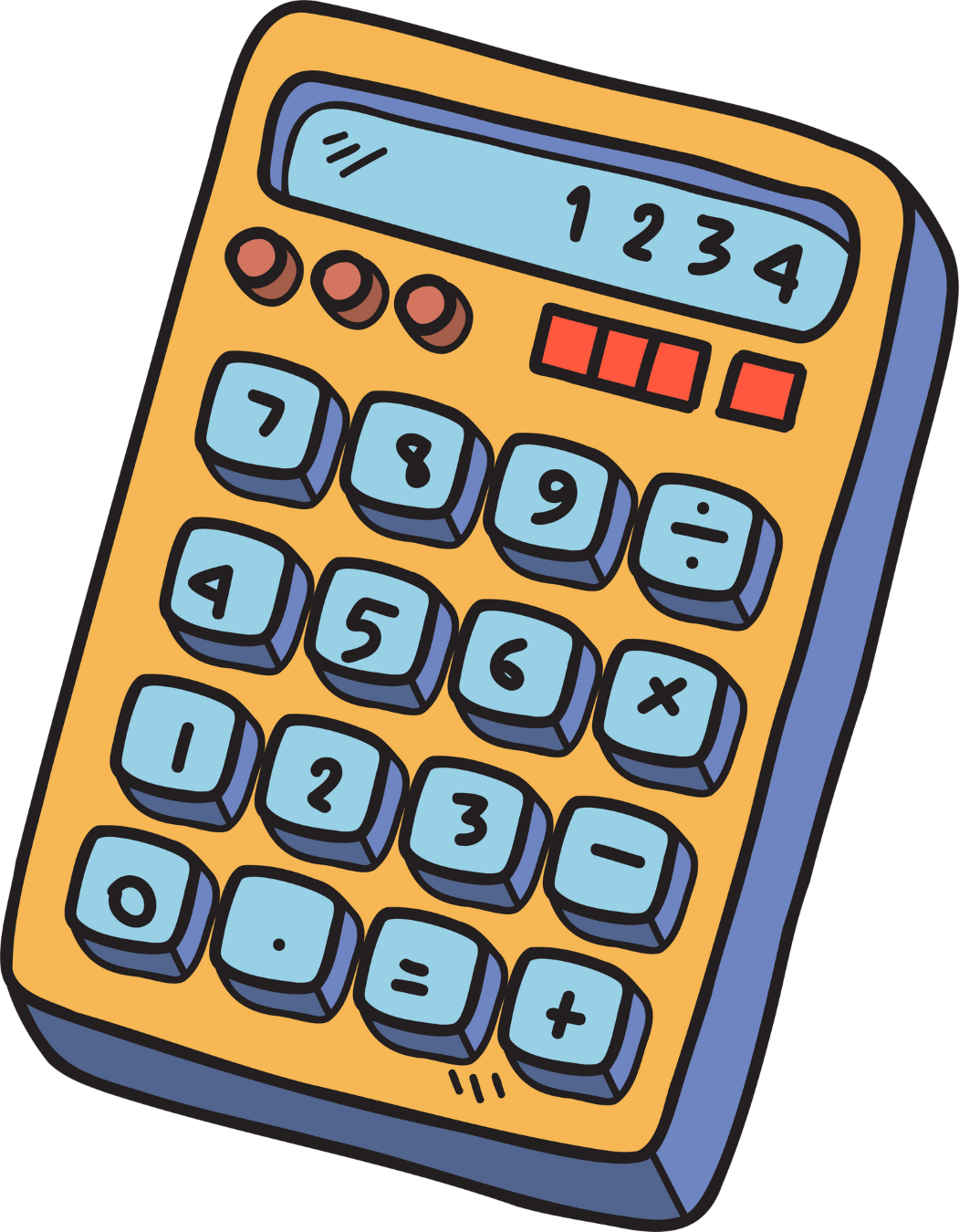 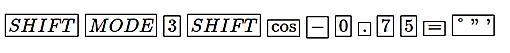 Màn hình hiện kết quả là: 138°35'25,36''.  Vậy α ≈ 138°35'26".
- Để tìm số đo rađian của góc α, ta bấm phím như sau:
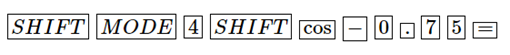 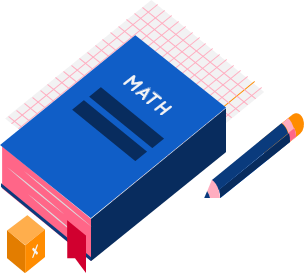 Màn hình hiện kết quả là: 2,418858406. Vậy α ≈ 2,41886 rad.
LUYỆN TẬP 6
Giải
b) - Để tìm số đo độ của góc α, ta bấm phím như sau:
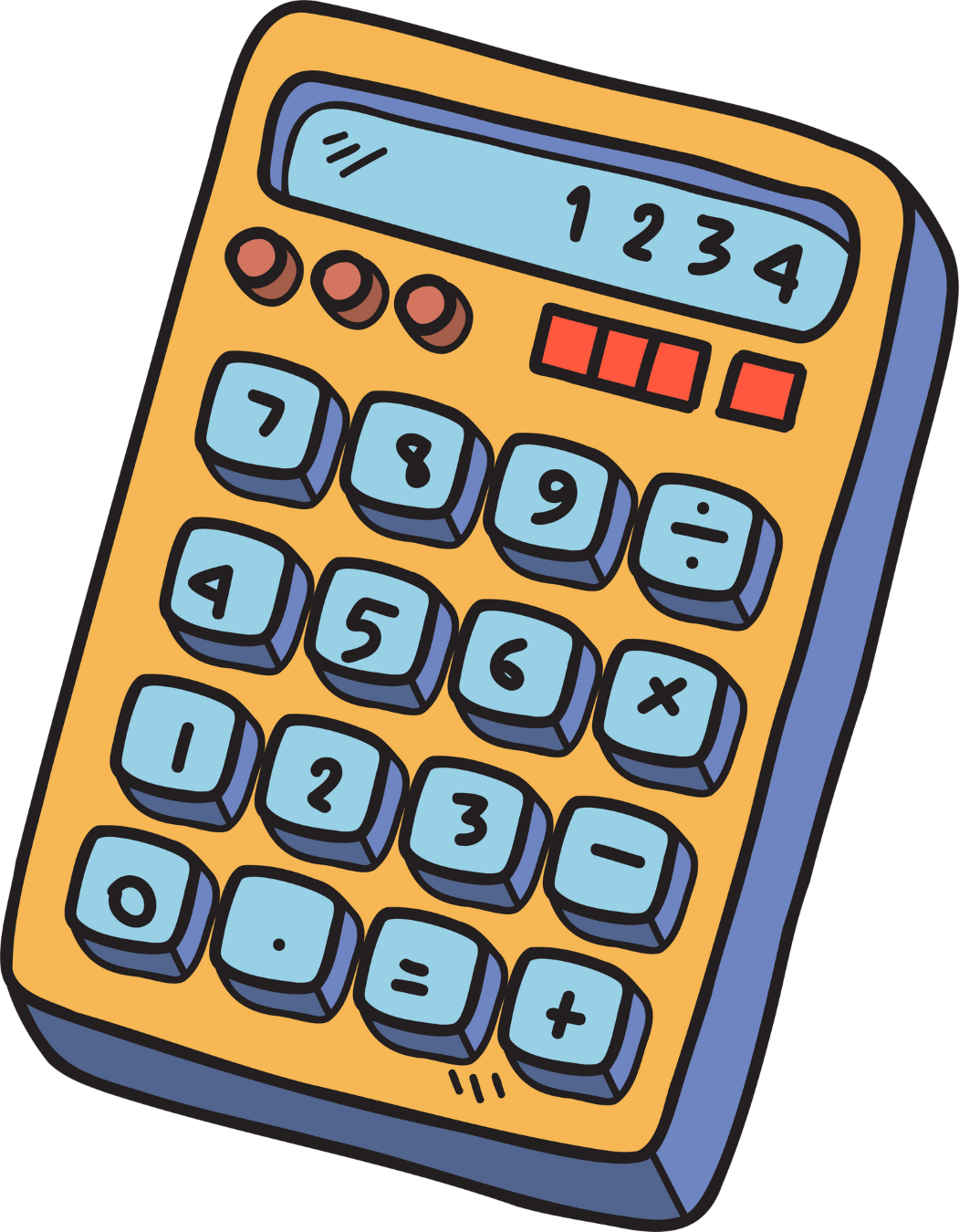 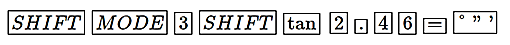 Màn hình hiện kết quả là: 67°52'41,01".  Vậy α ≈ 67°52'41".
- Để tìm số đo rađian của góc α, ta bấm phím như sau:
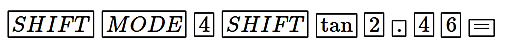 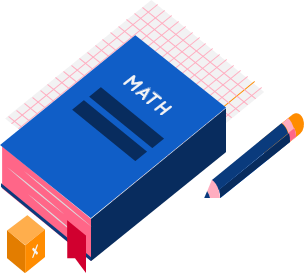 Màn hình hiện kết quả là: 1,184695602.  Vậy α ≈ 1,1847 rad.
LUYỆN TẬP 6
Giải
c) - Để tìm số đo độ của góc α, ta bấm phím như sau:
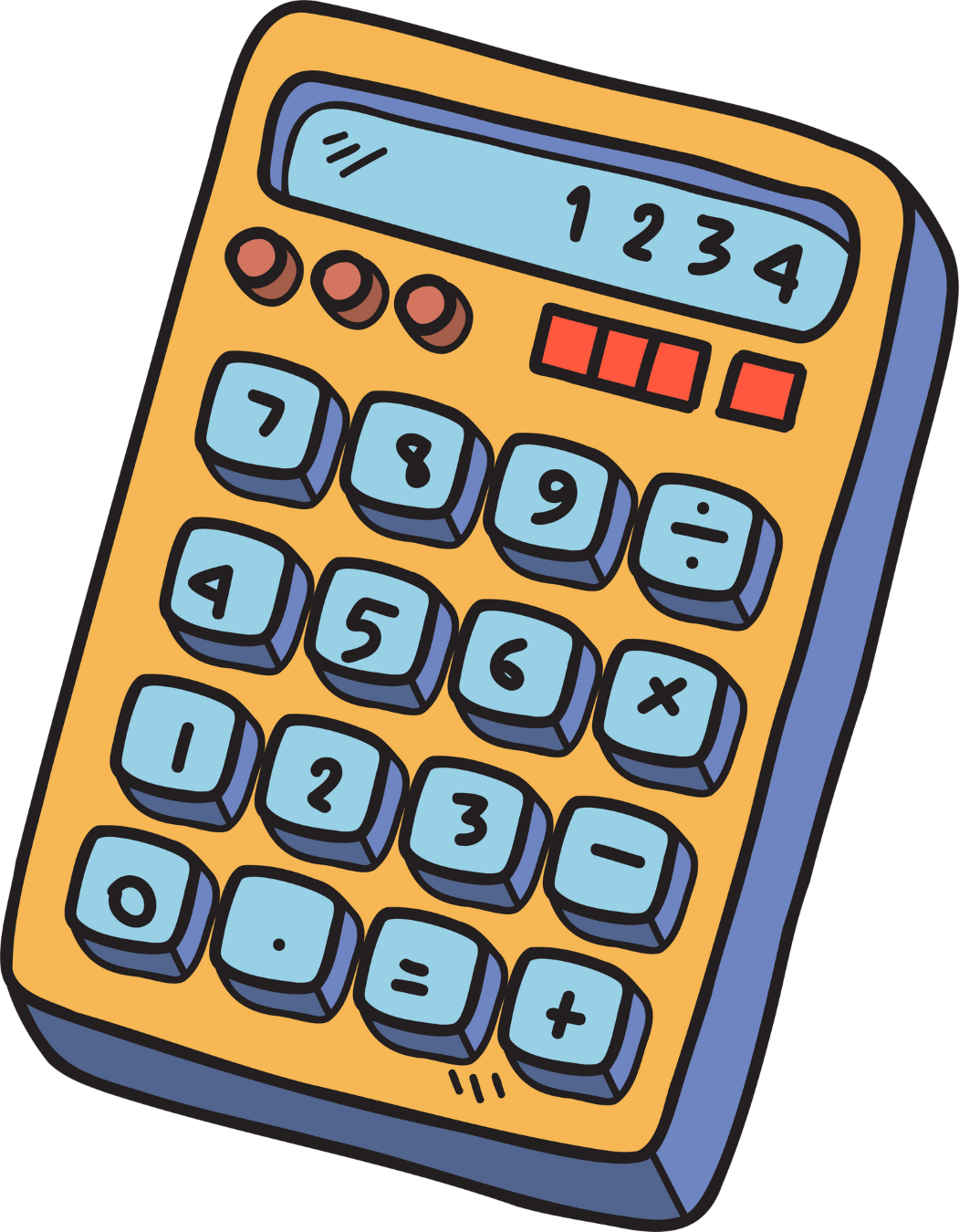 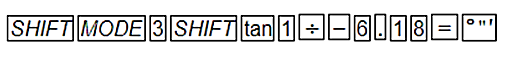 Màn hình hiện kết quả là: – 9°11'29,38".  Vậy α ≈ – 9°11'30".
- Để tìm số đo rađian của góc α, ta bấm phím như sau:
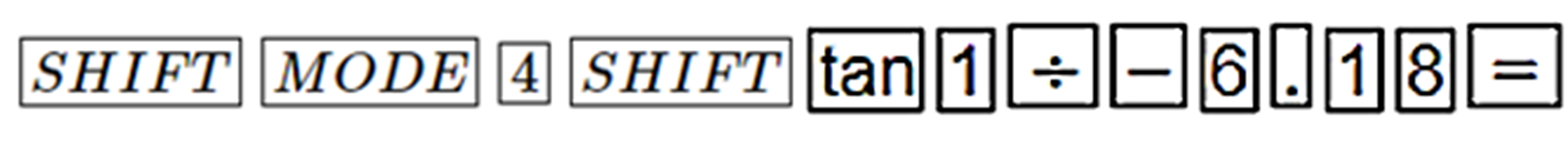 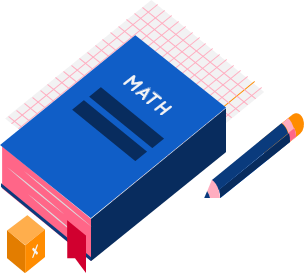 Màn hình hiện kết quả là: – 0,1604218219. Vậy α ≈ – 0,16042 rad.
LUYỆN TẬP
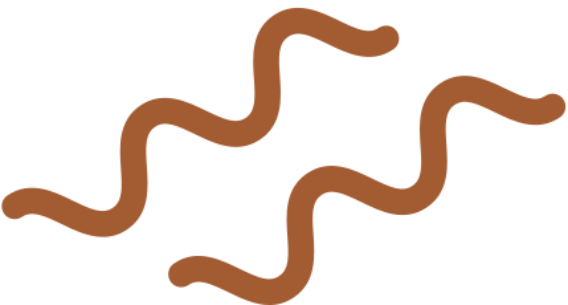 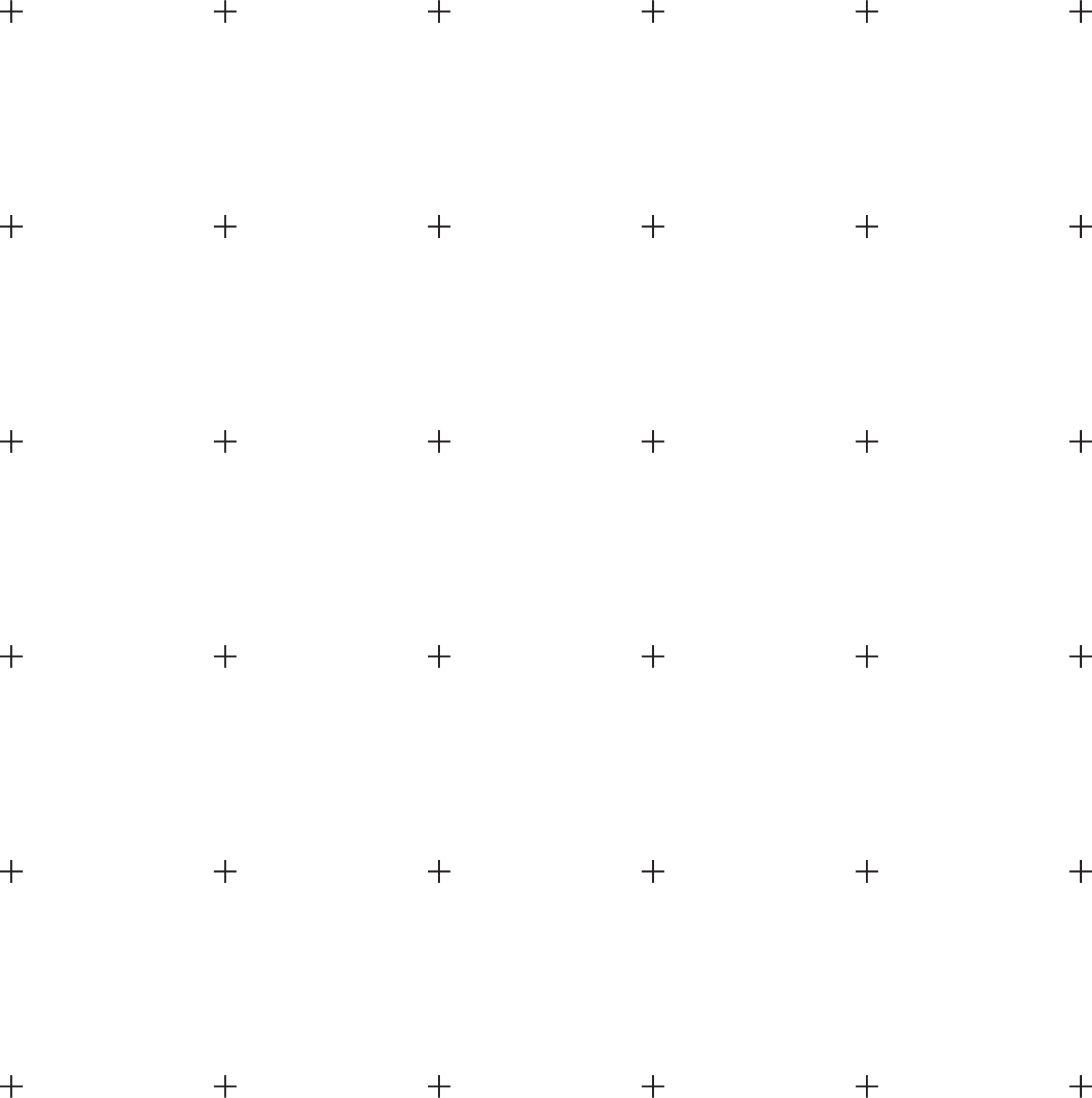 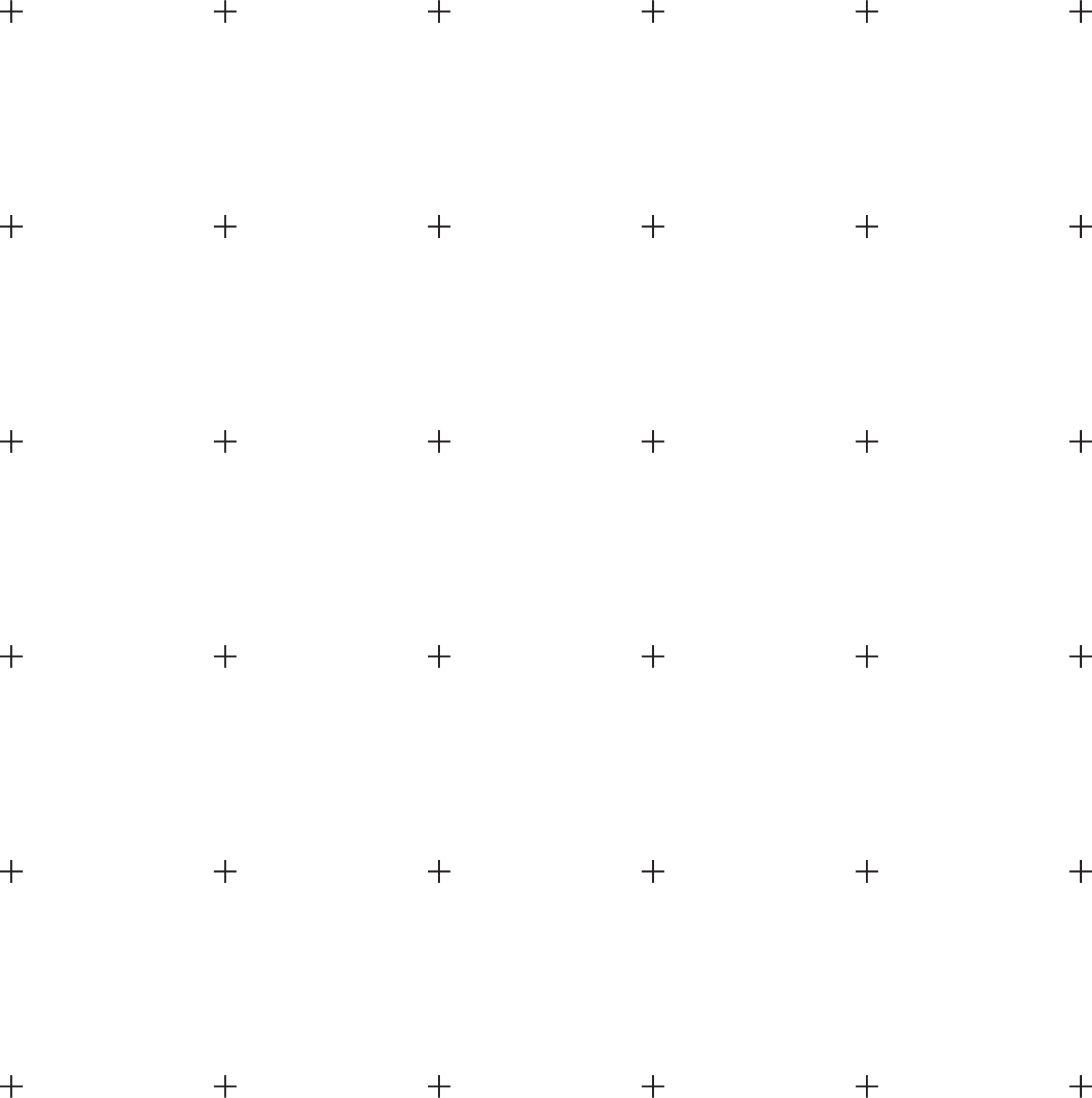 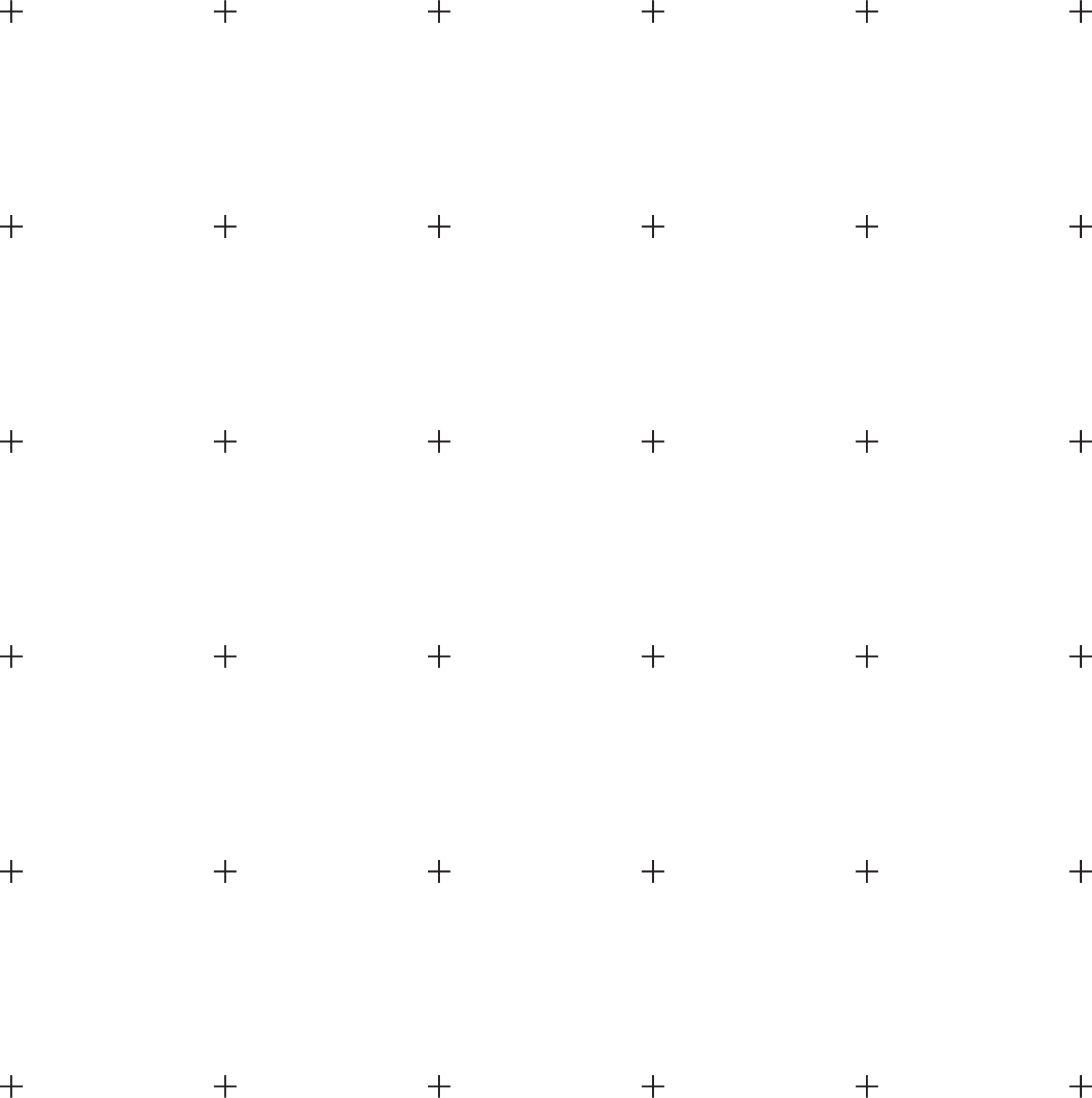 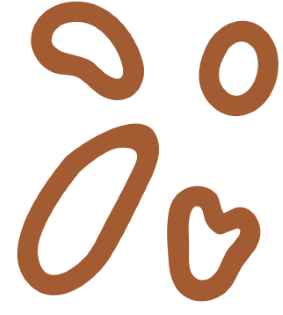 TRÒ CHƠI TRẮC NGHIỆM
A. 6				B. 5				C. 4		 	  D. 3
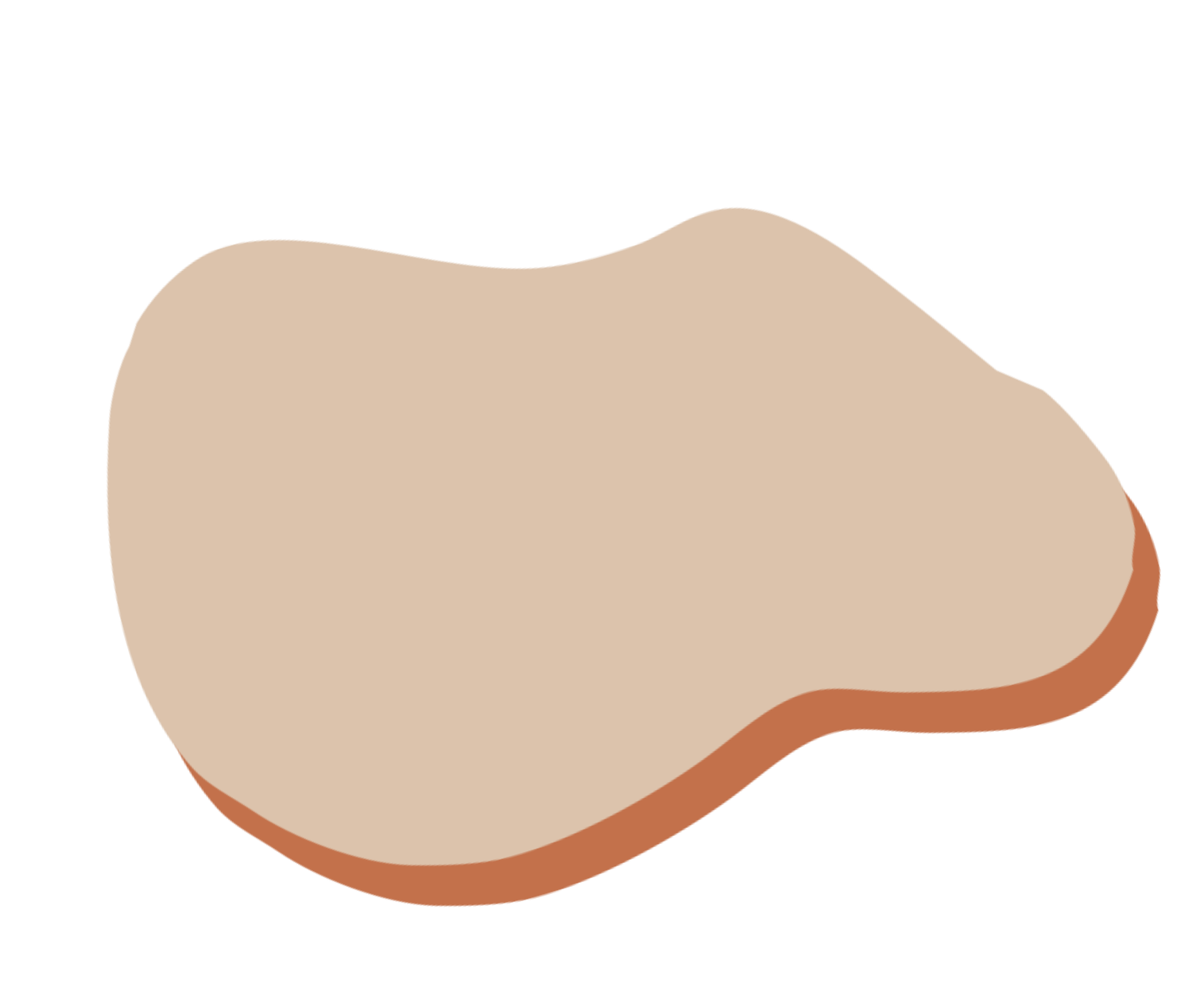 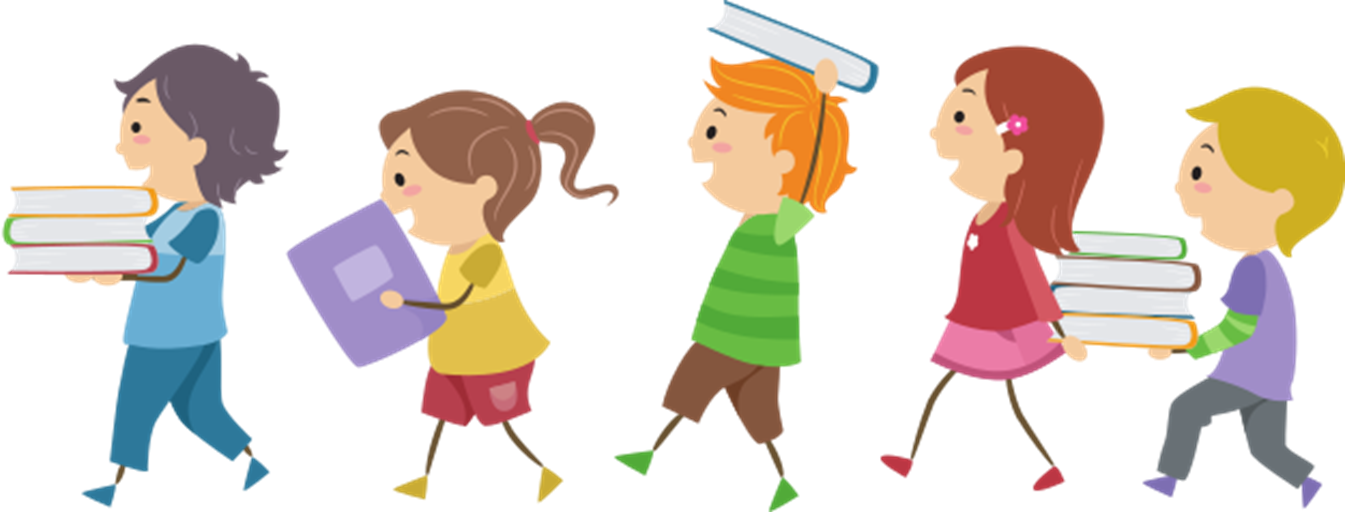 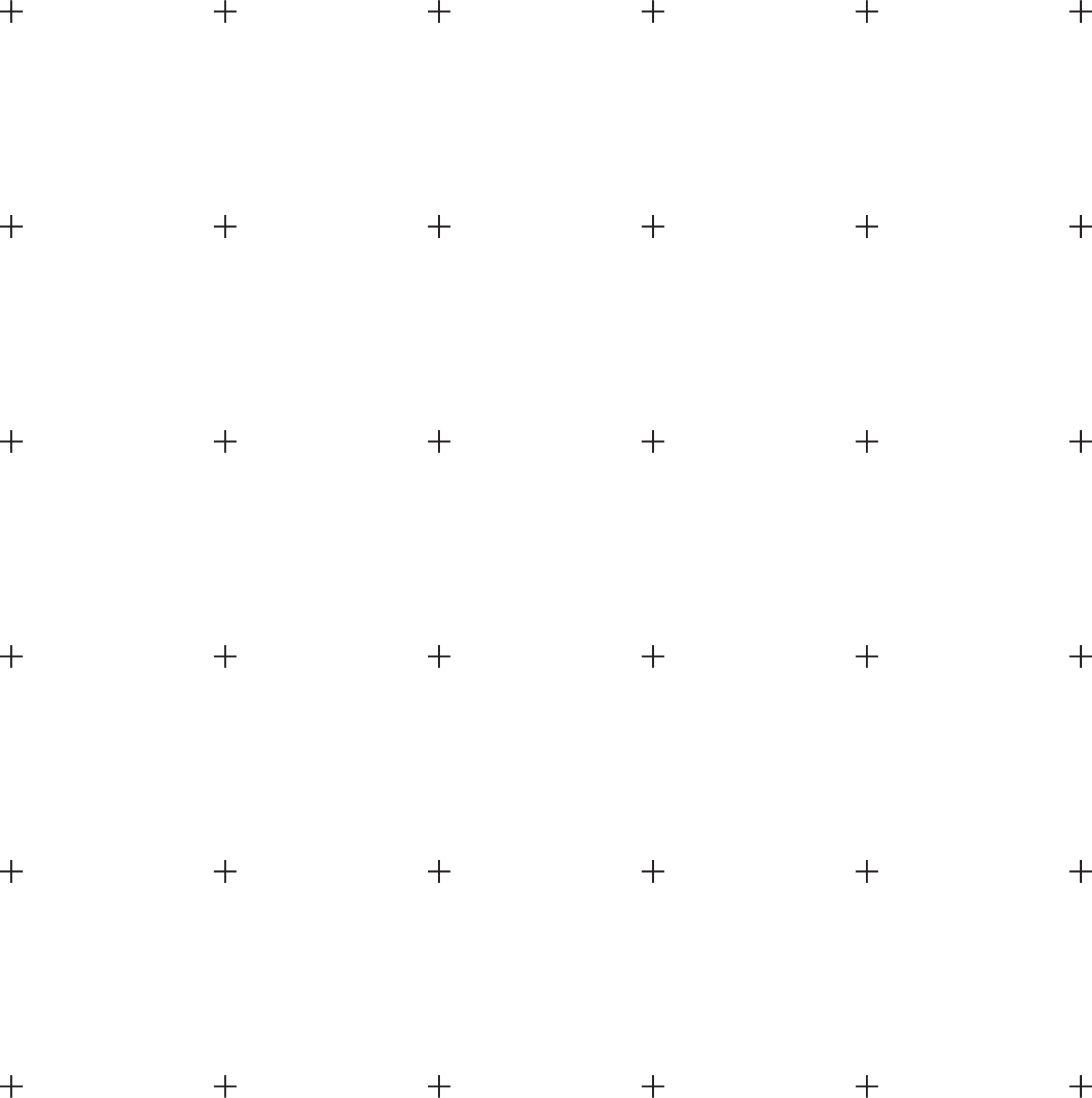 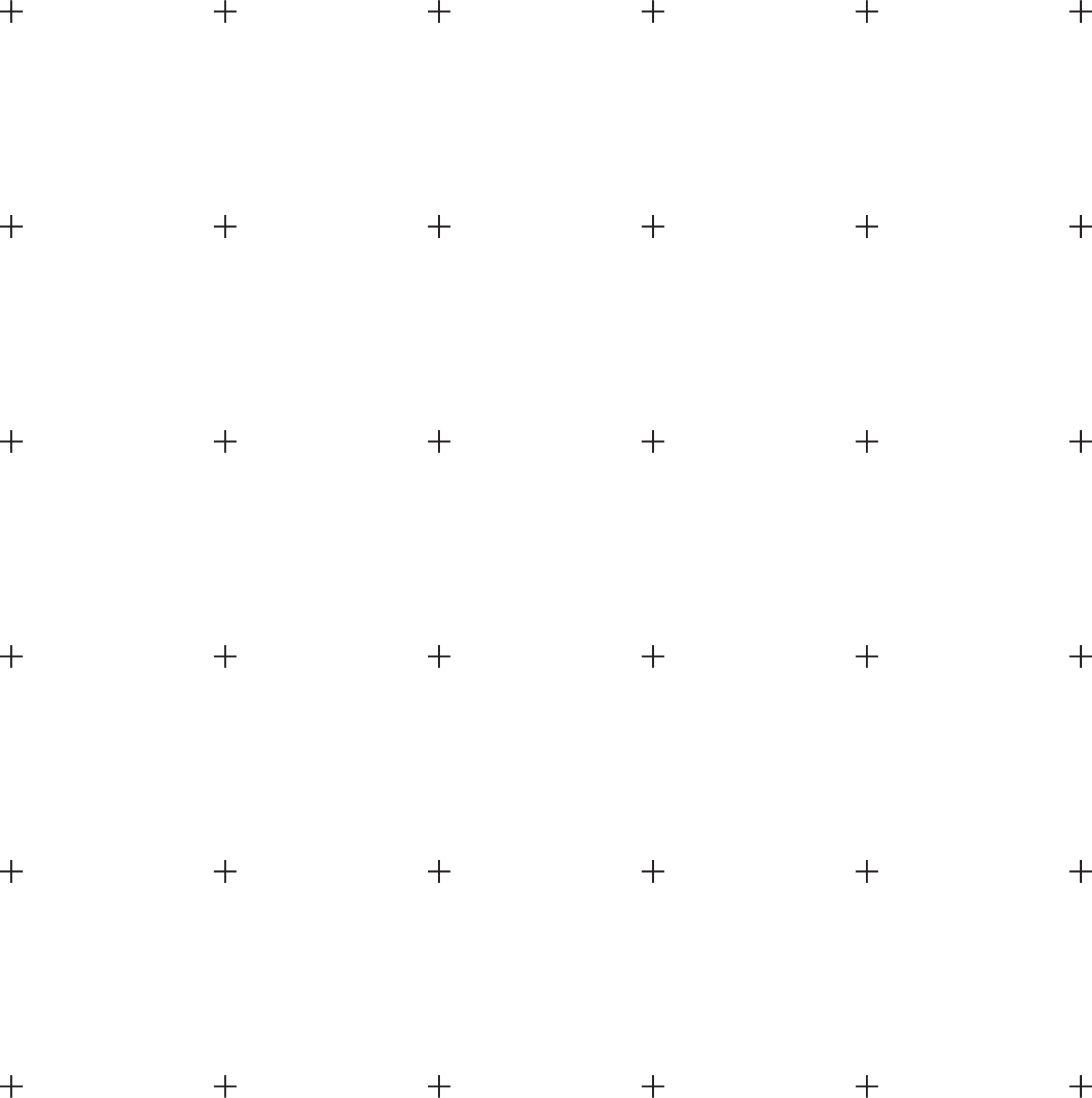 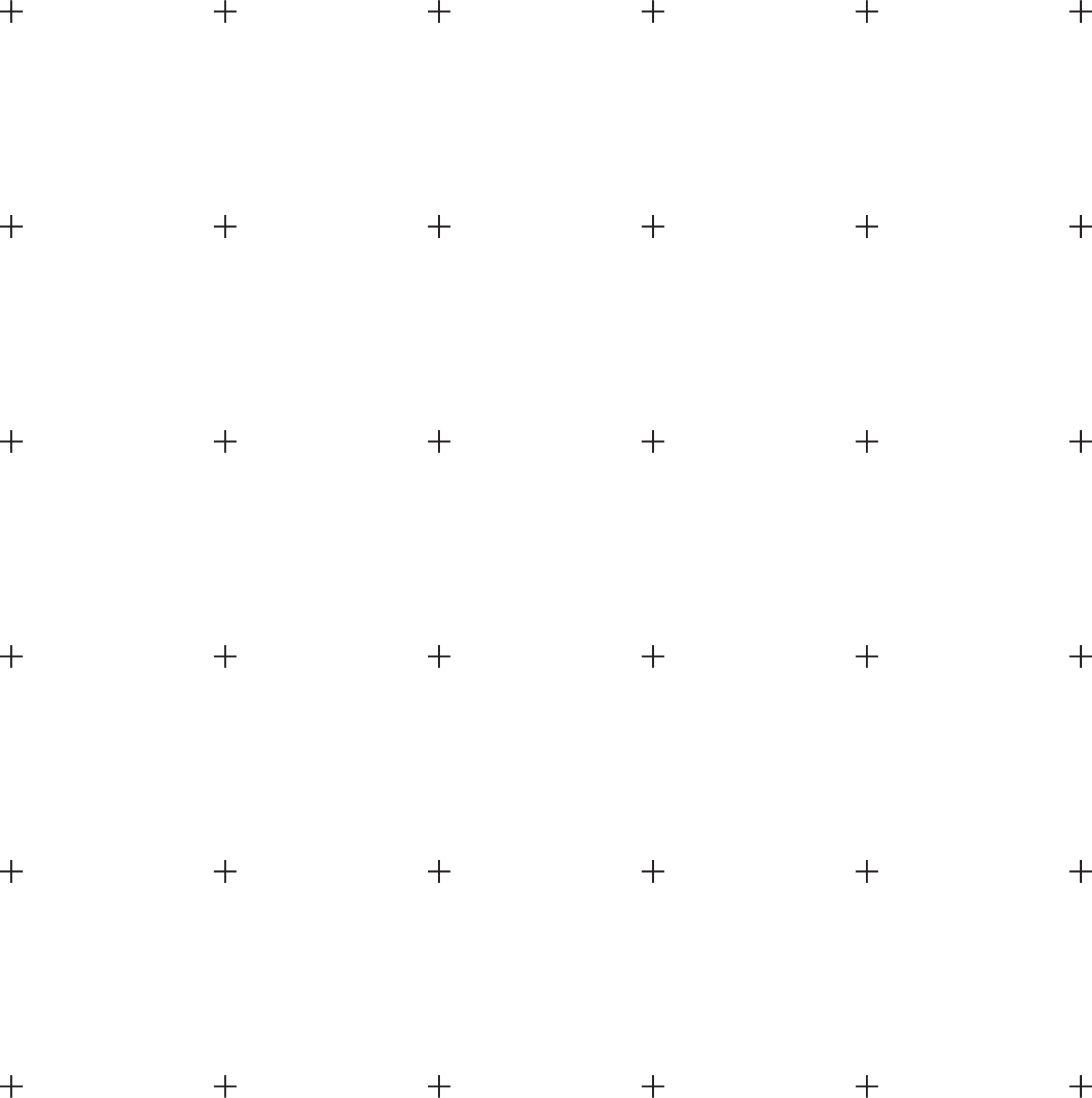 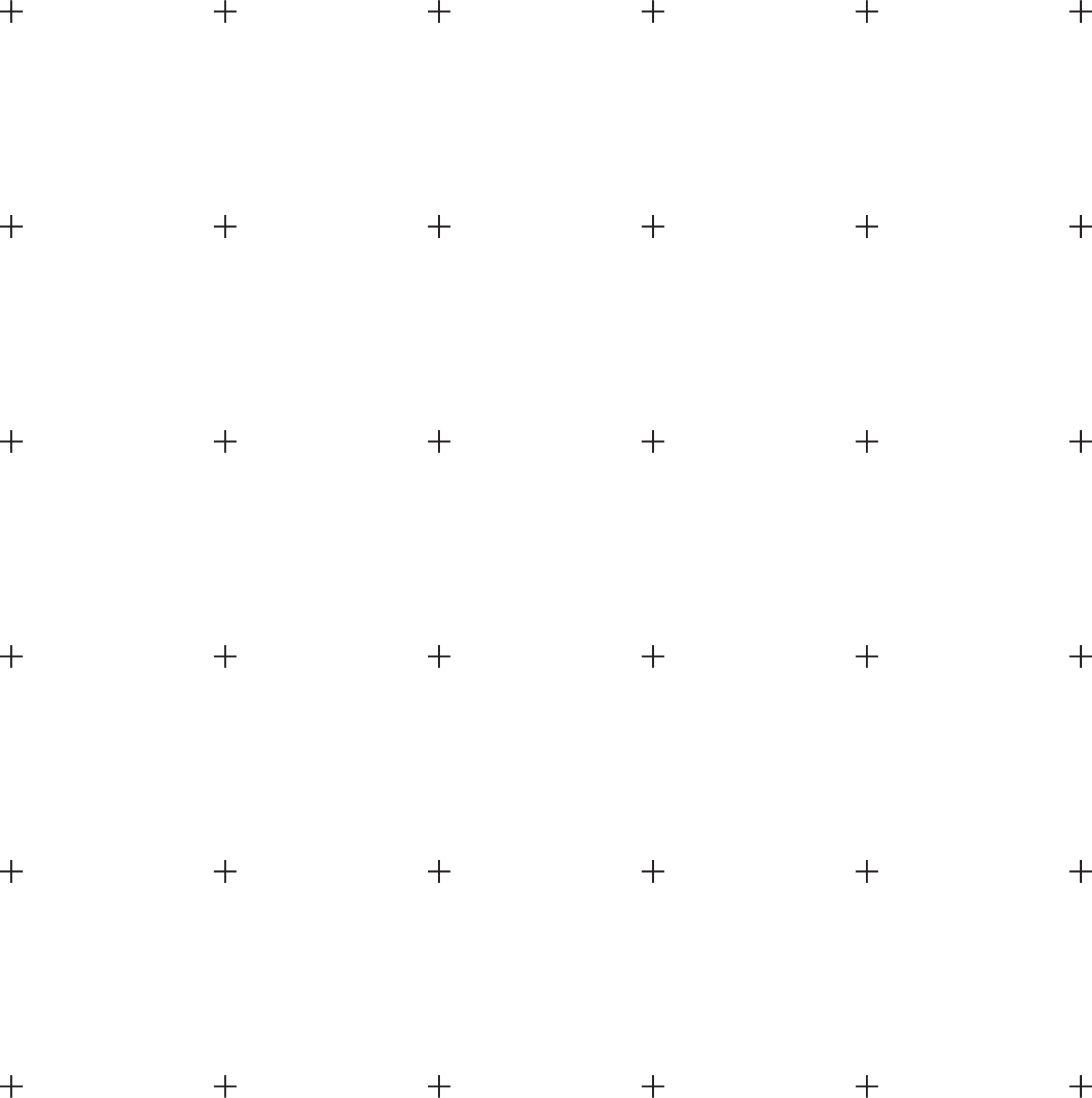 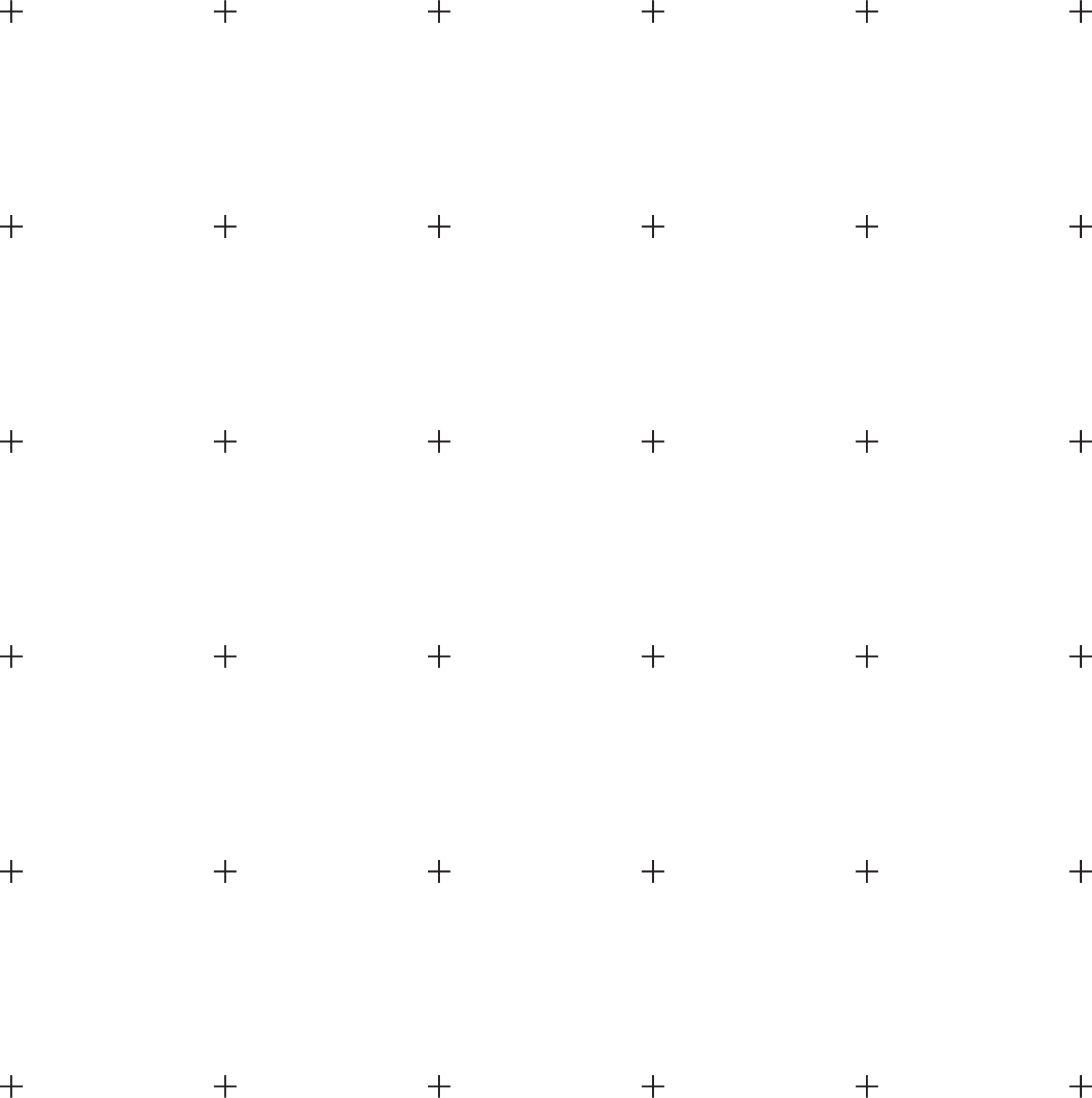 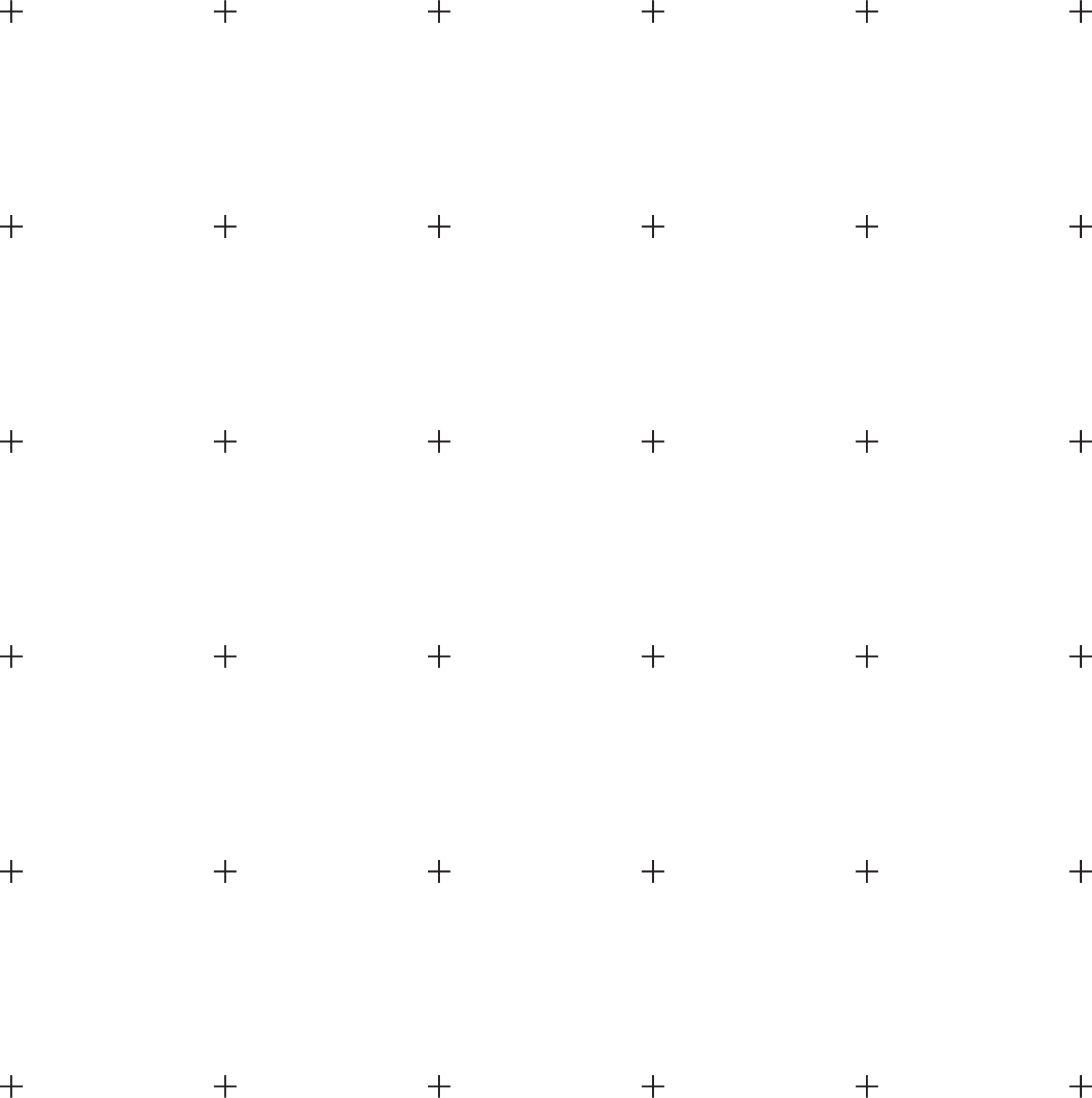 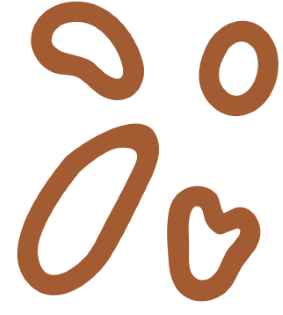 TRÒ CHƠI TRẮC NGHIỆM
A. 4				B. 3				C. 2		 	  D. 1
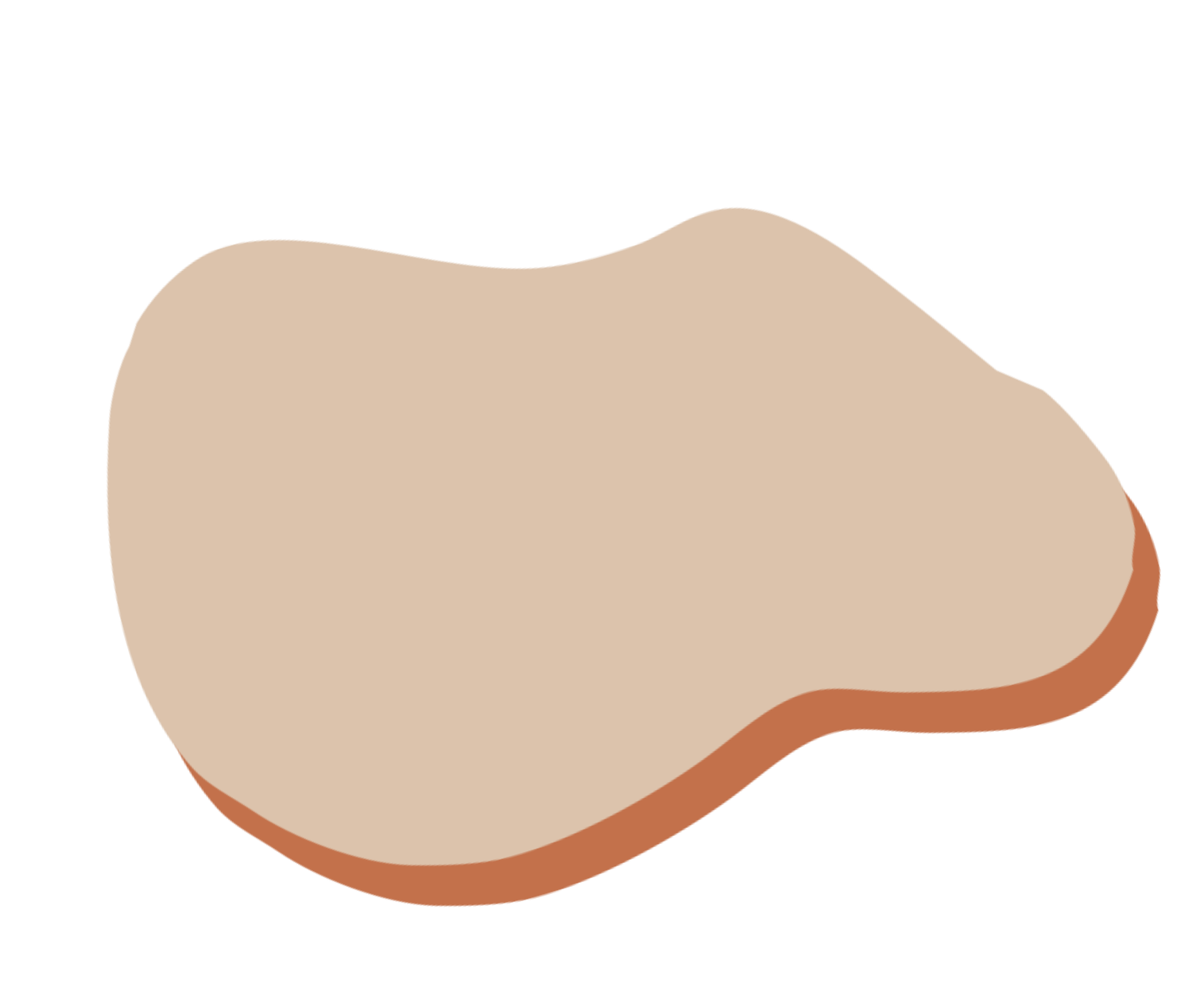 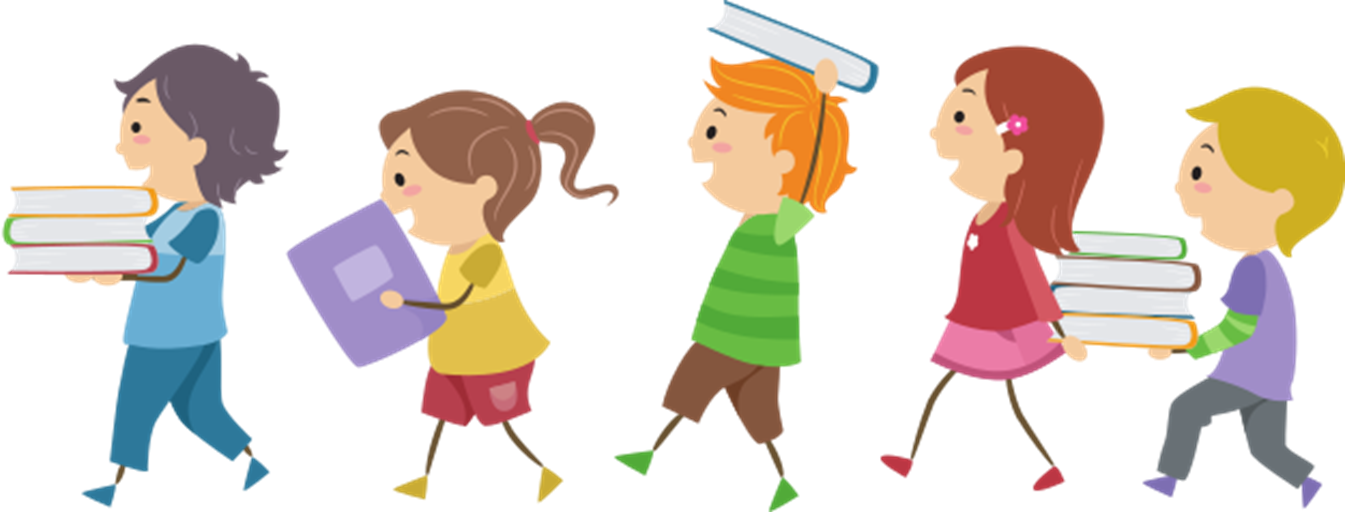 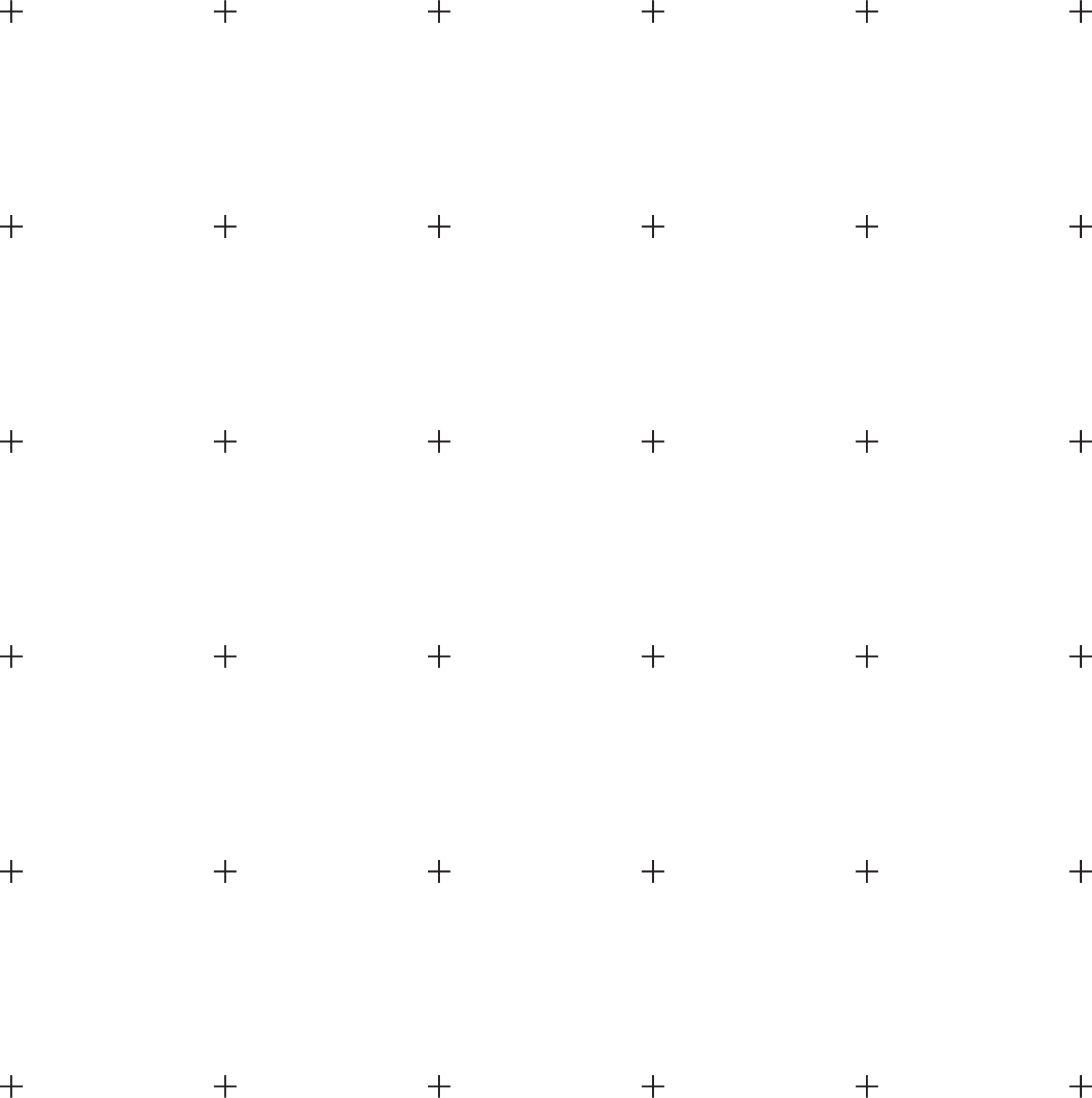 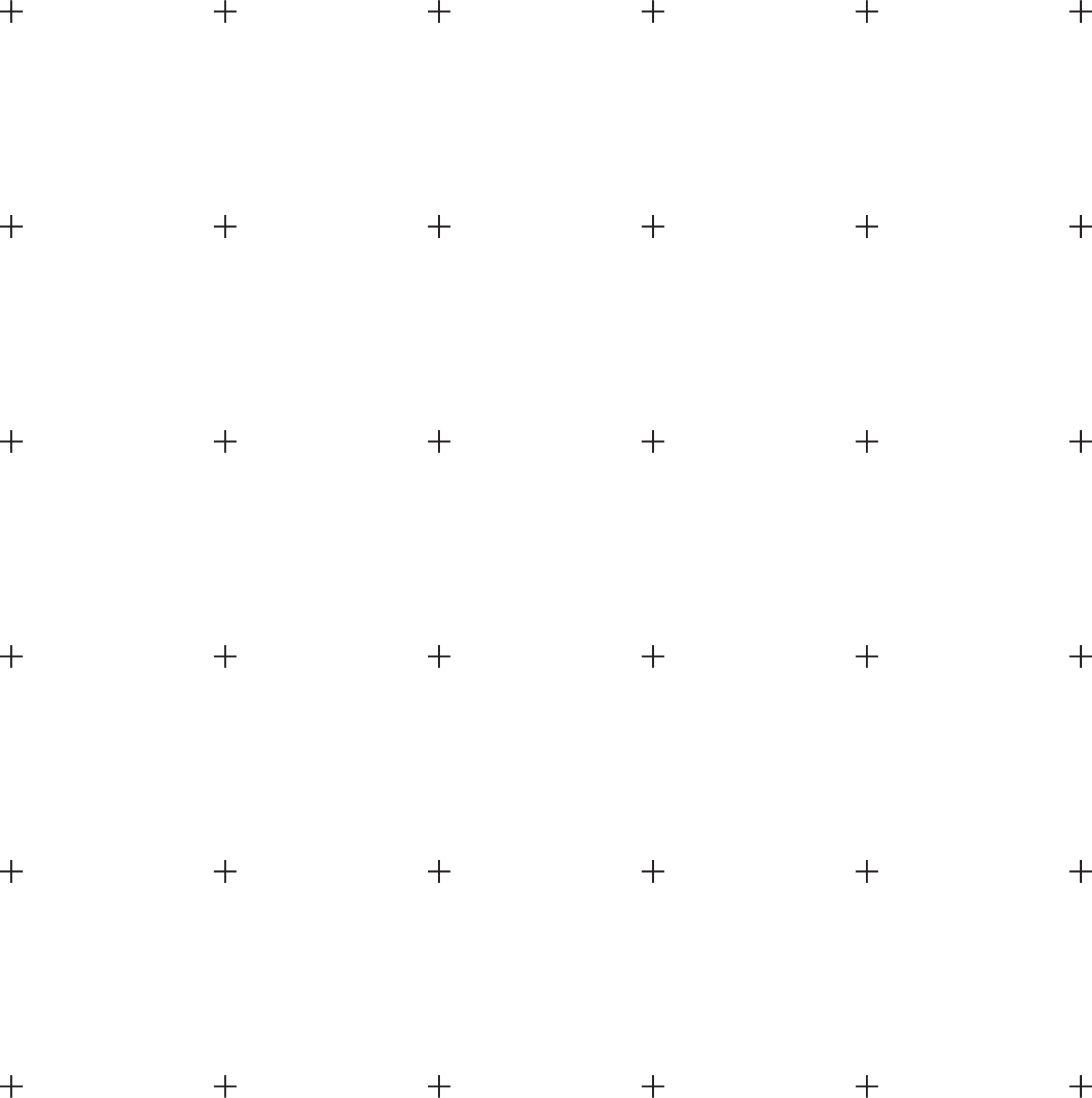 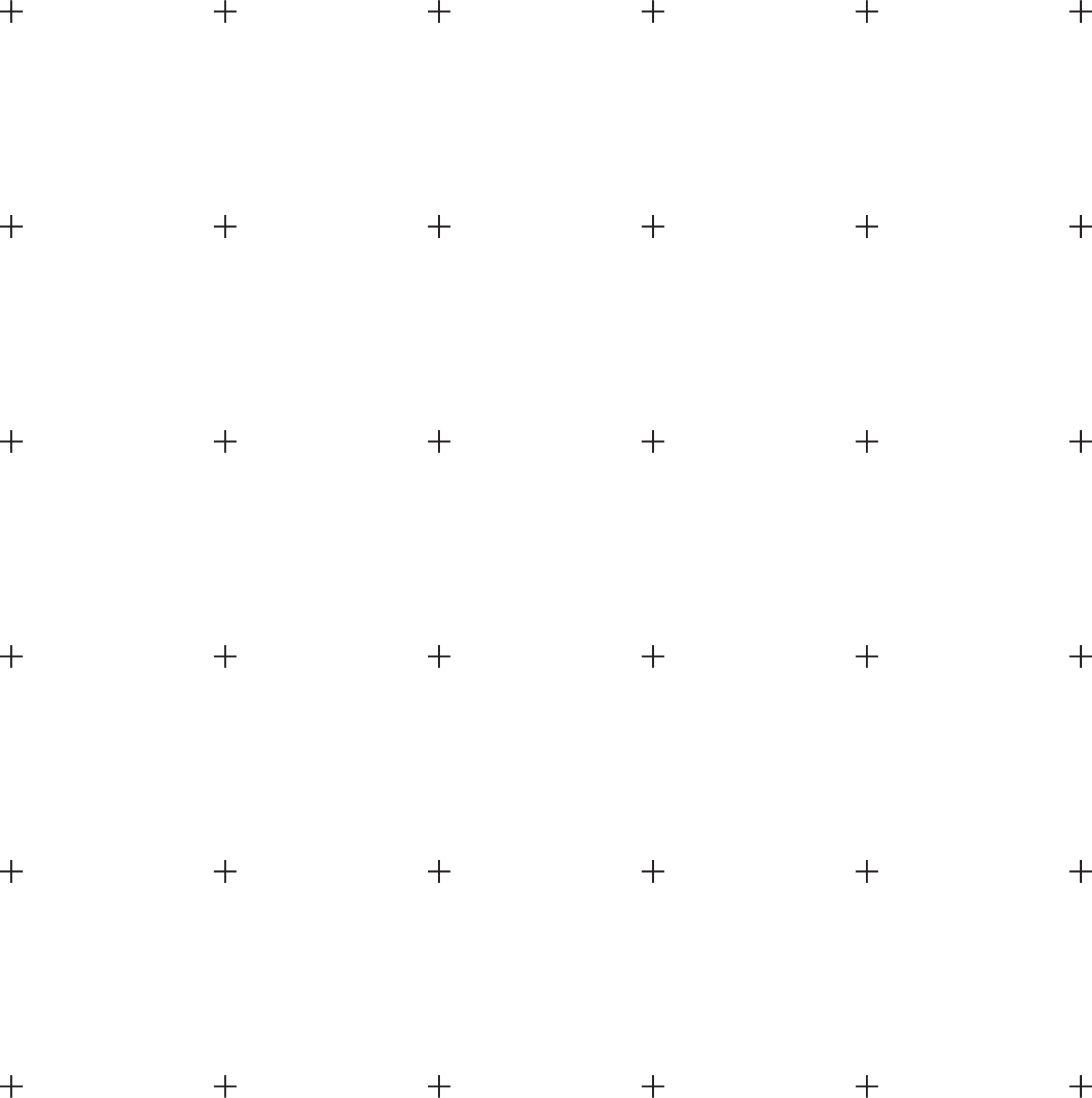 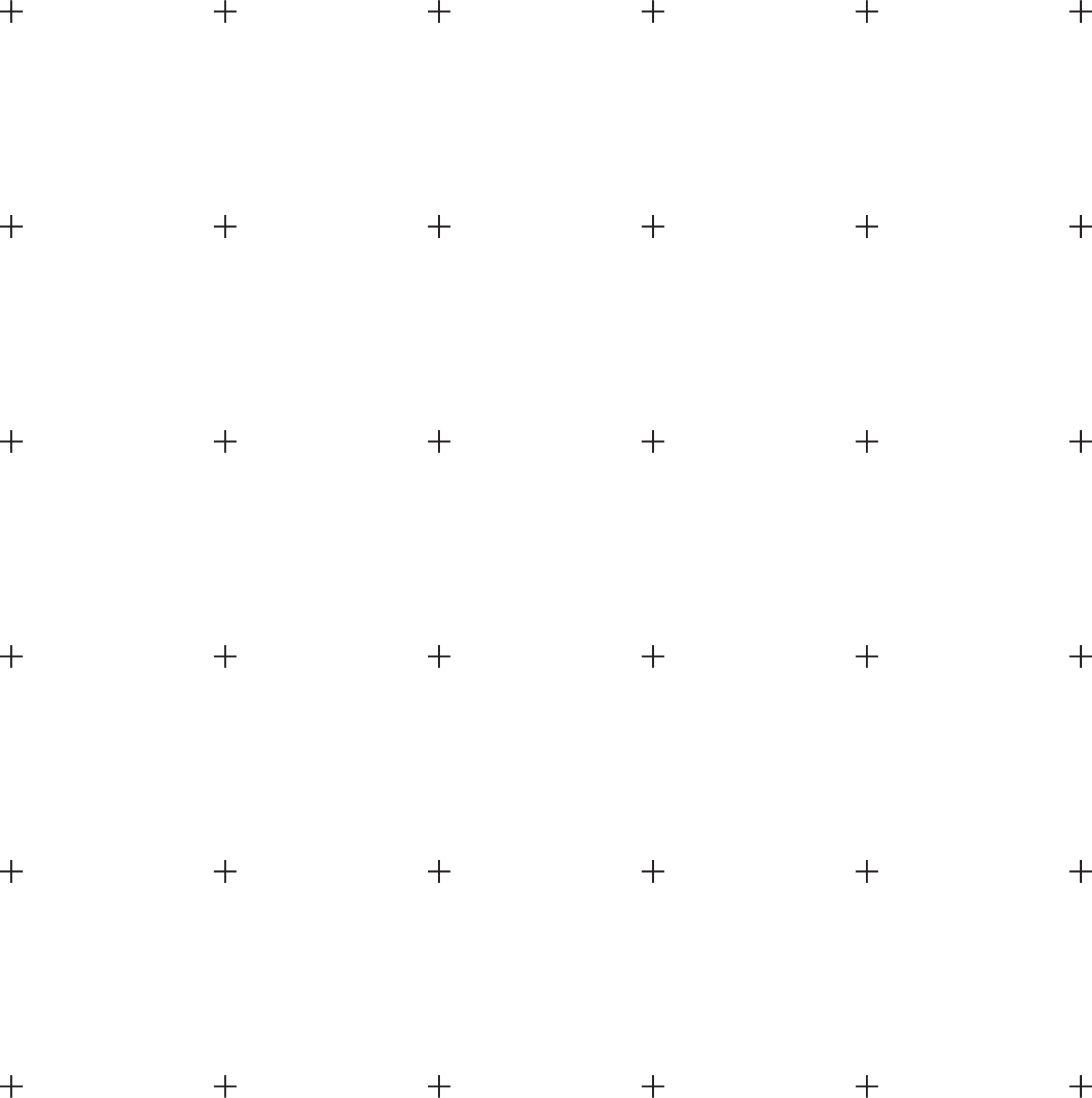 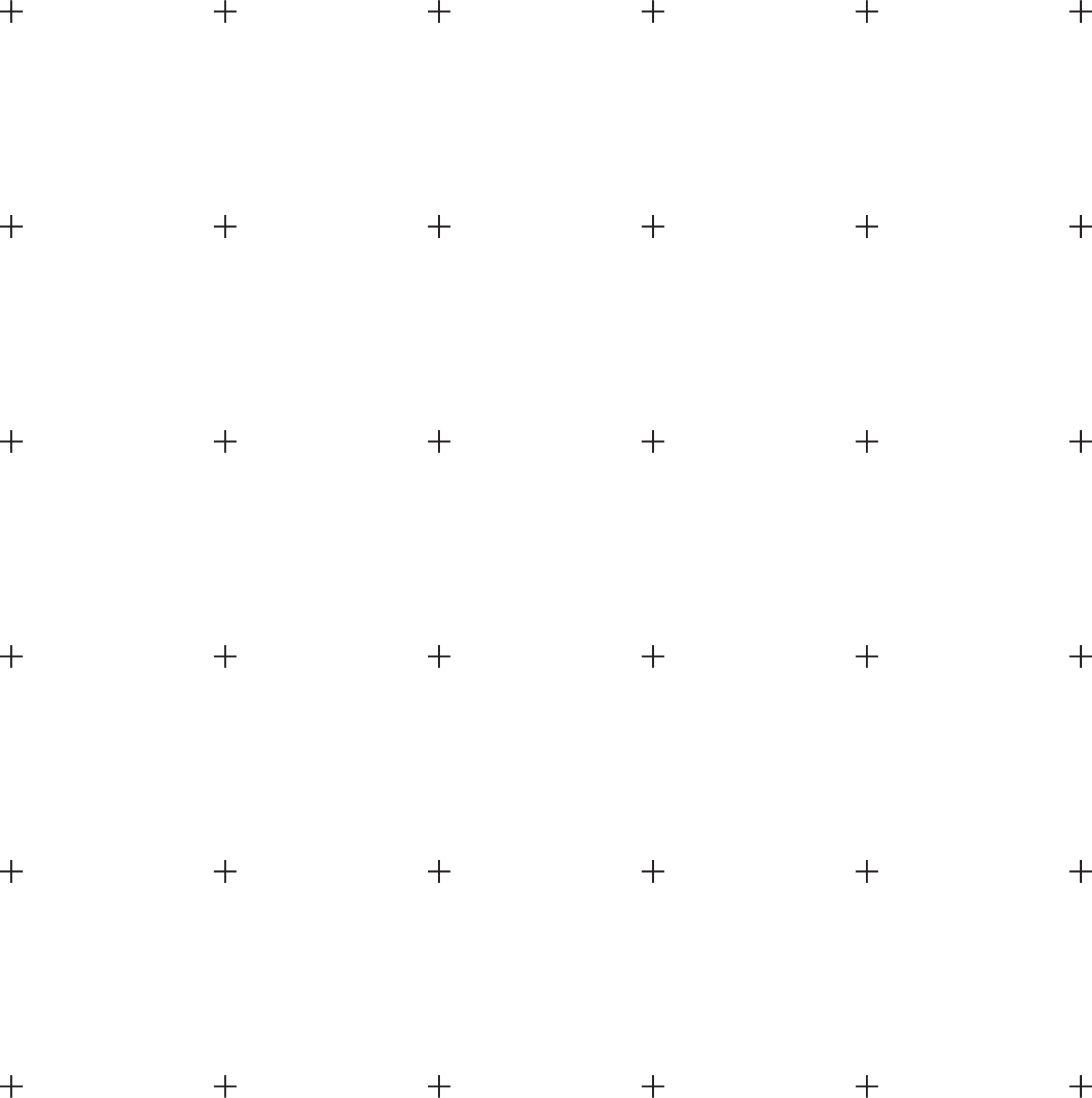 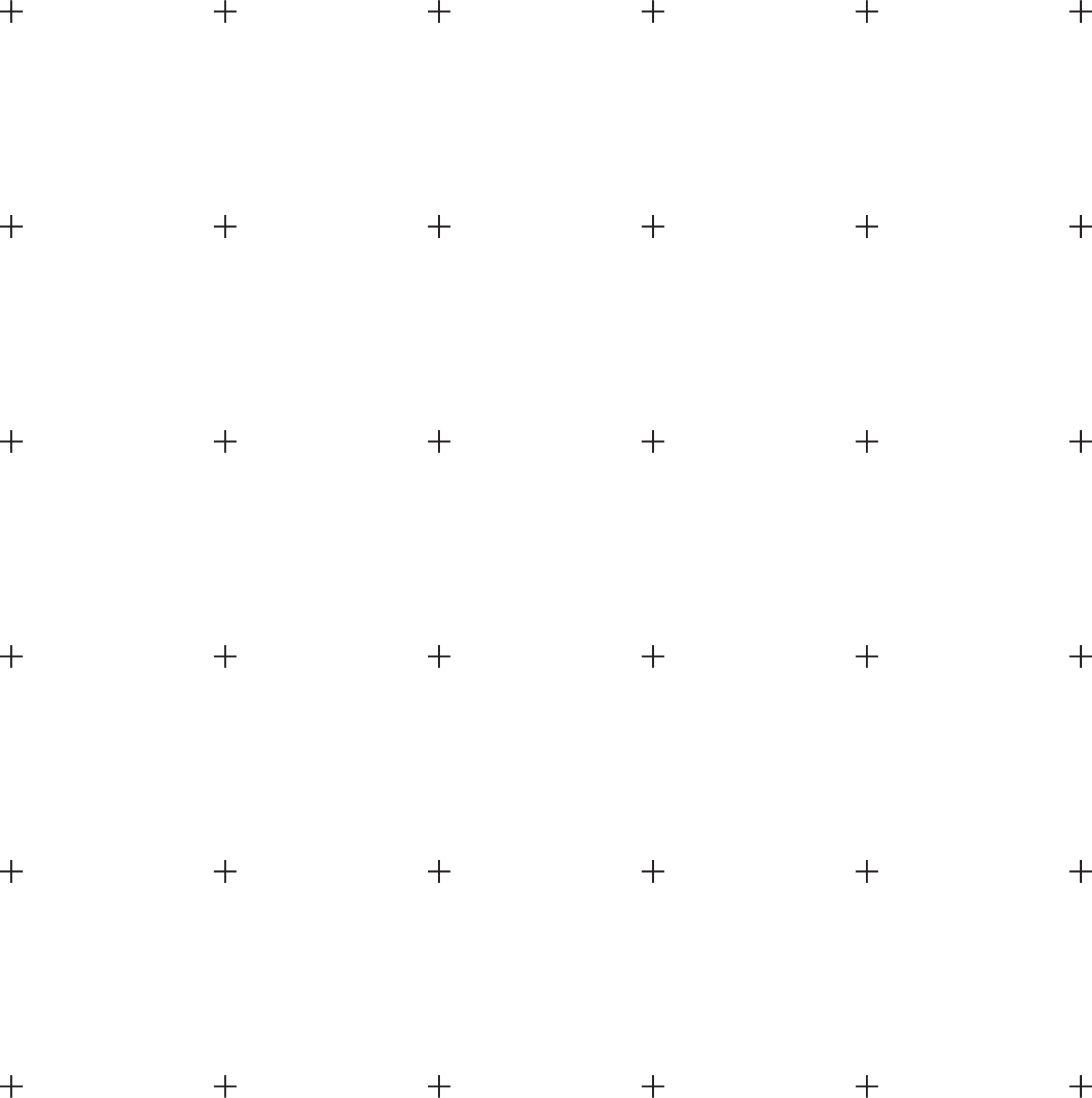 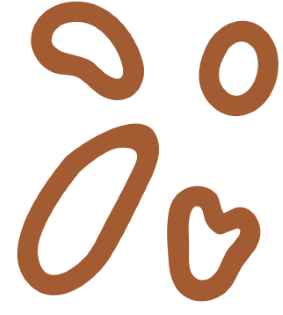 TRÒ CHƠI TRẮC NGHIỆM
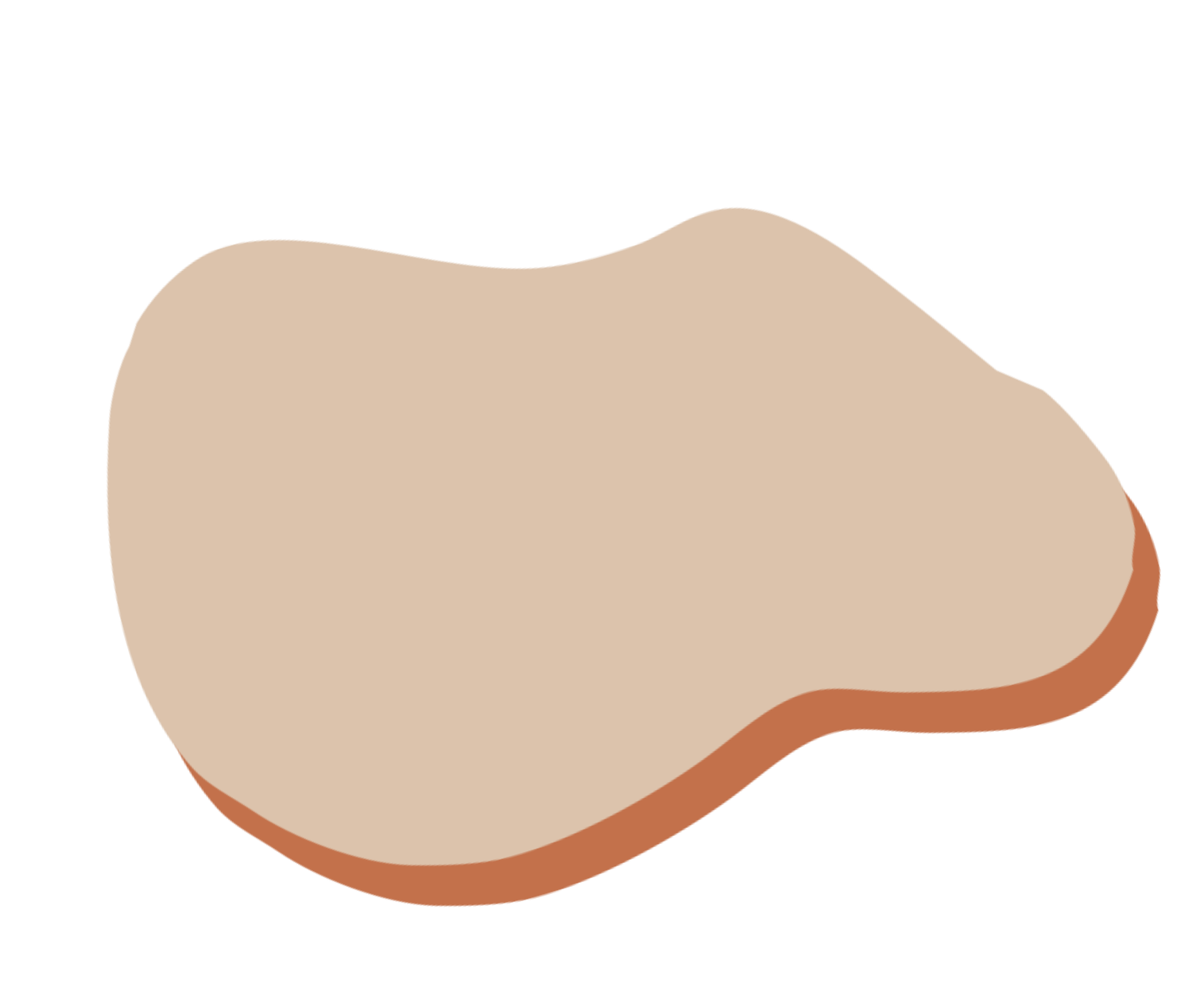 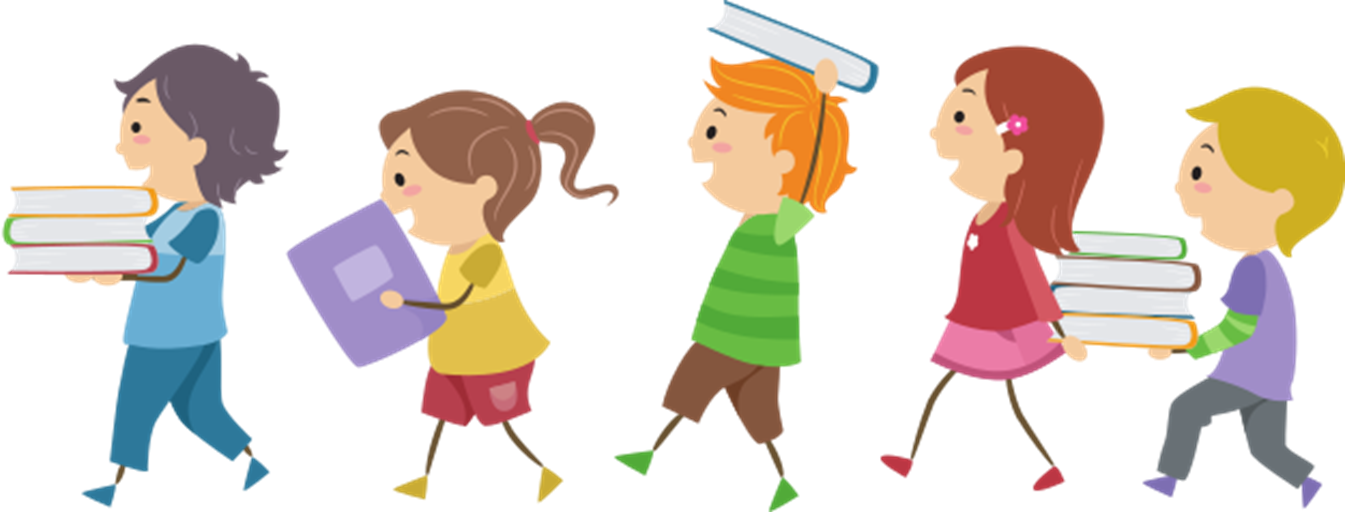 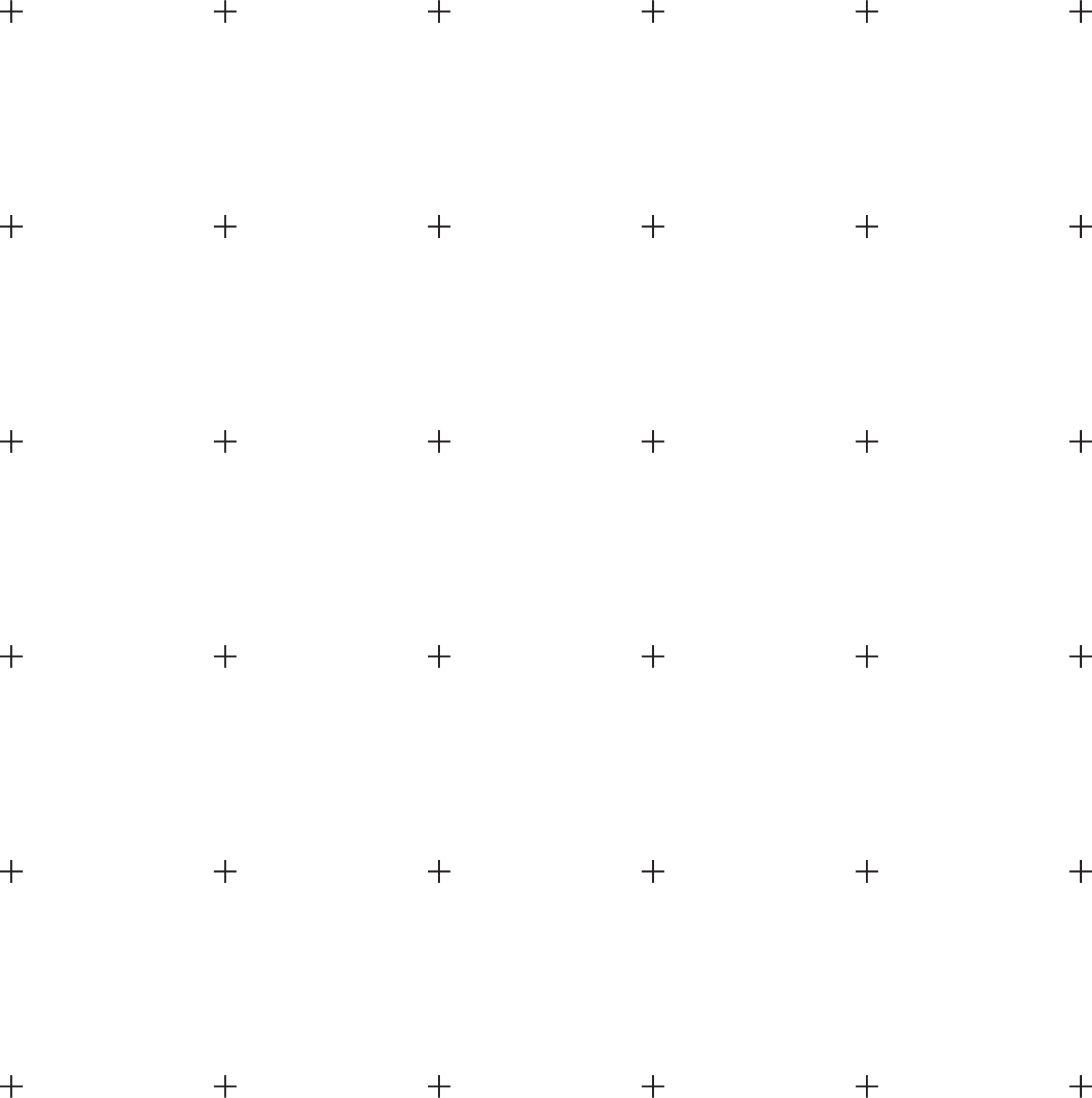 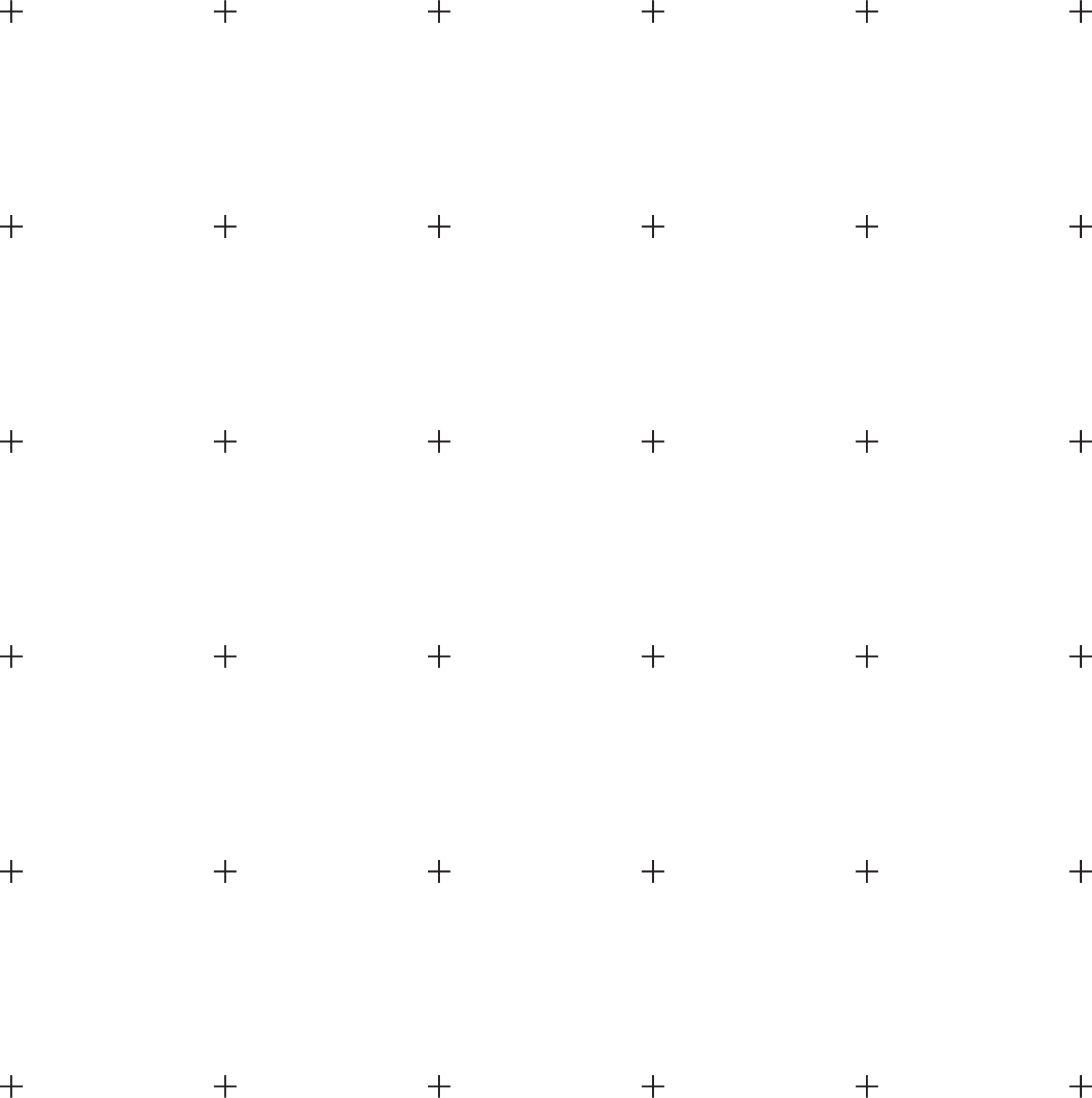 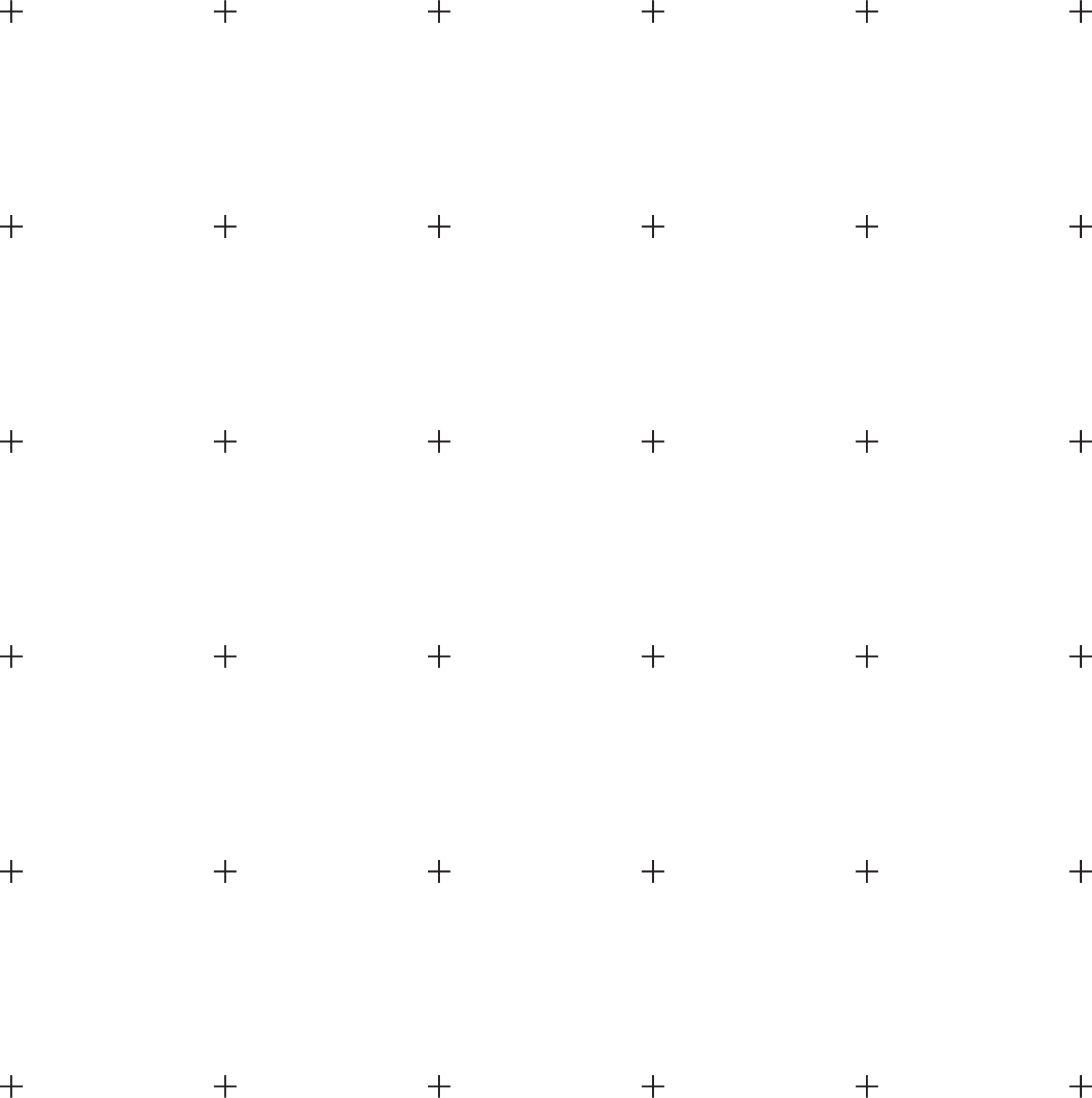 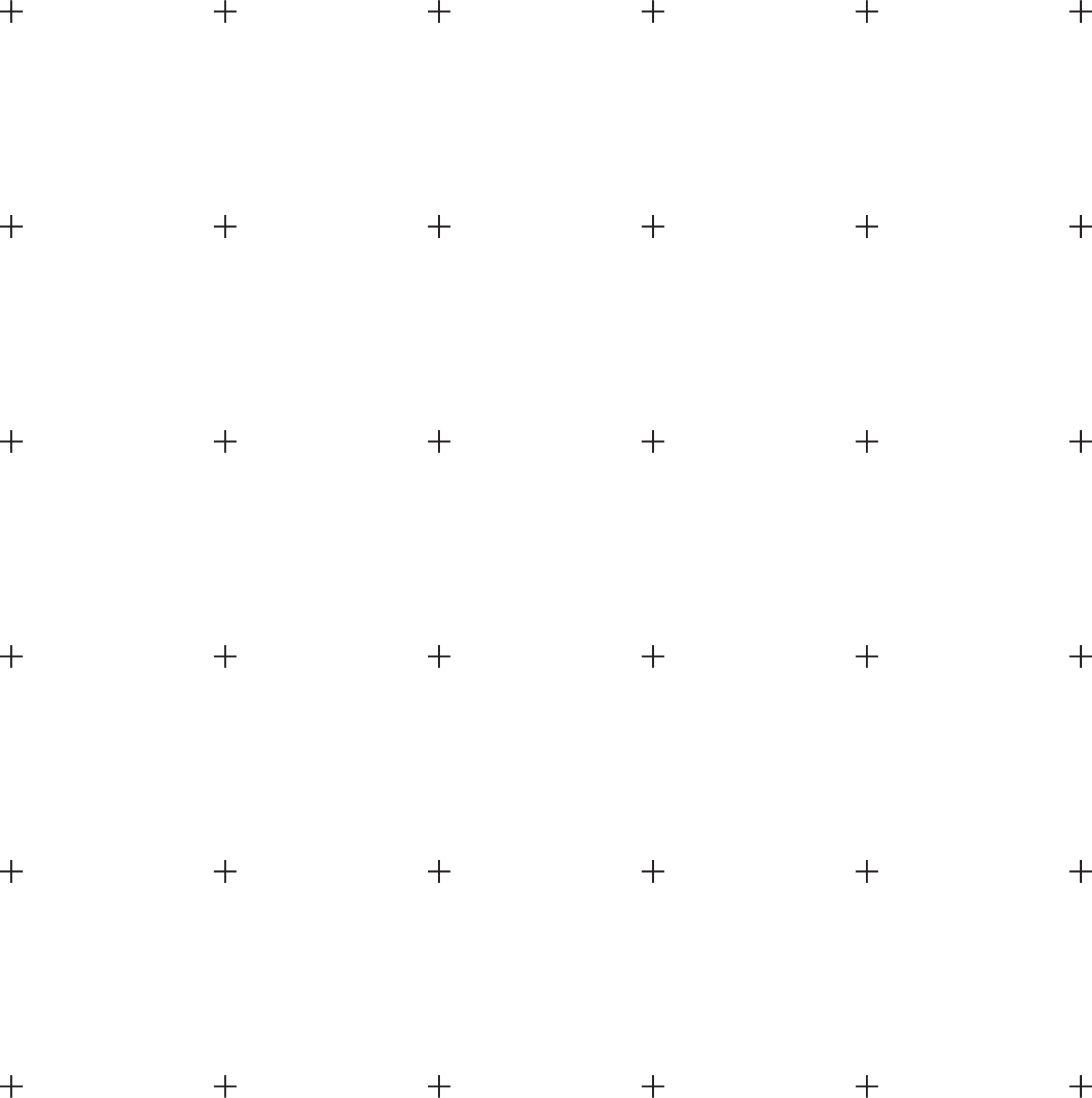 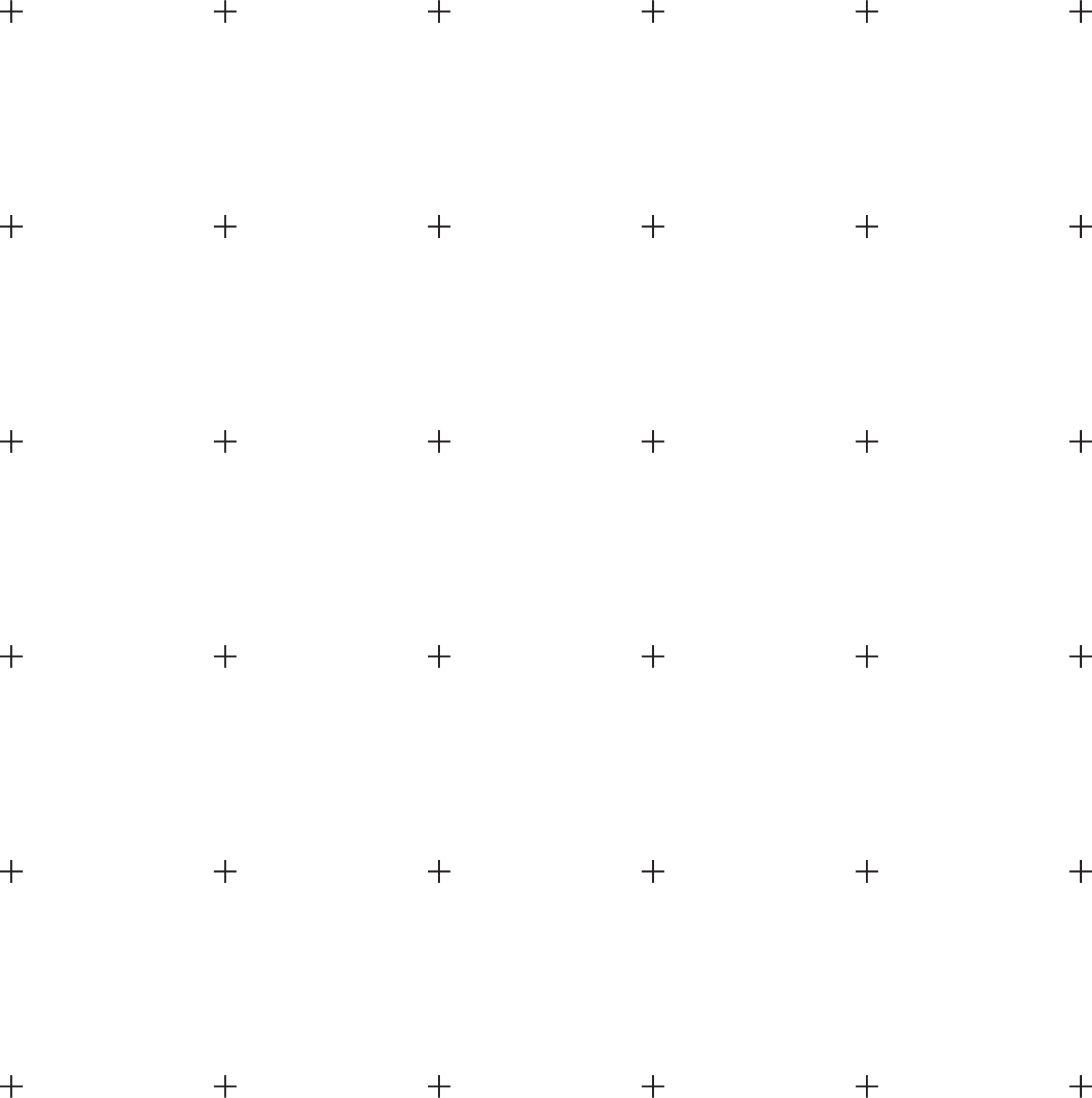 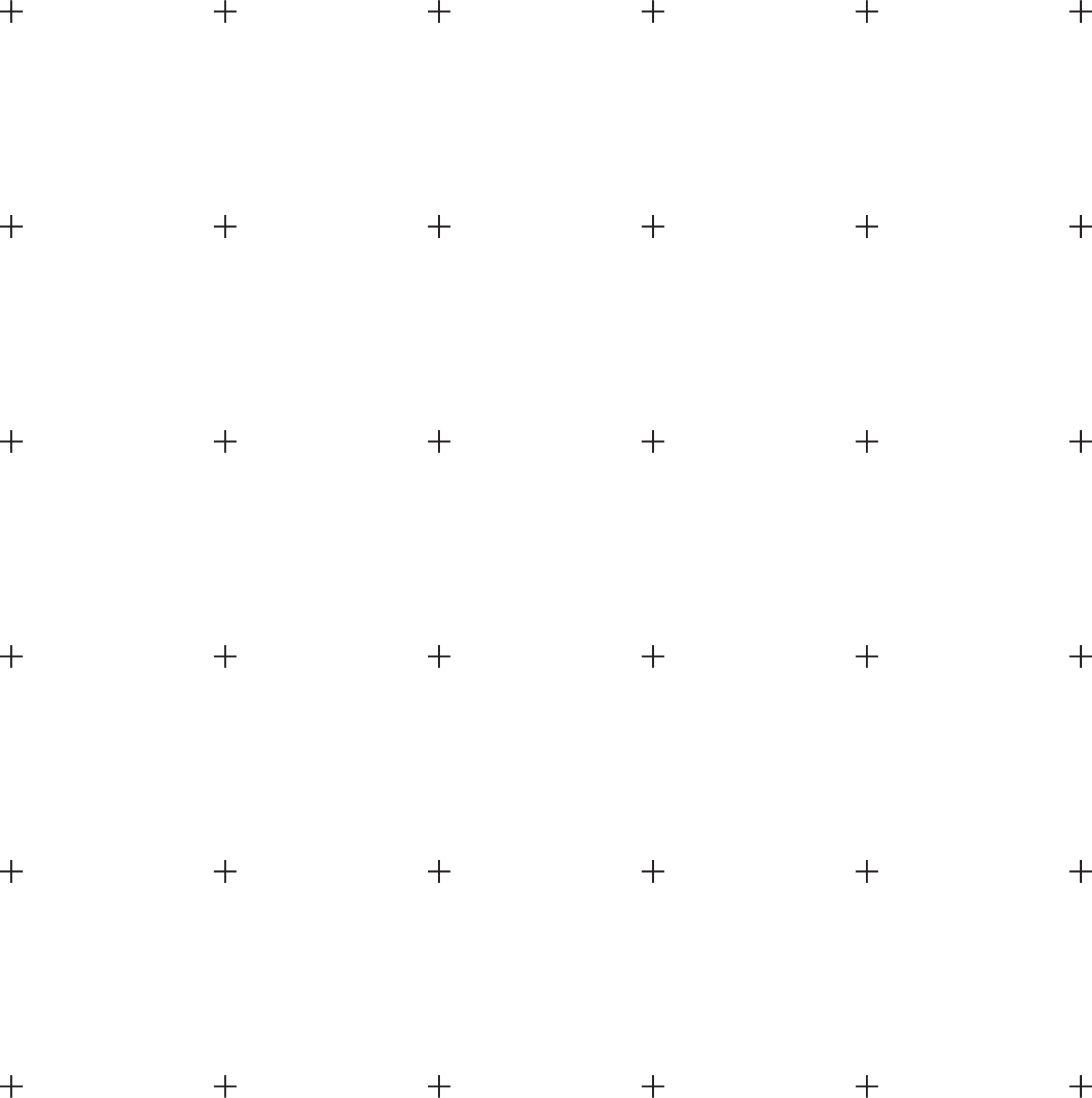 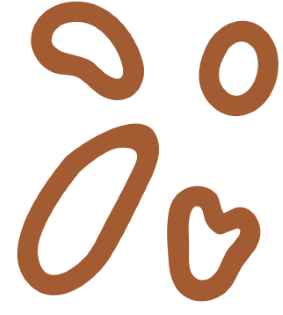 TRÒ CHƠI TRẮC NGHIỆM
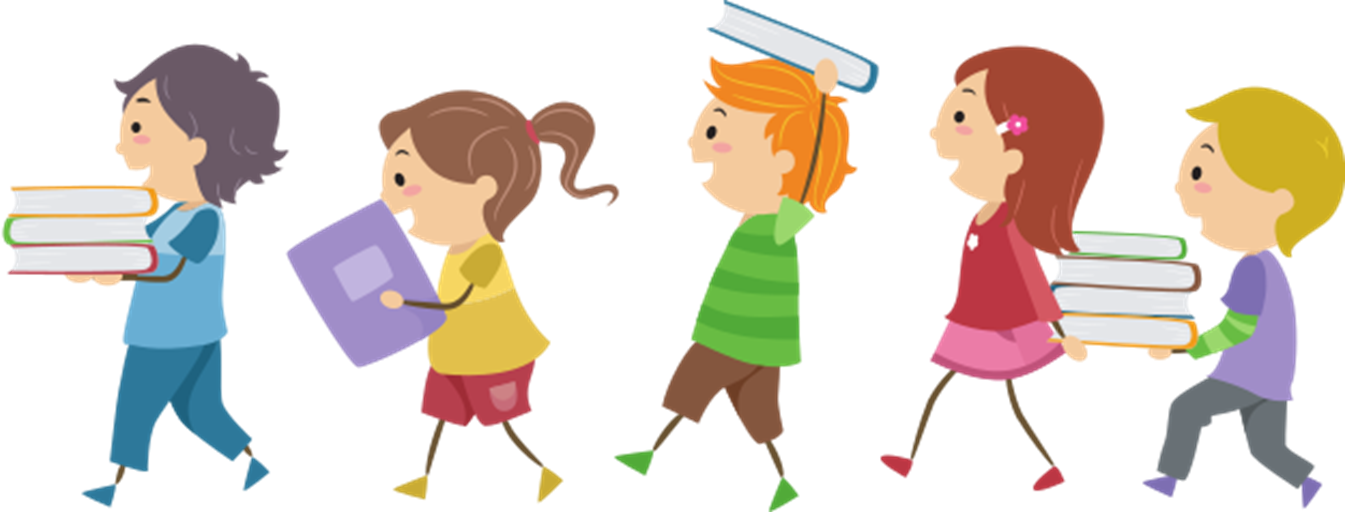 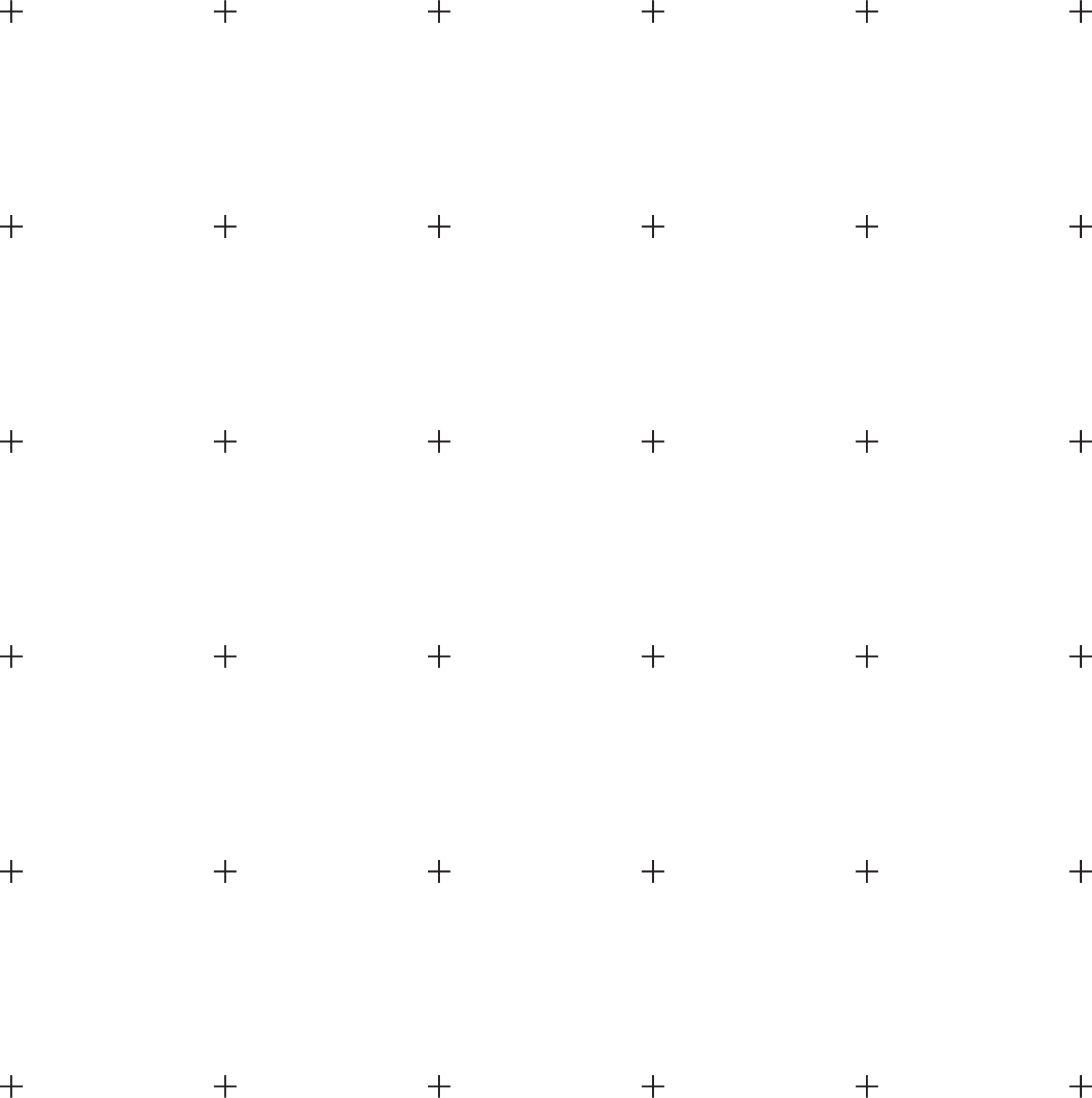 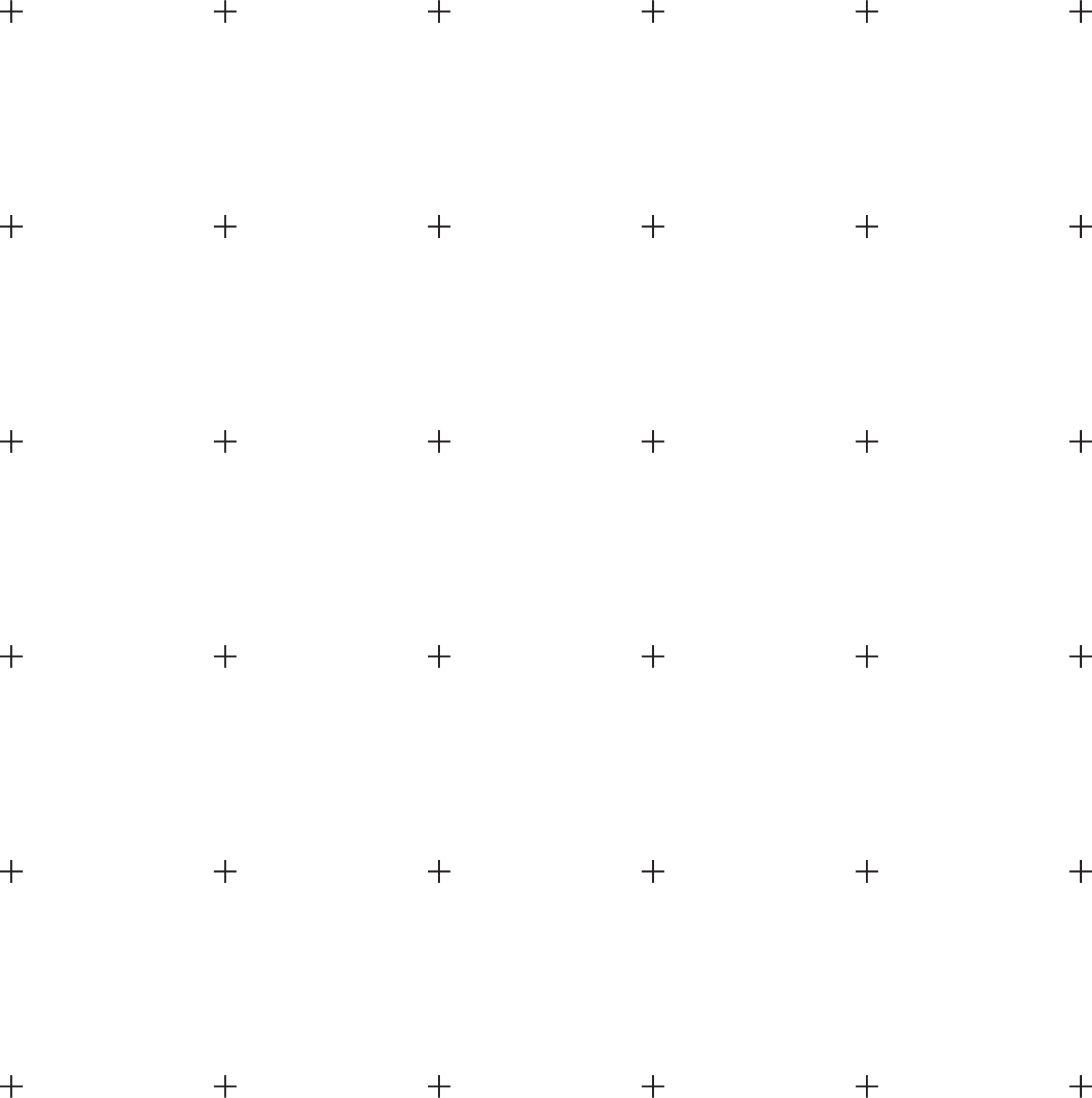 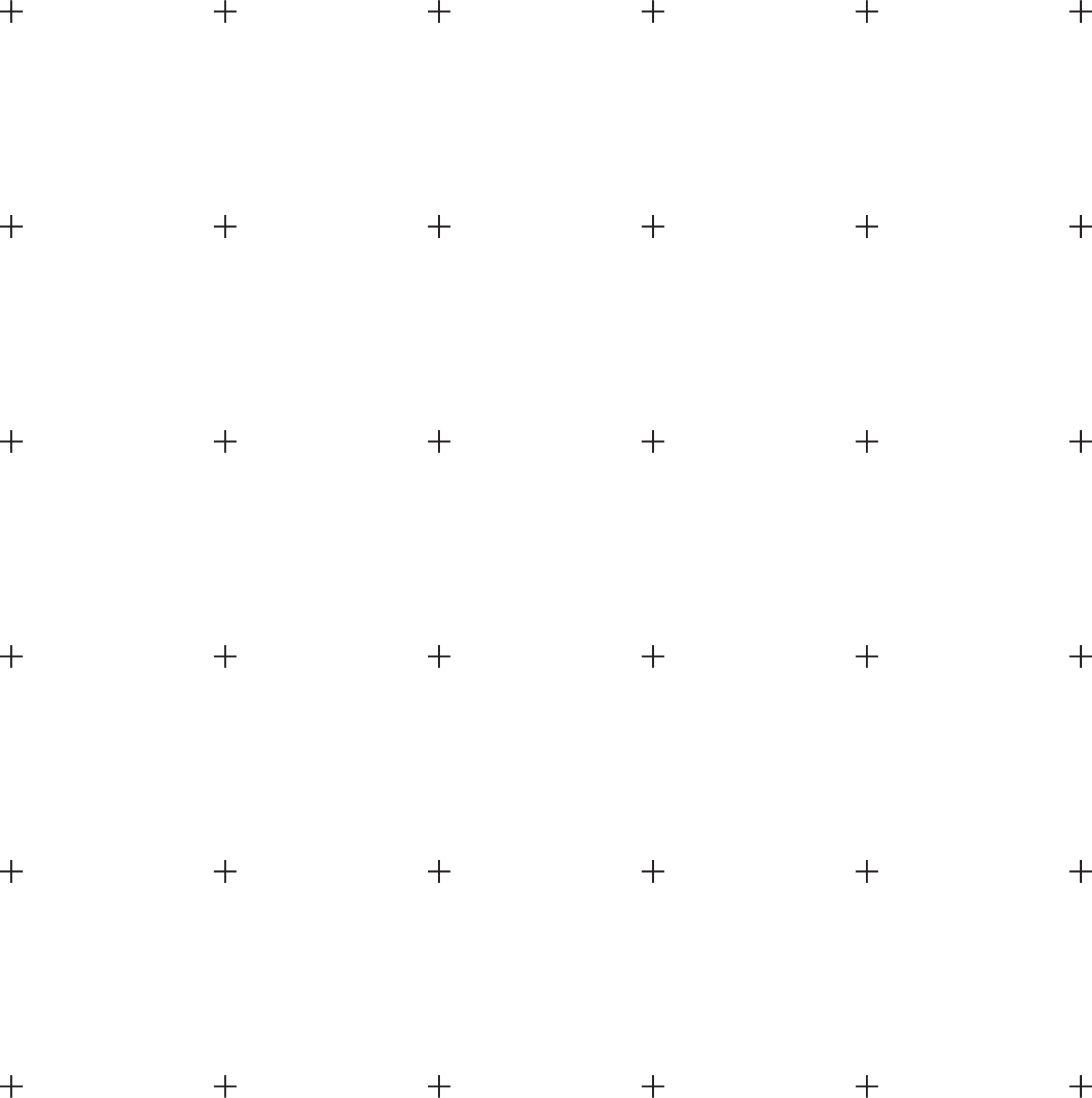 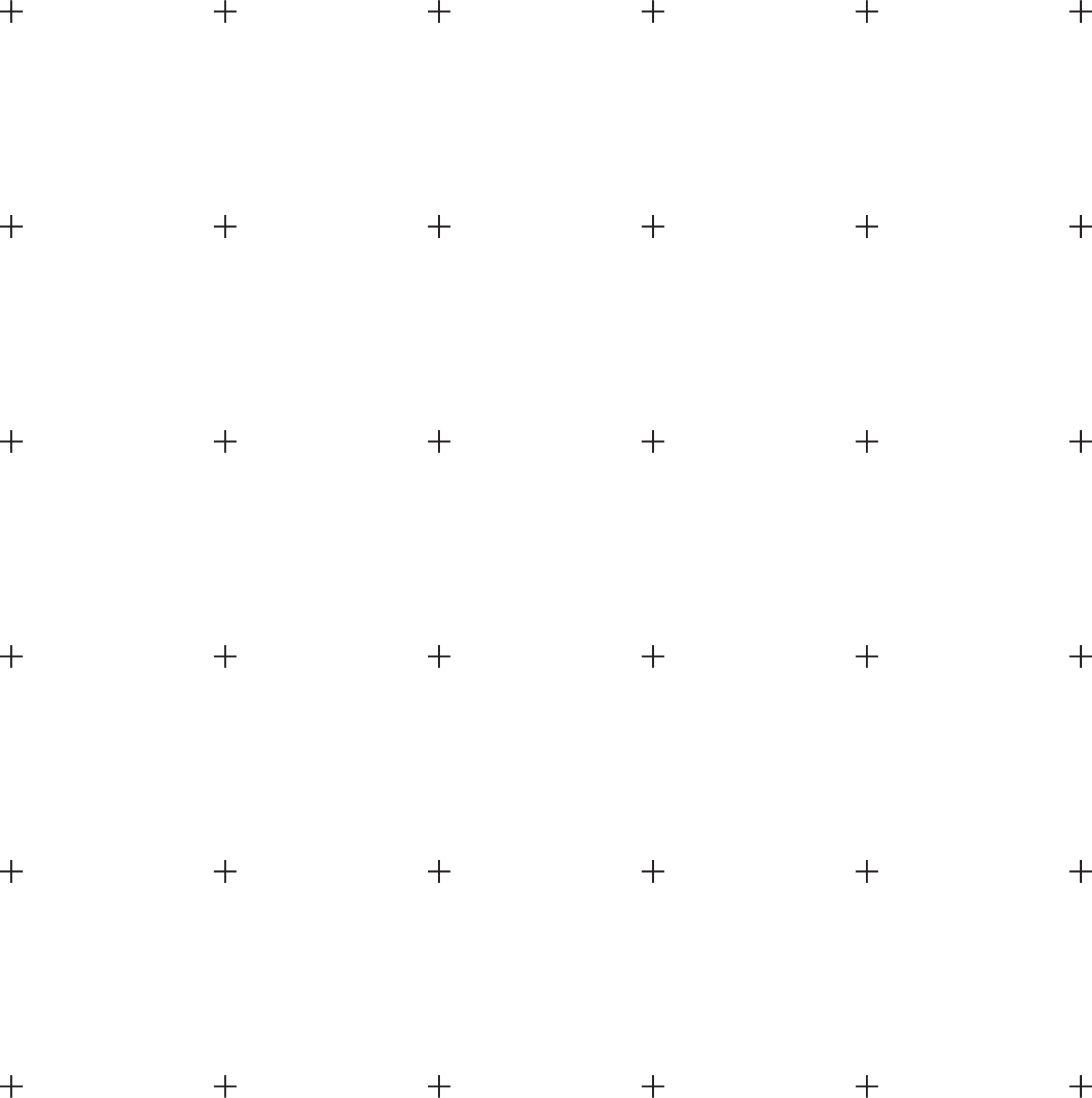 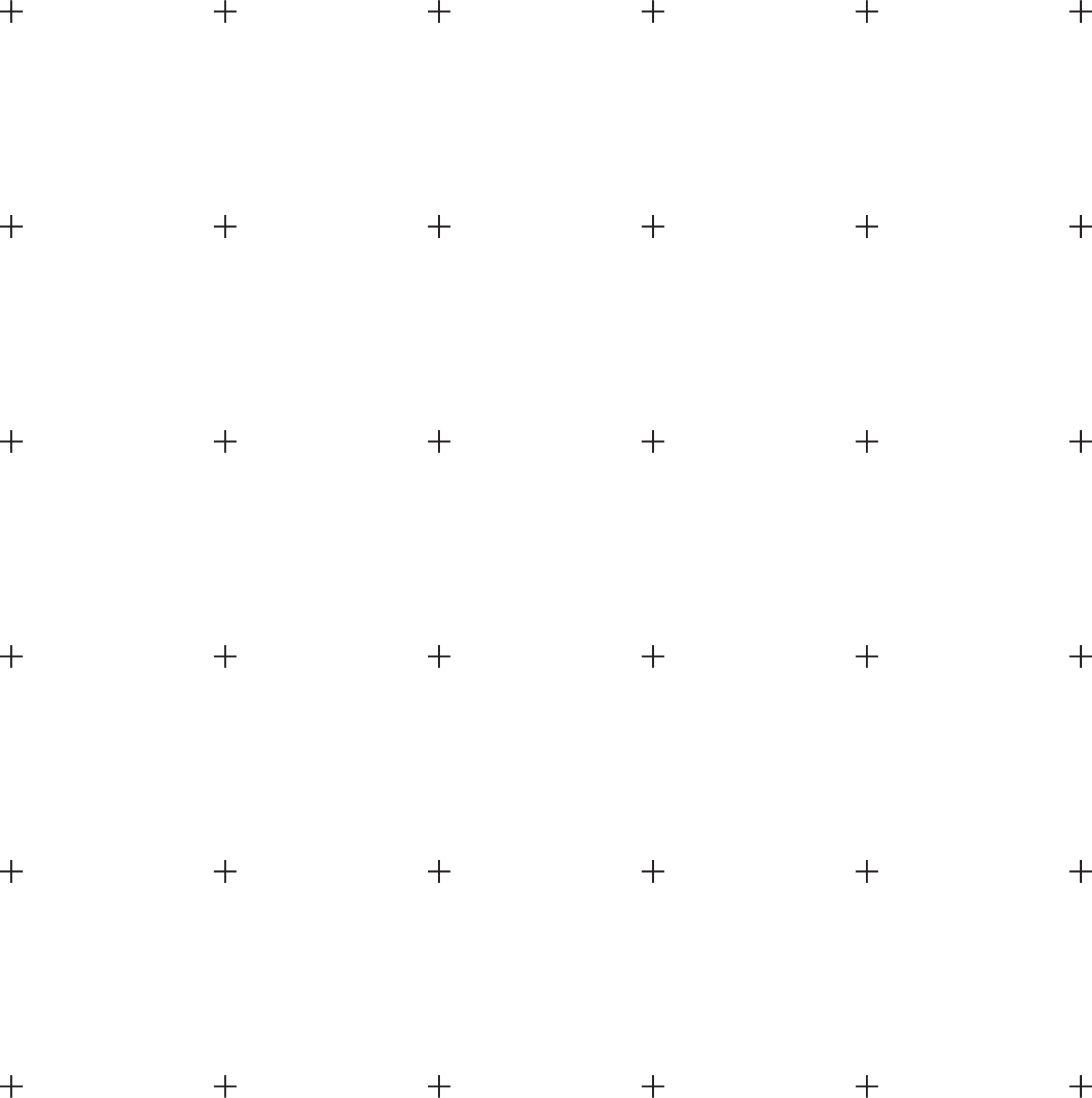 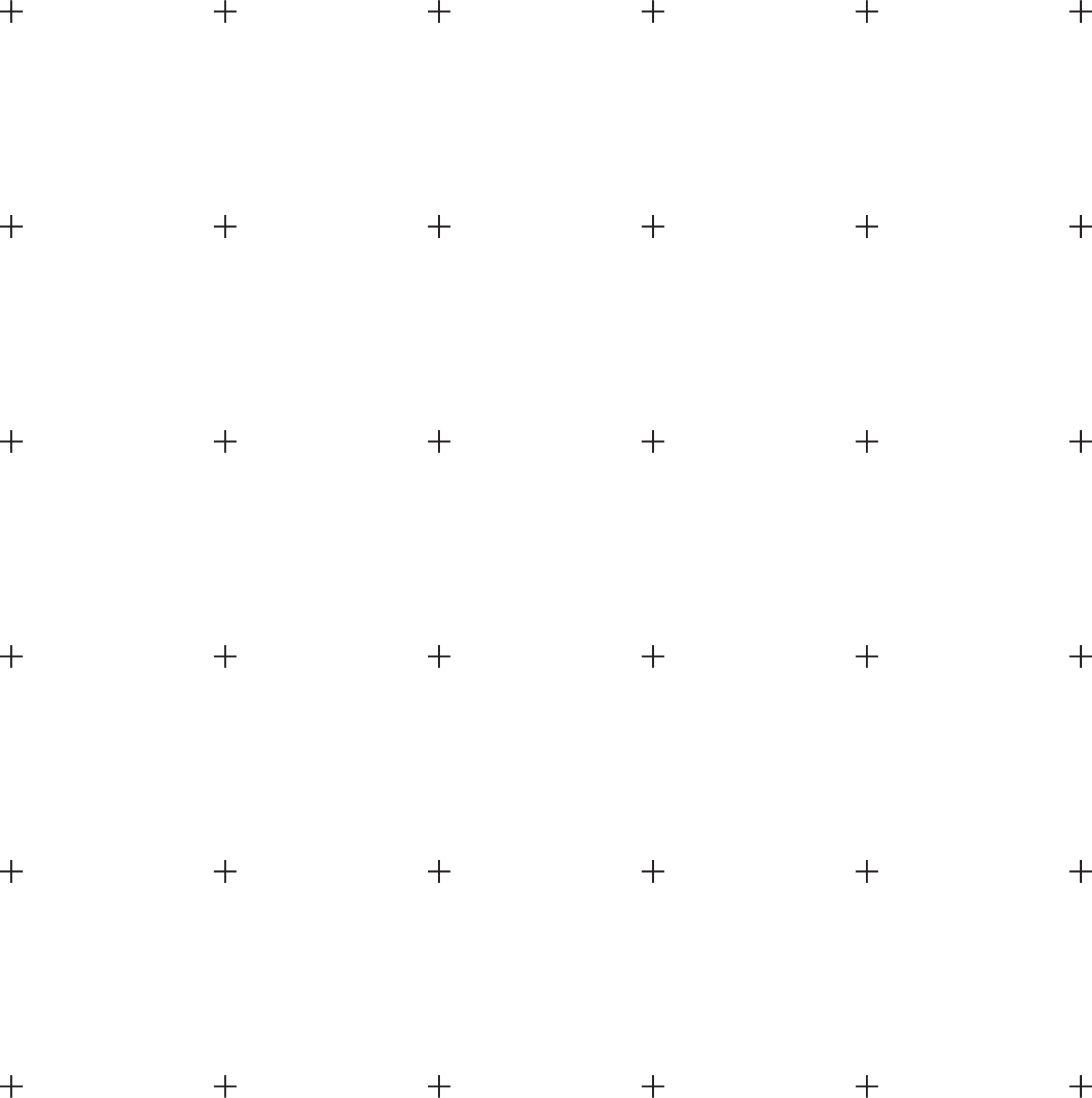 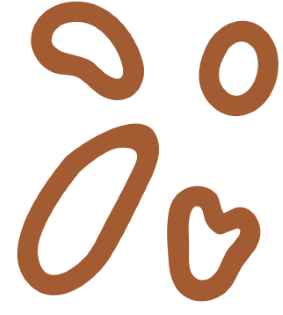 TRÒ CHƠI TRẮC NGHIỆM
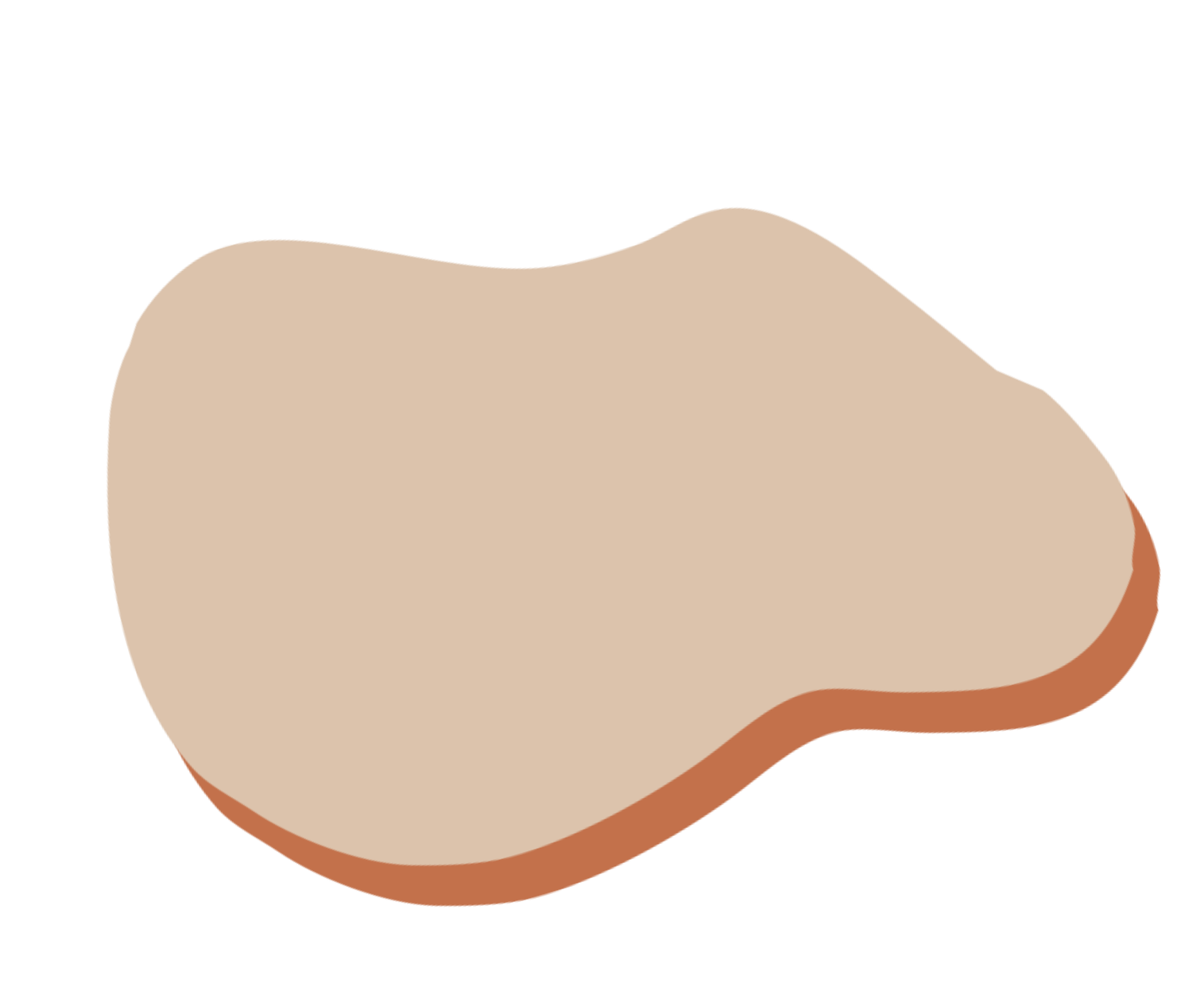 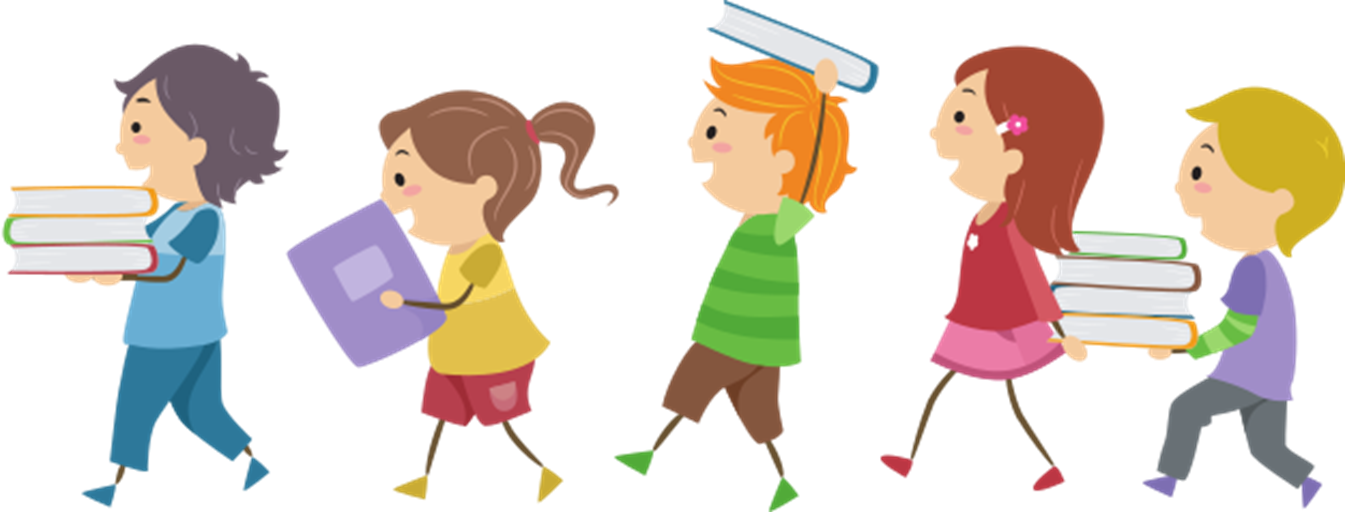 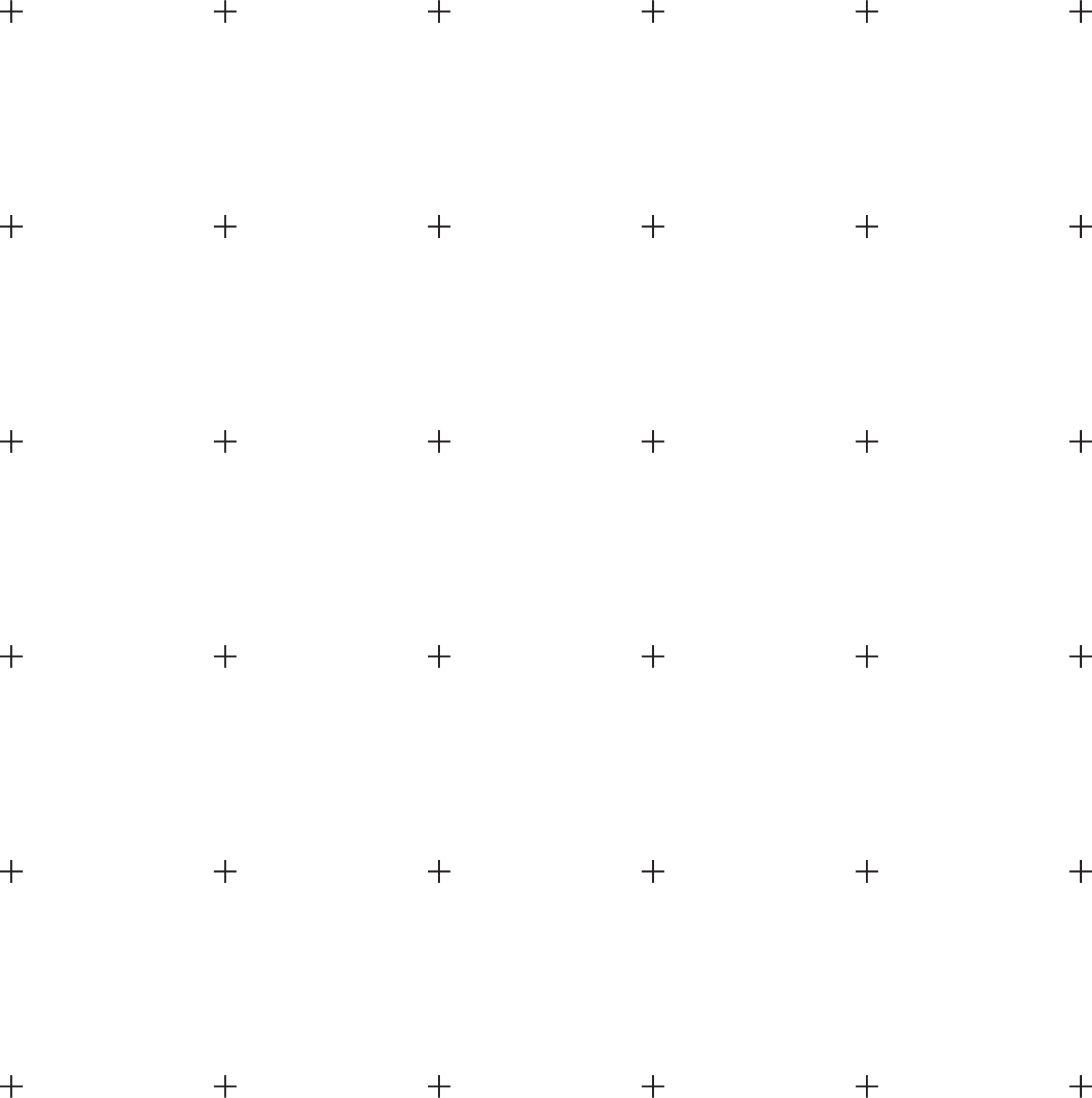 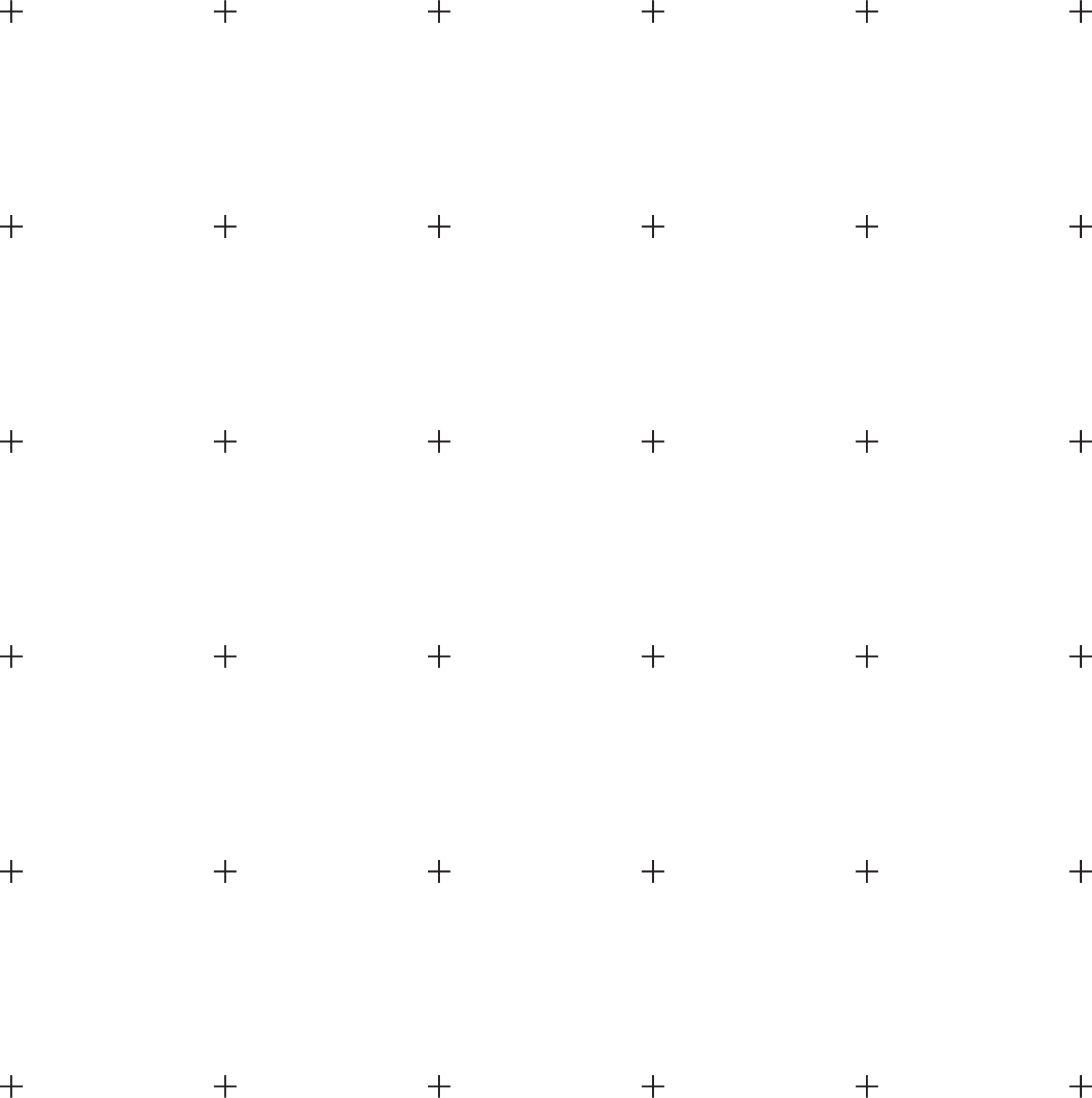 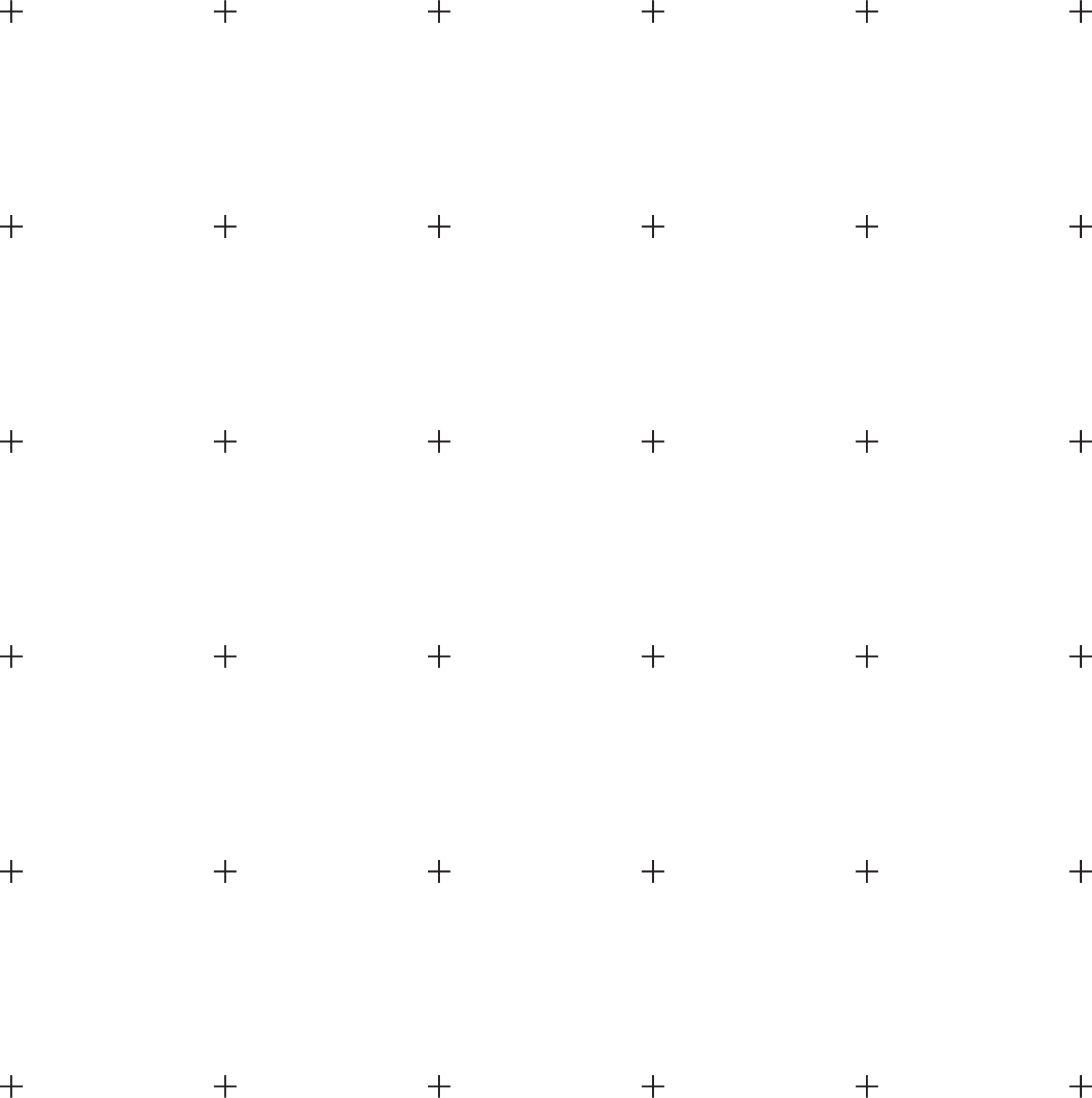 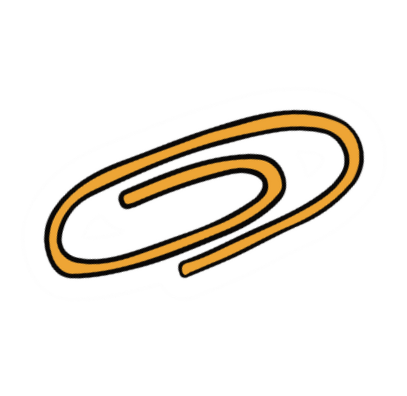 Bài tập 1.19 (SGK-tr39)
Giải các phương trình sau:
Giải
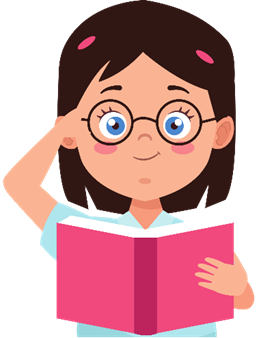 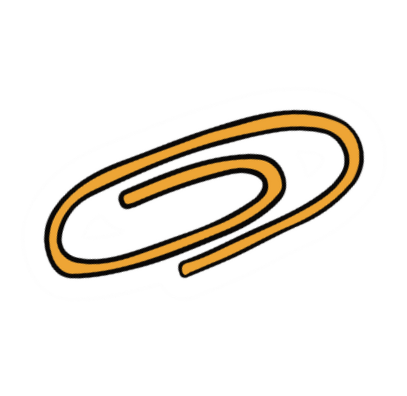 Bài tập 1.19 (SGK-tr39)
Giải các phương trình sau:
Giải
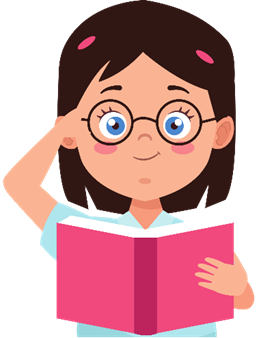 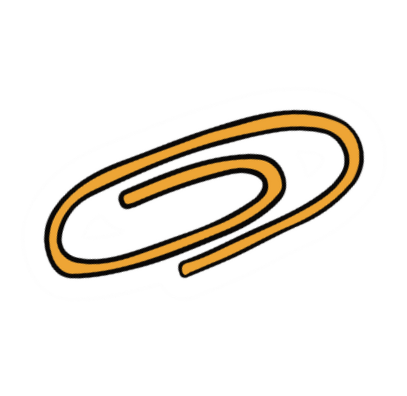 Bài tập 1.19 (SGK-tr39)
Giải các phương trình sau:
Giải
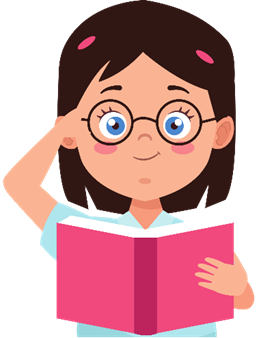 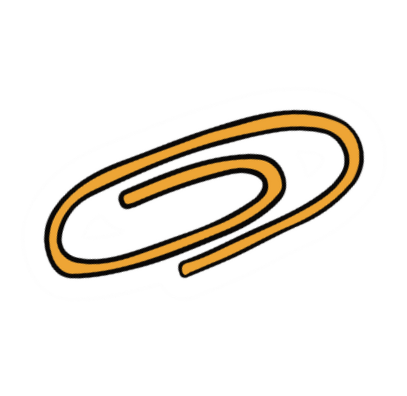 Bài tập 1.20 (SGK-tr39)
Giải các phương trình sau:
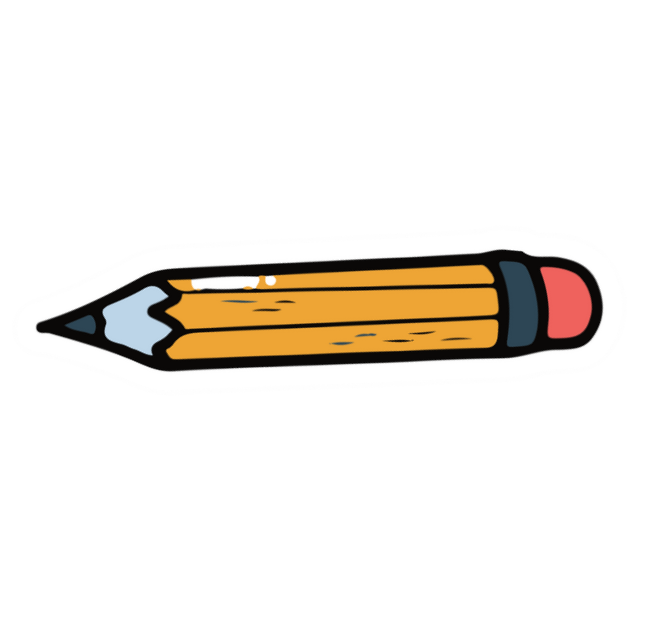 Giải
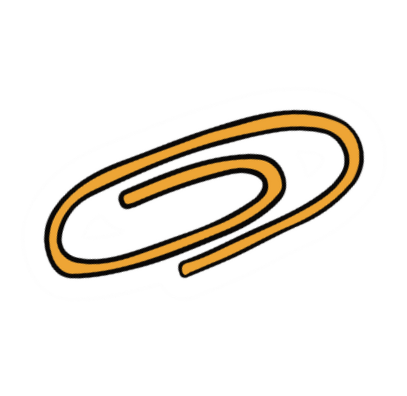 Bài tập 1.20 (SGK-tr39)
Giải các phương trình sau:
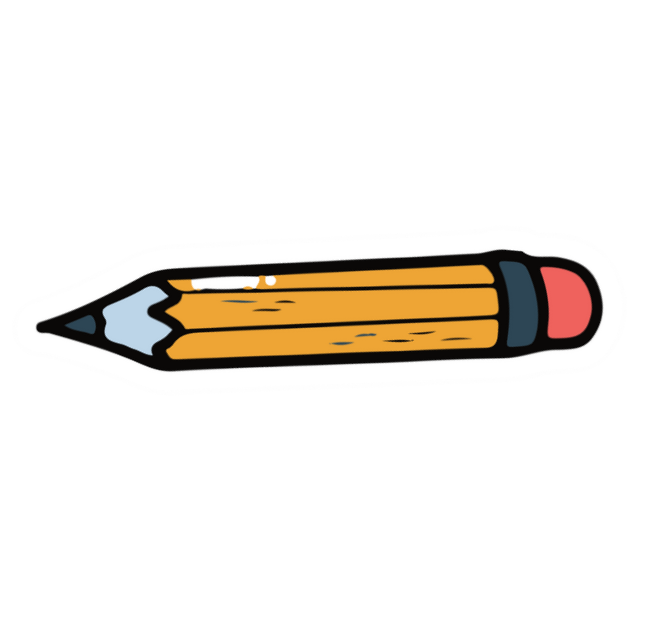 Giải
VẬN DỤNG
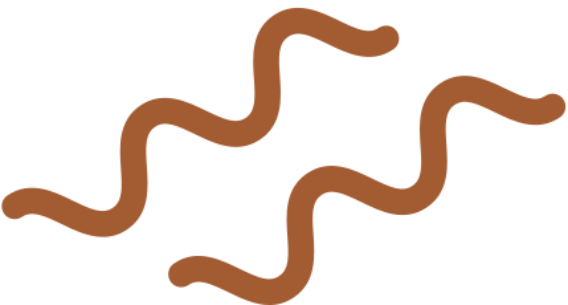 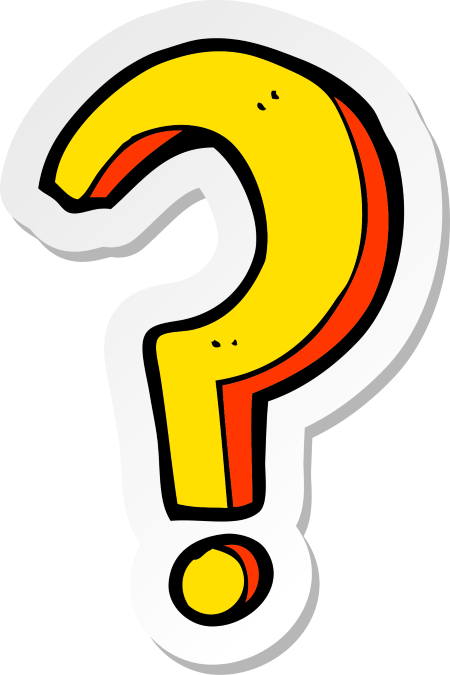 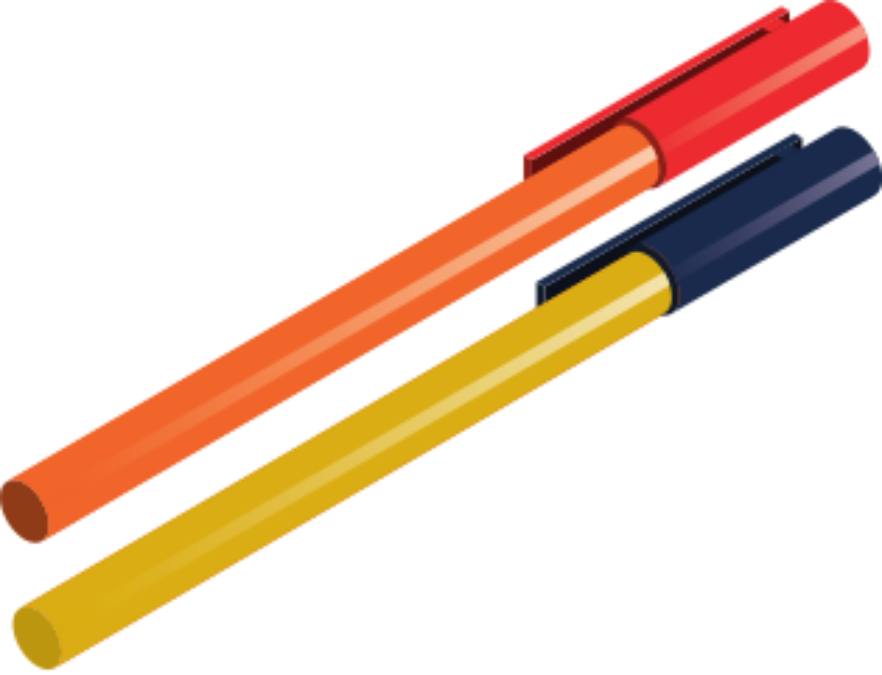 Bài tập 1.21 (SGK-tr39)
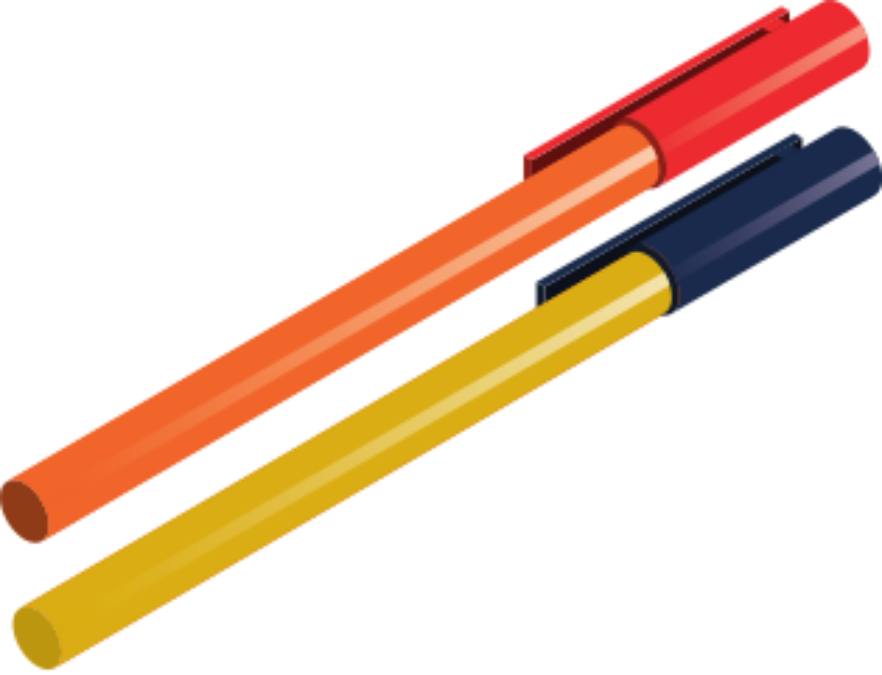 Giải
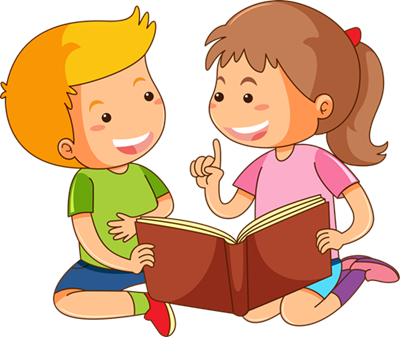 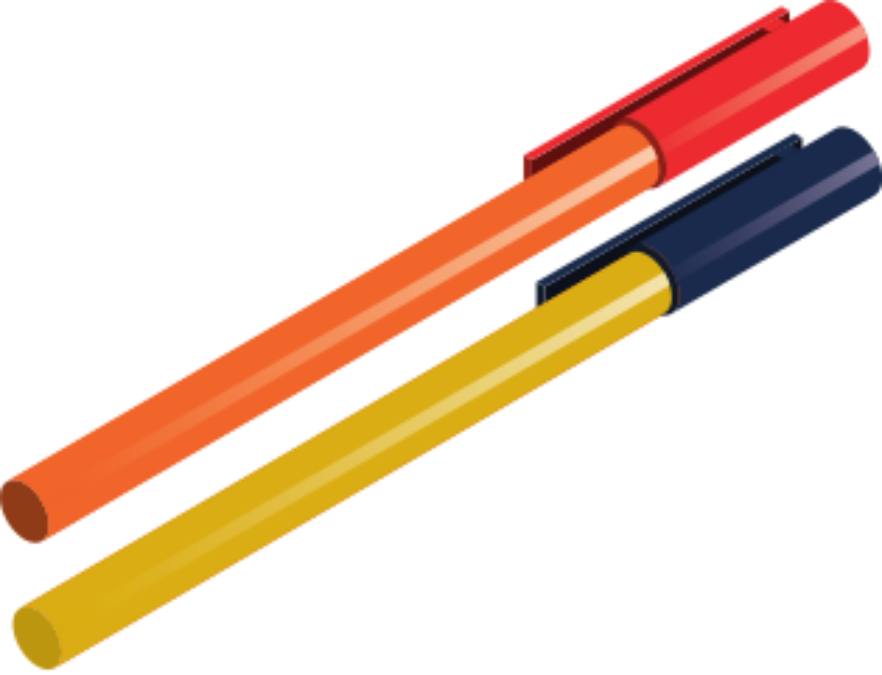 Giải
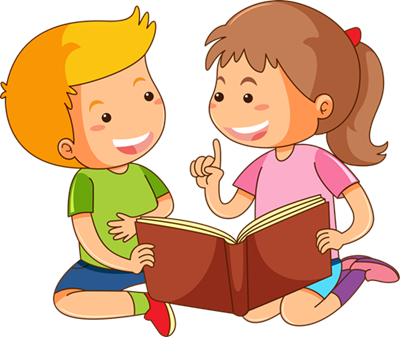 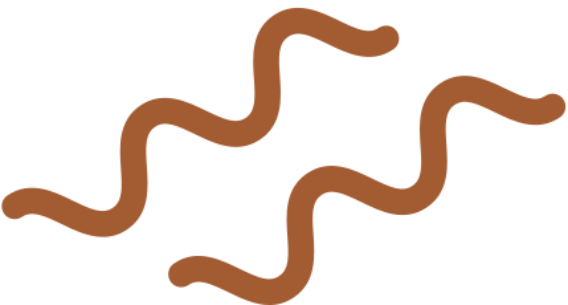 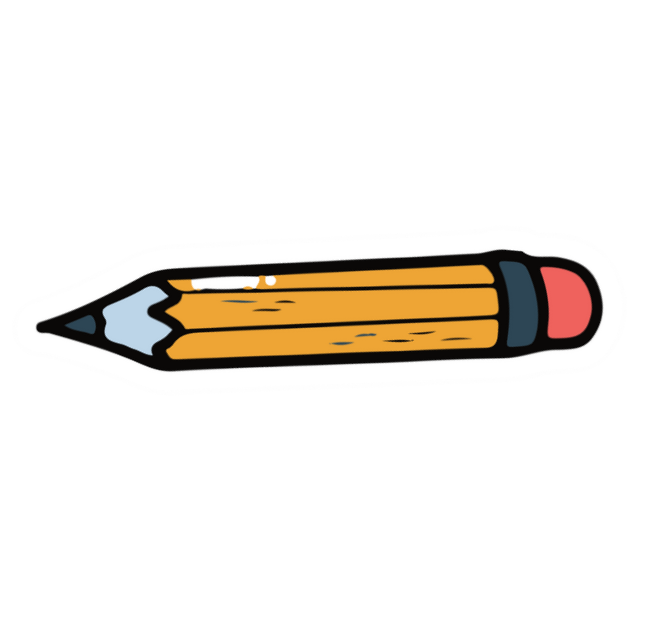 Bài tập 1.22 (SGK-tr39)
Giải
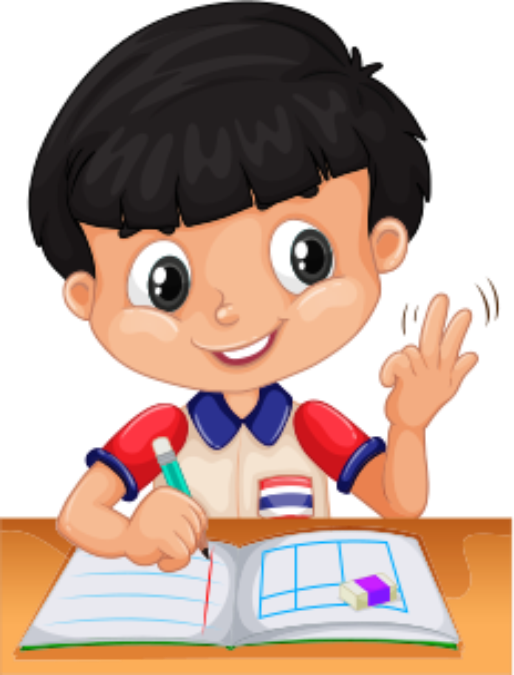 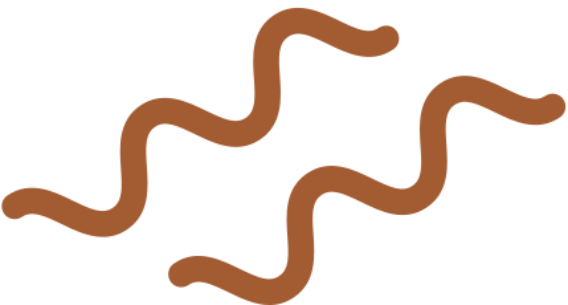 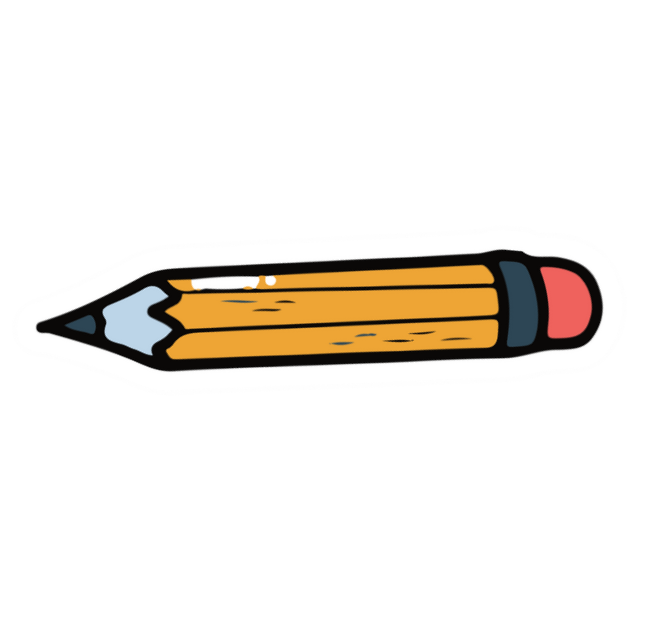 Giải
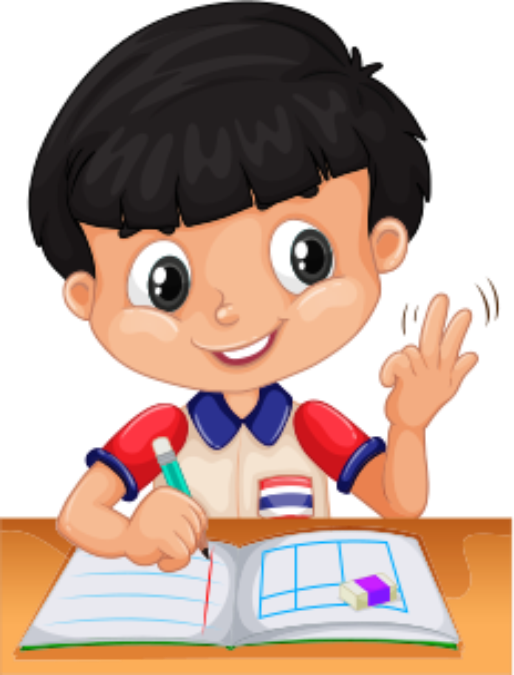 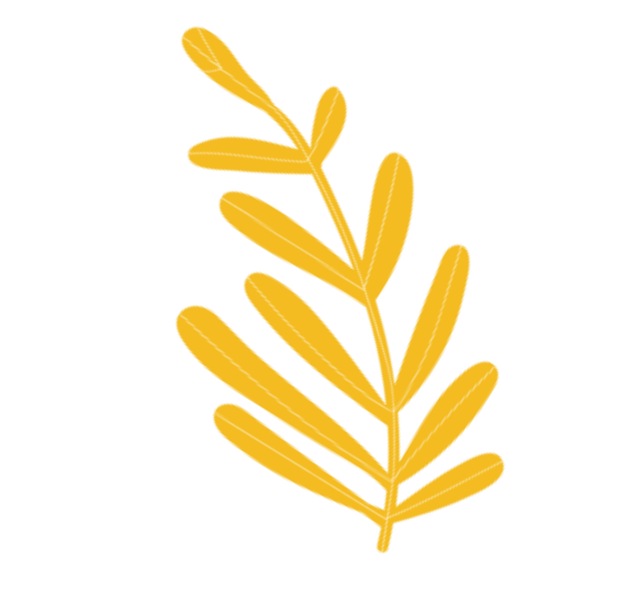 HƯỚNG DẪN VỀ NHÀ
Chuẩn bị trước 
Bài tập cuối 
chương I.
Ghi nhớ 
kiến thức trong bài.
Hoàn thành các bài tập trong SBT.
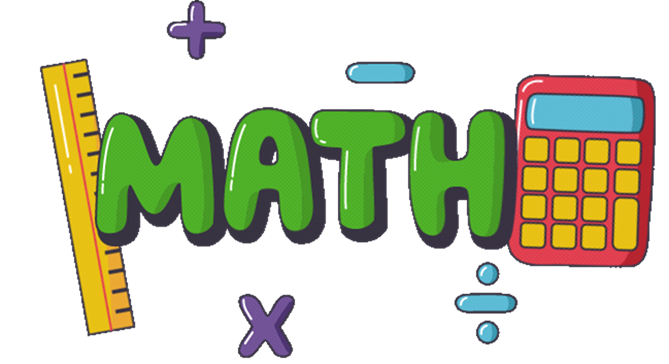 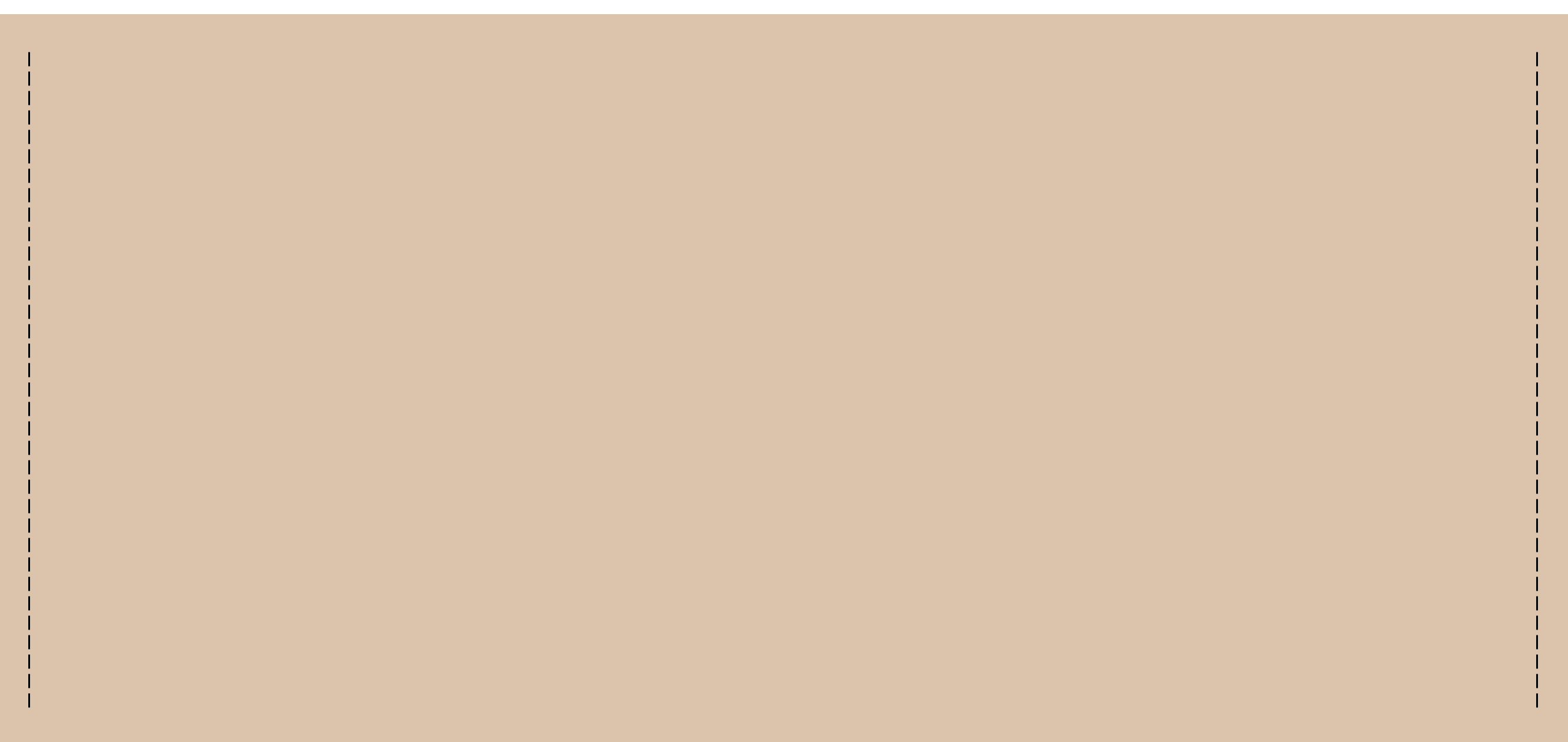 CẢM ƠN CÁC EM 
ĐÃ THEO DÕI BÀI HỌC!
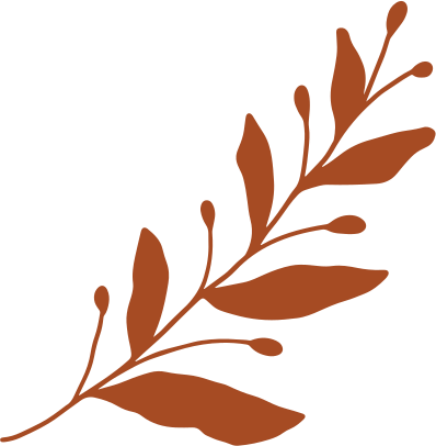 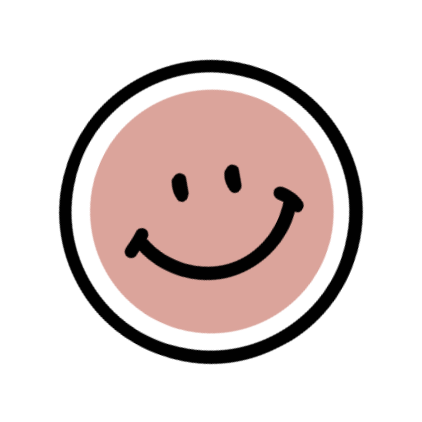